Diversity, inclusion and representation in resources for young beginner learners of French, German, and Spanish, Part 2BAAL LKALE SIG, University of Liverpool, April 29-30 2022
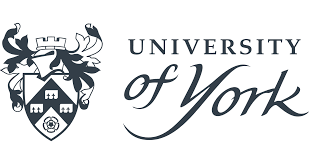 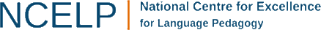 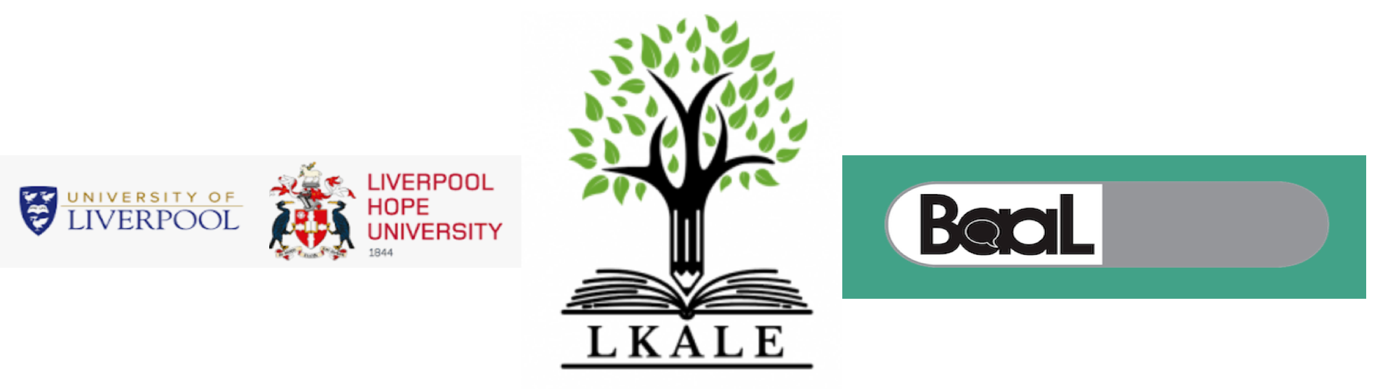 Presenter name: Natalie FinlaysonNatalie.Finlayson@york.ac.uk; @natalie_eloise

Institution: National Centre for Excellencefor Language PedagogyUniversity of York; @ncelpmfl
[Speaker Notes: Transcript: Slide 1
Hello, and thank you very much for attending this talk on diversity, inclusion and representation in resources for young beginner learners of French, German and Spanish.]
Appendix 1: Variation in pronunciation of sound-spelling combinations
hören
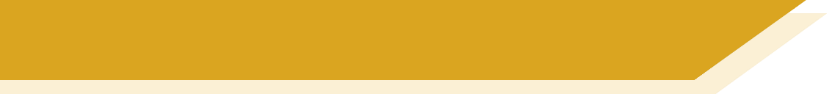 Phonetik
Es gibt viele Dialekte in Deutschland, Österreich und der Schweiz!
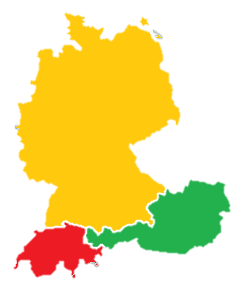 In Norddeutschland 
sagt man:
In Süddeutschland, Österreich und der Schweiz sagt man:
-ig    wie [ik]
-ig    wie [ich]
1
1
D
wichtig
wichtig
2
2
Ö
fertig
fertig
3
3
S
wenig
wenig
4
4
[Speaker Notes: Timing: 3 minutes

Aim: to introduce students to the idea of regional variation in pronunciation of [-ig] between the DACH countries.

Procedure:1. Click to bring up the information about pronunciation in Northern Germany, plus the example words.
2. Click on the buttons to play each word.
3. Students mimic pronunciation chorally.
4. Repeat for Southern Germany, Austria and Switzerland examples.

Word frequency (1 is the most frequent word in German): 
Dialekt [2993], Nord- [1204], Süd- [1534] wenig [102] fertig [>5009]

Source:  Jones, R.L & Tschirner, E. (2011). A frequency dictionary of German: Core vocabulary for learners. London: Routledge.]
hören
Remember! The –ig SSC is normally found at the end of words (exception: Schwierigkeit)
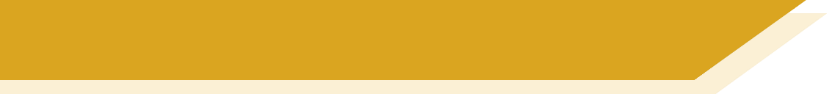 Wo wohnen sie?
Zuhören! Wo wohnen die Leute?
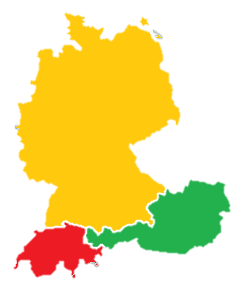 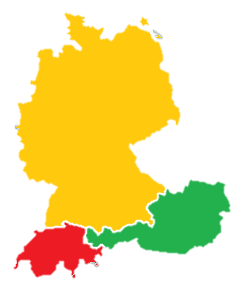 1
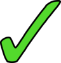 2
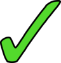 3
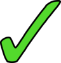 4
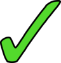 5
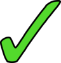 6
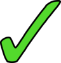 [Speaker Notes: Timing: 4 minutes

Aim: to practise distinguishing regional variation in pronunciation of [-ig] between the DACH countries.

Procedure:1. Remind students that for most examples (number 4, Schwierigkeit, being an exception) students will have to listen to the end of words to work out the answer.
2. Click on the buttons to play the audio.
3. Students listen and tick the appropriate column.
4. Click to bring up the answers one by one.

Transcript:
1. wichtig [hard]
2. wenig [soft]
3. notwendig [soft]
4. Schwierigkeit [hard]
5. richtig [soft]
6. fertig [hard]

Word frequency (1 is the most frequent word in German): 
Nord- [1204], Süd- [1534] wenig [102] notwendig [742] Schwierigkeit [1541] fertig [717]

Source:  Jones, R.L & Tschirner, E. (2011). A frequency dictionary of German: Core vocabulary for learners. London: Routledge.]
la gloire = fame, glory
au cours de = over, during
écouter
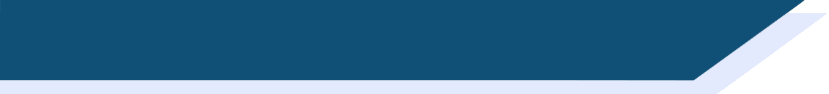 Rita Baga : drag montréalaise
Rita Baga, c’est l’alter égo de Jean-François Guèvremont. C’est aussi une artiste et personnage très important de la scène culturelle LGBTQ+ du Québec. Écoute son histoire et remplis les blancs !
Tu vas entendre un accent québécois !
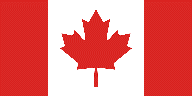 travailler
1
téléphoner
2
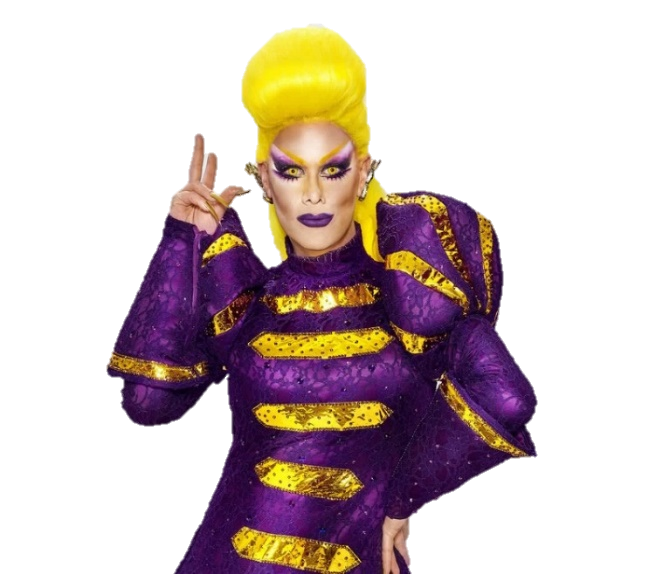 participer
3
compléter
créer
4
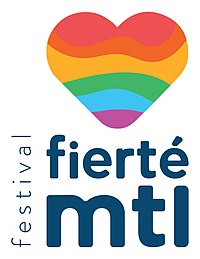 5
gagner
[Speaker Notes: Timing: 12 minutes [1/2, version 1]

NB1: This text is a simplified version of an authentic interview. As a result, the text contains a number of cognates which students have not yet learned. Written summaries of the relevant verb phrases for which students must listen are therefore provided in the infinitive.
The full interview can be found here: https://www.facebook.com/watch/?v=541816656300248&extid=1cBnzrXfqazFpLMJ
NB2: A more challenging version of this activity, in which the auxiliary verb is obscured, may be found on the next slide.

Aims: Aural recognition of perfect and imperfect verb forms and connecting these with time phrases and meaning (specific vs habitual actions in the past); cultural awareness: regional accents; listening comprehension.

Procedure:
1. Check students understand the background information and task instructions. Check the cognates in the right-hand column are understood. Check students understand the time phrases, and recognise which is likely to go with a habitual action, and which with a one-off event.
2. Tell students they are going to hear the text read in a Canadian accent.
3. Click on a number to hear the sentence without the time phrase. NB: As this is the first time students have heard a longer text in Québécois, they may need to hear the recordings more often than usual. Student write down the form of the verb they hear (in either passé composé or imparfait).
4. Give students a few seconds to decide, based on their answer, which time phrase must complete the sentence before moving on to the next example. Alternatively, you may wish to carry out and correct the listening part of the task first, before asking students to choose the time phrase as reading comprehension. This option may be more suitable for lower levels
5. Answers appear on clicks. For each example, the verb form appears first, followed by the time phrase.
6. Move to slide 39 for the dictogloss part of the activity.

Transcript:
1. [Avant la gloire], Jean-François Guèvremont travaillait comme directeur pour Fierté Montréal, un festival annuel québécois qui célébrer la diversité sexuelle et de genre.
2. [Un jour], son ami a téléphoné pour dire : « tu es super expressif, tu dois absolument faire de la drag ! » et Rita Baga est née.
3. [Au cours de l'été 2020], Rita Baga a participé à l’émission de télévision “Canada’s Drag Race”.
4. [Chaque semaine], elle créait des “looks” et complétait des défis.
5. [Le 3. septembre 2020], elle a gagné la deuxième place. Rita Baga est la première drag francophone à devenir finaliste du concours.

Word frequency of cognates used (1 is the most frequent word in French): drag [>5000], [3858], montréalaise [>5000], alter égo [>5000], gloire [3287], super [2993], expressif [>5000], finaliste [>5000], accent [1694]
Source: Londsale, D., & Le Bras, Y.  (2009). A Frequency Dictionary of French: Core vocabulary for learners London: Routledge.

Word frequency of unknown words used (1 is the most frequent word in French): gloire [3287]
Source: Londsale, D., & Le Bras, Y.  (2009). A Frequency Dictionary of French: Core vocabulary for learners London: Routledge.]
Appendix 2: Multicultural societies
Note: Insbesondere is a more formal version of besonders.
lesen
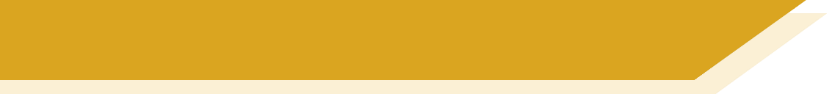 Syrier in Deutschland
insbesondere – especially
Lies den Text. Schreib 1-9 und ein Synonym aus der Liste für jedes blaue Wort.
ungefähr
Beginn
Steigerung
Heute
Zur Zeit leben circa 818.000 Menschen aus Syrien in Deutschland. 10 Jahre davor waren es nur 30.000. Der Grund für diese starke Zunahme ist der Krieg in Syrien, der im Jahr 2011 seinen Anfang hatte. Nach Deutschland sind insbesondere* in den Jahren 2015 und 2016 viele Syrer als Flüchtlinge gekommen. 6 Millionen Syrier haben ihre Heimat verlassen. Laut Medien sind in dem Krieg schon mehr als 400.000 Menschen ums Leben gekommen.
früher
Journalisten
Land
gestorben
Asylsuchende
[Speaker Notes: Timing: 5 minutesAim: to develop vocabulary knowledge by using known words in a sentence to identity the meaning of unknown words, replacing these with a known (or cognate) synonym.Procedure:1. Students replace the blue words in the text with a known (or cognate) synonym (see list at the bottom).2. Click for answers.3. Elicit the main details from the text from students in English.Note: words have not necessarily been learnt in the same form, e.g. Steigerung (noun) is to be extrapolated from steigen (verb). If needed, teachers should first work with students on the list of words at the bottom, to elicit possible meanings (e.g. climb/increase) before attempting the task.

Data from:
https://de.statista.com/statistik/daten/studie/463384/umfrage/auslaender-aus-syrien-in-deutschland/Word frequency (1 is the most frequent word in German): insbesondere [655]Source:  Jones, R.L. & Tschirner, E. (2019). A frequency dictionary of German: core vocabulary for learners. Routledge]
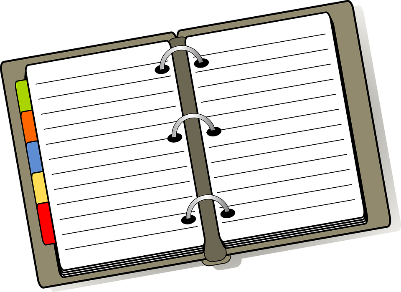 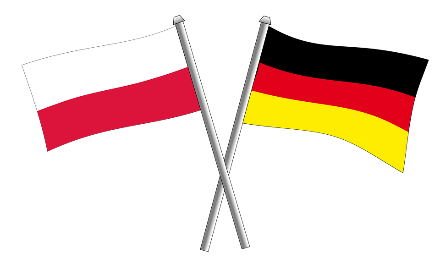 schreiben
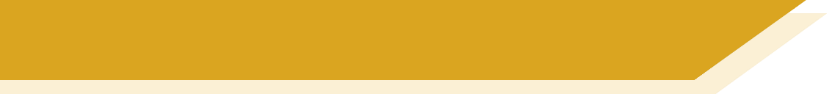 Frau Nowaks Tagebuch
Katja hat Muttis Tagebuch gelesen, und sie schreibt Mehmet. Füll die Lücken aus.
Mutti:
Katja:
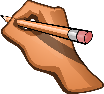 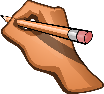 _____
_____
____
_____
_____
______
kennenlernen – to meet, get to know
[Speaker Notes: Timing: 6 minutesAim: to practise spoken production of imperfect modal verb forms, with the support of present tense forms.Procedure:
Katja finds a diary entry written by mum when she was in her first few weeks in Germany. She is writing to Mehmet about it. 1. Students read the sentences 1-6 from Mutti’s diary. 
2. Click to bring up Katja’s first sentence to Mehmet.
2. Students write out Katja’s sentence to Mehmet replacing the blanked out present tense modal with an imperfect from. 3. Click for answer.
4. Repeat for items 2-6.Word frequency (1 is the most frequent word in German): kennenlernen [2303]Source:  Jones, R.L. & Tschirner, E. (2019). A frequency dictionary of German: core vocabulary for learners. Routledge]
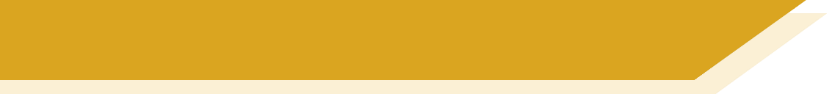 Migration
Mehmet spricht mit seiner Mutter. Welche Konjunktion passt?
lesen
had to do a German course but
1. Mehmet’s mum __________________________________ Mehmet learnt German from his friends.  
2. The neighbours in the street were friendly __________________________ say “hello”. 
3. She read the Turkish newspaper ____________________
__________  forget Turkish culture. 
4. Mehmet says _______________________ similar problems.
5. He came to Germany __________________________ speak German.
After a while he got to know friends at school, 
___________________ also read and write German better.
1. Ich musste einen Deutschkurs machen, aber / während du hast die Sprache von deinen Freunden gelernt. 
2. Die Nachbarn in unserer Straße waren freundlich obwohl / aber ich kaum “Hallo” sagen konnte.
3. Ich habe die türkische Zeitung gelesen, denn / weil ich wollte die türkische Kultur nicht vergessen.
1
although she could hardly
because she didn’t
want to
2
he had to work through
before he could
3
after he could
4. Mutti, ich denke, dass / -- ich musste ähnliche Probleme durcharbeiten.
5. Ich bin nach Deutschland gekommen, bevor / und ich Deutsch sprechen konnte.   
6. Ich habe nach einer Weile Freunde in der Schule kennengelernt, nachdem / aber ich auch besser Deutsch lesen und schreiben konnte.
4
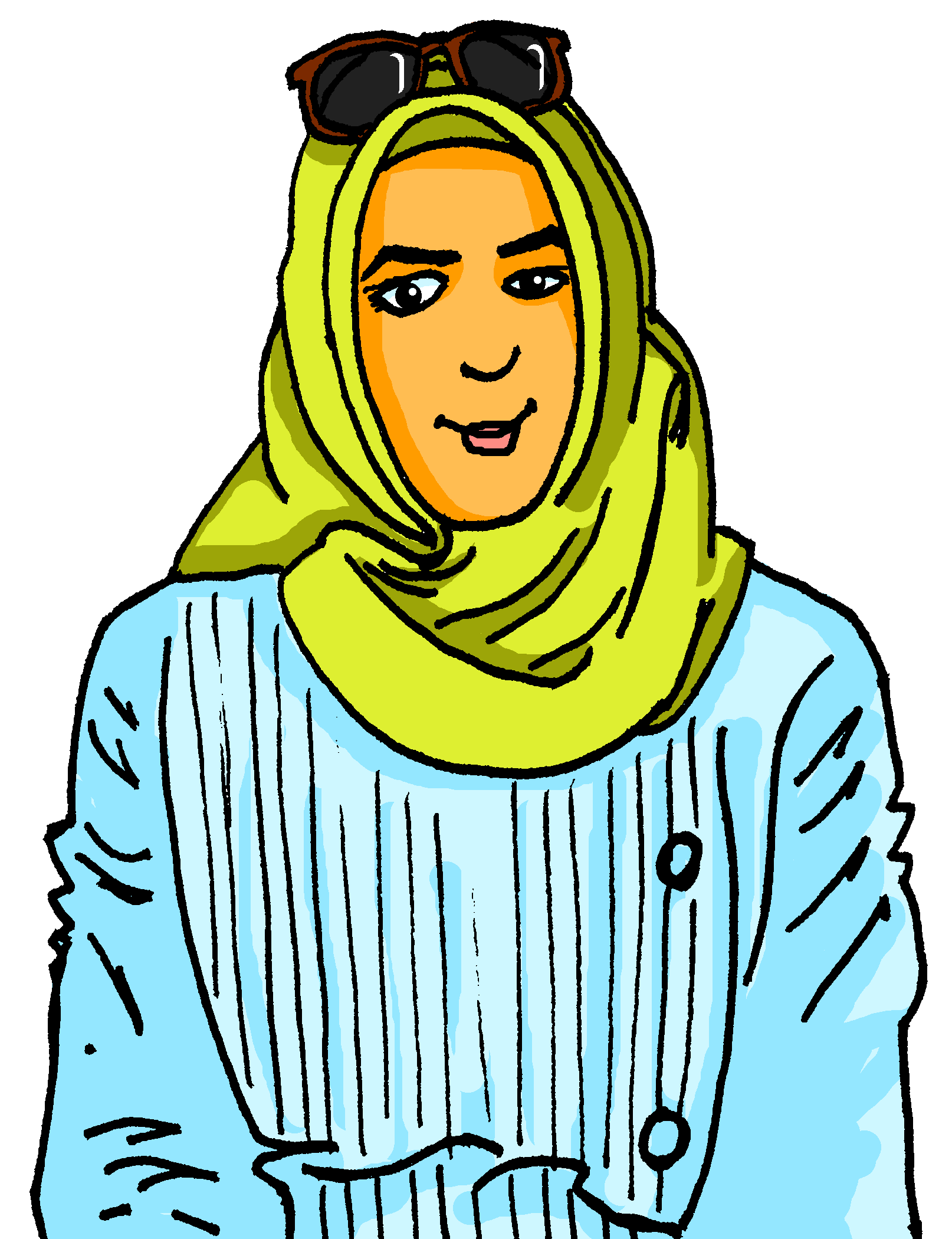 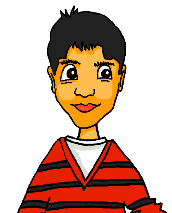 5
6
[Speaker Notes: Timing: 8 minutesAim: to distinguish between WO1 and WO3 conjunctions based on syntax; to practise written comprehension of a variety of revisited vocabulary in a longer context.Procedure:
1. Explain the scenario: Mehmet and his mum are having a conversation about first arriving in Germany. She moved to Germany very recently (in Y7 in SOW so two years ago – neither she nor Mehmet could speak German when they arrived).2. Students read Mehmet’s mum’s first sentence and decide, based on word order, which one out of the two conjunctions (in bold) is correct. 
3. Click for answer.
4. For comprehension, students read item 1 on the right and fill in the gap (in English), which includes the conjunction and the imperfect modal.
5. Click to bring up answer.
6. Continue for items 2-6.]
sprechen
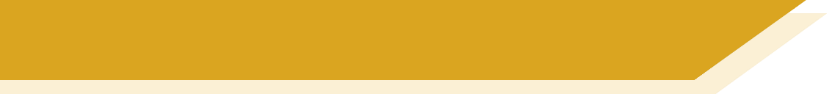 Ein neuer Start
Sprich mit deinem Partner/deiner Partnerin.
Partner A
Partner B
Sag die richtige Satzendung auf Deutsch.
Sag den Satzbeginn auf Deutsch.
Schreib die Satzendung auf Englisch.
Beispiel:
…ich wollte mehr sagen.
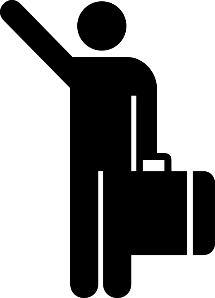 Ich habe ‘Hallo’ gesagt, aber…
1. I said ‘hello’ but…________________
✍
I wanted to say more.
[Speaker Notes: Timing: 8 minutes (three slides)Aim: to practise spoken production of imperfect modal sentences with a mixture of WO1 and WO3 conjunctions.Procedure:1. Use this slide to model the task. 
2. Give out handouts (next two slides).
3. Complete tasks.4. Go through the answers on following slides.]
sprechen
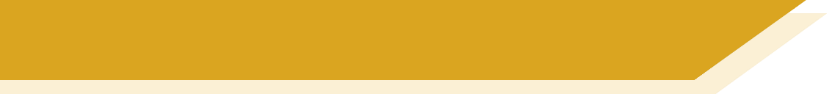 Ein neuer Start
Sprich mit deinem Partner/deiner Partnerin.
✍
Partner A
I said ‘hello’ and ‘goodbye’ but…
I tried the new food whilst…
It was difficult but…
It was great that…
It took a while before…
*kennenlernen – to meet, get to know
[Speaker Notes: DO NOT DISPLAYTask sheet A to hand out]
sprechen
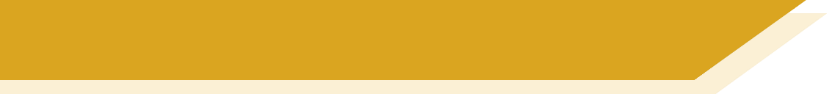 Ein neuer Start
Sprich mit deinem Partner/deiner Partnerin.
✍
Partner B
I had no German friends before…
The change was hard as…
After three months it was better and…
My neighbour invited me although
I felt better after six months although
[Speaker Notes: DO NOT DISPLAYTask sheet B to hand out]
sprechen
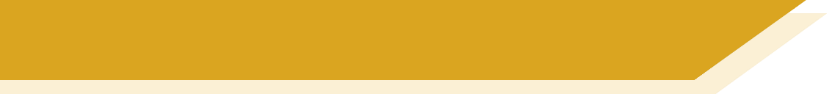 Antworten
Sprich mit deinem Partner/deiner Partnerin.
✍
Partner A
Partner B
I had no German friends before…
I said ‘hello’ and ‘goodbye’ but…
I wanted to say more.
I had to go to Germany.
I found the change hard as…
I tried the new food whilst…
I didn’t want to forget my culture.
my brother wanted to eat his favourite food.
After three months it was better and…
It was difficult but…
I had to do my homework
I wanted to go out more.
My neighbour invited me although
It was great that…
I didn’t want to go to the party.
I could talk with my family.
I felt better after six months although
It took a while before…
I was able to find new friends.
I still wanted to go home.
[Speaker Notes: ENGLISH ANSWERSProcedure:Click to bring up English sentence ending translations for Partners A and B.]
sprechen
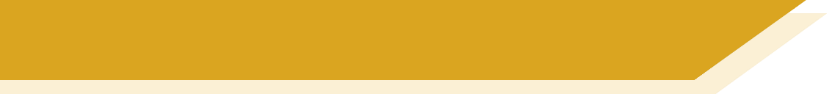 Antworten
✍
Partner A
Partner B
Ich hatte keine deutschen Freunde, bevor…
Ich habe ‘Hallo’ und ‘Tschüs’ gesagt, aber
ich wollte mehr sagen.
ich nach Deutschland fahren musste.
Der Wechsel war schwer, denn…
Ich habe das neue Essen probiert, während..
ich wollte meine Kultur nicht vergessen.
mein Bruder sein Lieblingsessen essen wollte.
Nach drei Monaten war es besser und…
Es war schwer, aber…
ich musste meine Hausaufgaben machen.
ich wollte öfter ausgehen.
Mein Nachbar hat mich eingeladen, obwohl
Es war toll, dass…
ich nicht auf die Party gehen wollte.
ich mit meiner Familie reden konnte .
Ich habe mich besser gefühlt, obwohl…
Es hat eine Weile gedauert, bevor…
ich neue Freunde finden konnte.
ich immer noch nach Hause gehen wollte.
[Speaker Notes: GERMAN ANSWERSProcedure:Click to bring up German sentence ending translations for Partners A and B.]
Escucha las frases. Escribe el verbo en la forma del infinitivo.¿Es un verbo en –er o –ir? Decide también cómo traducir el verbo.
escuchar
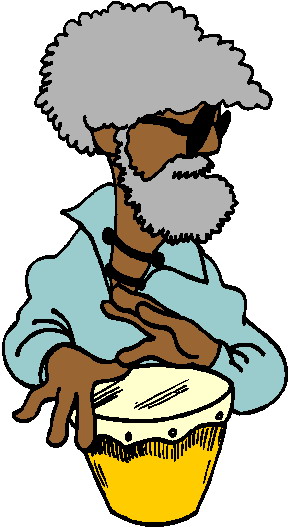 *vivir = to experience, live through
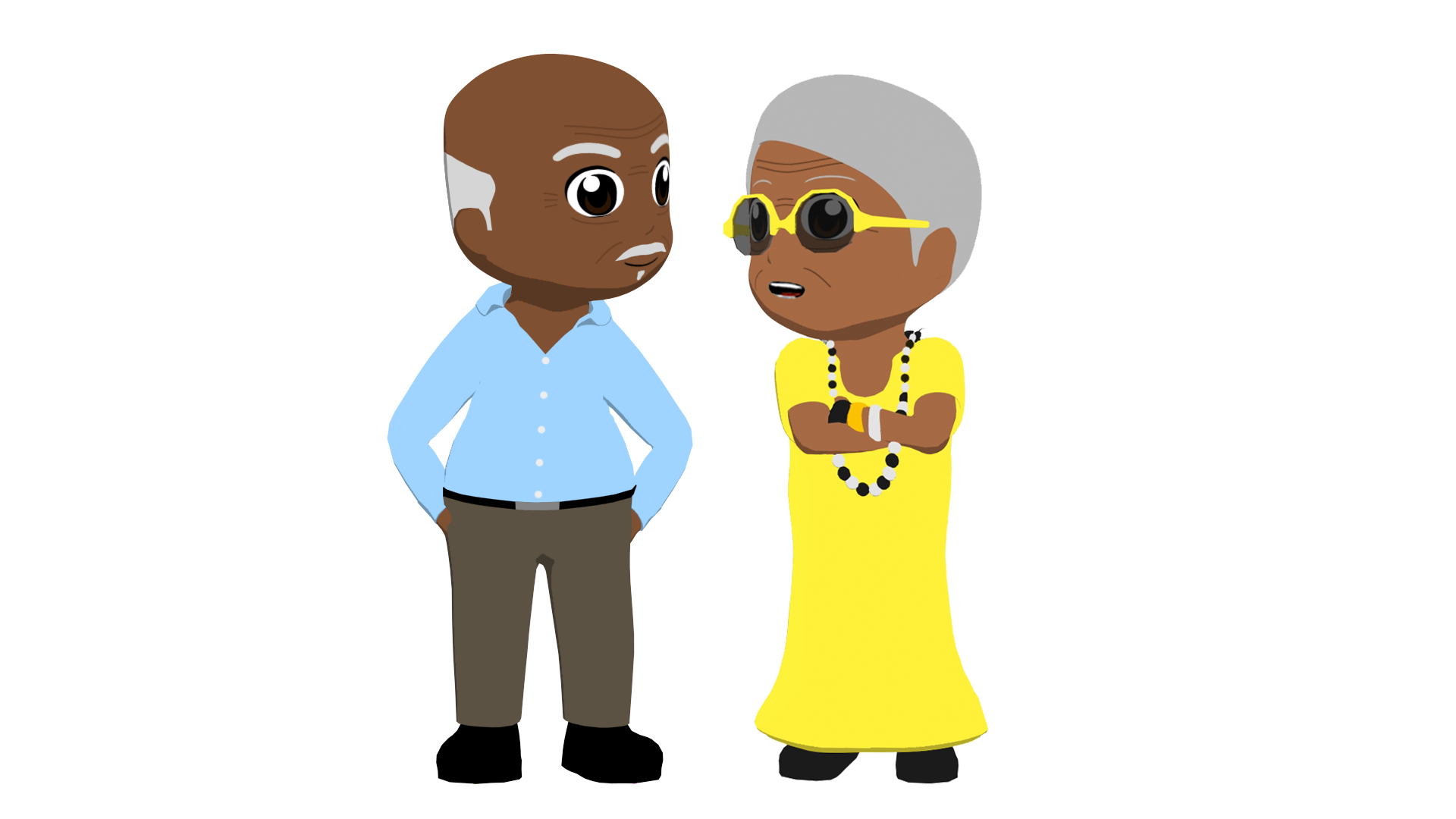 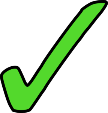 (vivir)
experience, experienced
We __________________________ very happy times.
1
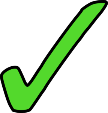 choose, chose
(elegir)
We _________________________ to flee the country.
2
sold
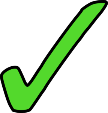 3
We _________________________ the house.
(vender)
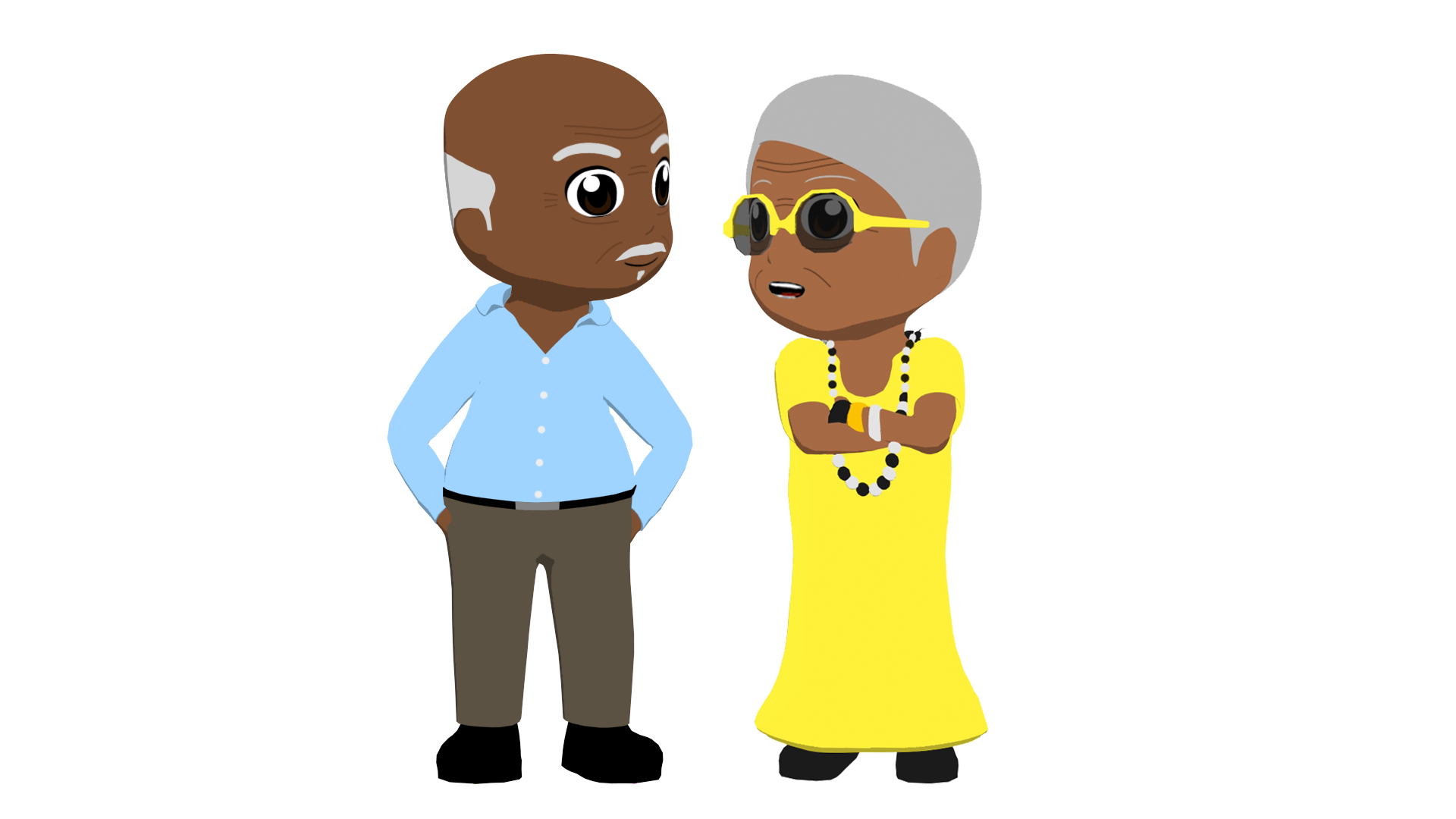 recognised
4
We _________________________ some Cuban friends.
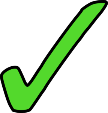 (reconocer)
saw
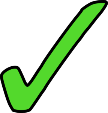 5
We _________________________ changes in society.
(ver)
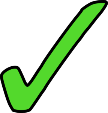 achieve/achieved
We _________________________ our dream.
(cumplir)
6
[Speaker Notes: Timing: 7 minutes

Aim:
to recall infinitive forms of verbs from verb stems
to understand the two possible meanings of the –imos ending (completed past, present) for –ir verbs
to understand the one possible meaning (completed past) of the –imos ending for –er verbs

Procedure:
Students first listen to the sentences. All sentences have a verb with the –imos ending. Students will need to listen out for the verb stem and decide whether it ends in –er or –ir. This requires recall of the infinitive form of each verb. It may help them to write the verb as they do this.
They then need to complete the translation of the sentence in English. In doing so, they’ll need to decide whether the verb has only one translation (past tense only) or two (present tense and past tense). This will depend on whether the infinitive ends in –er or –ir.
Give students feedback. It may be worth exploring the most likely translations at this stage (e.g. ‘we achieve our dream’ may seem unlikely out of context, but is a grammatical meaning of the sentence).

Transcript:
Vivimos momentos muy felices.
Elegimos huir del país.
Vendimos nuestra casa.
Reconocimos a unos amigos cubanos.
Vimos cambios en la sociedad.
Cumplimos nuestro sueño.]
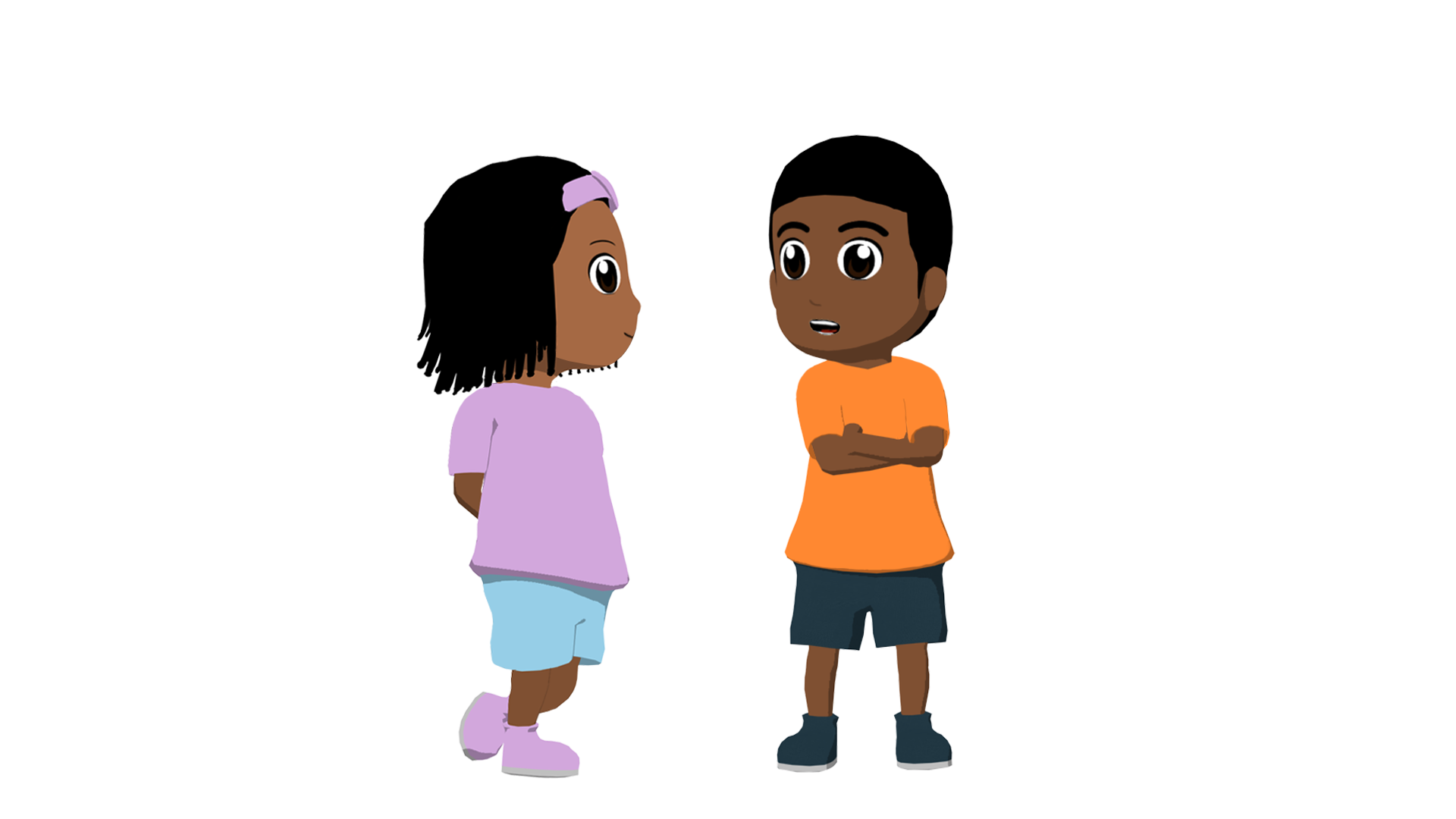 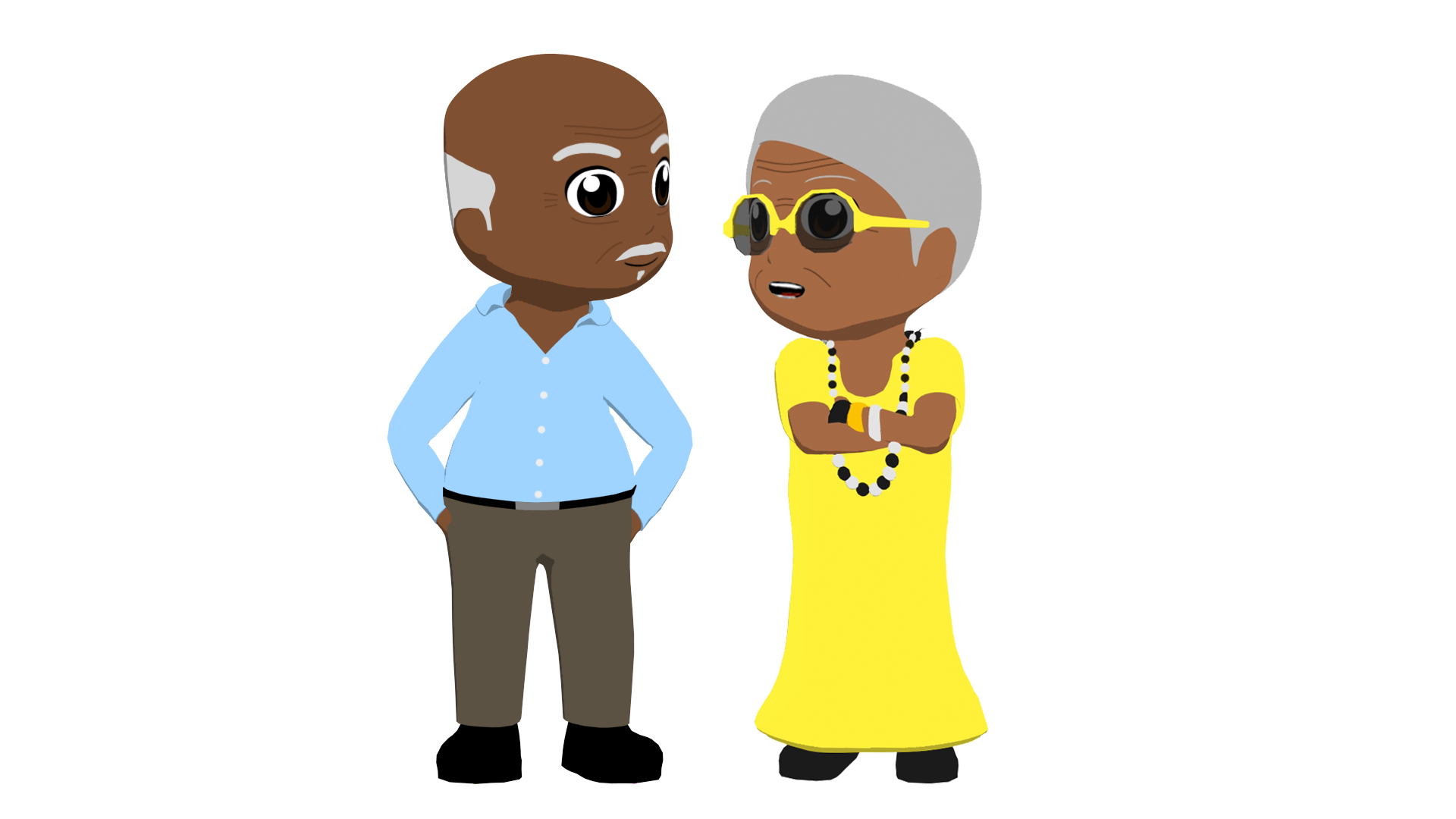 Una familia cubana en Estados Unidos
leer
leer
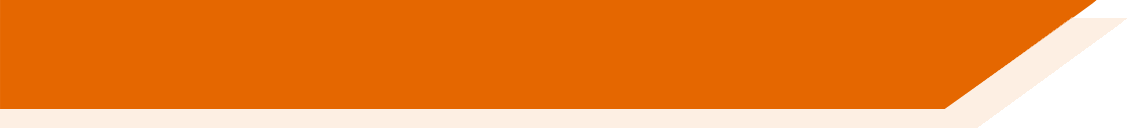 María de los Ángeles y Jorge Jesús son hermanos y viven en Estados Unidos. Hablan sobre la vida de los abuelos cubanos.
Completa la tabla. También escribe los pronombres (‘nosotros’ o ‘ellos’) en español.
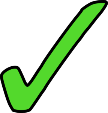 Ellos
1. “_________ no saben hablar inglés muy bien, pero _________ les traducimos cosas.”
nosotros
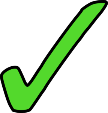 Ellos
2. “_________ sienten pena porque _________ no entendemos el español completamente.”
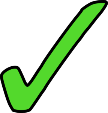 nosotros
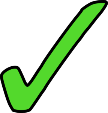 Nosotros
3. “_________ queremos ir a Cuba un día, pero _________ prefieren la vida en Estados Unidos.”
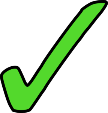 ellos
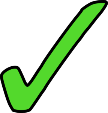 [Speaker Notes: Timing: 6 minutes

Aim: to practise connecting the subject pronouns ’nosotros’ and ‘ellos’ with 1st and 3rd person plural endings in the present of –er/–ir verbs.

Procedure:
Students read the extracts in order to fill in the table, ticking the column for the person who did each action. If working in their exercise books, they can just write, e.g., 1. Los hermanos.
Click to reveal the answers in the table, and then in the speech bubble.

Notes: 
The activity could easily be adapted for a higher-achieving group by changing the order of the questions, which currently appear in the same order as in the text.]
Los abuelos hablan con María de los Ángeles y Jorge Jesús. Lee la conversación y escribe la traducción de las frases.
leer / escribir
boda* = wedding
- Ambos nacimos en La Habana, la capital de Cuba. Crecimos en el mismo barrio y asistimos a la misma escuela. ¡Pasamos mucho tiempo juntos! 1) Durante varios años disfrutamos una vida simple.
 - Sí, compartimos muchas experiencias y vivimos momentos muy felices. 2) Un día empezamos una relación y poco después consideramos ser marido y mujer. Pensamos en crear una familia y comprar una casa en nuestro barrio. 3) Entonces celebramos una boda* muy bonita, ¡invitamos a mucha gente! 
- 4) Y un año después decidimos tener un hijo, vuestro padre Gerardo y, más tarde, vuestra tía Jezabel. 5) Pero entonces empezamos a ver muchos cambios políticos* en el país y perdimos el derecho a dar nuestra opinión. 
- Pues sí, no soportamos la situación. Estudiamos las opciones y elegimos huir del país. Organizamos un equipaje* ligero y escapamos urgentemente. 
- Durante el viaje a Estados Unidos reconocimos a unos amigos cubanos y los ayudamos a cruzar la frontera. Llegamos todos juntos con muchas dudas, pero también con esperanza. 6) Finalmente, cumplimos nuestro sueño.
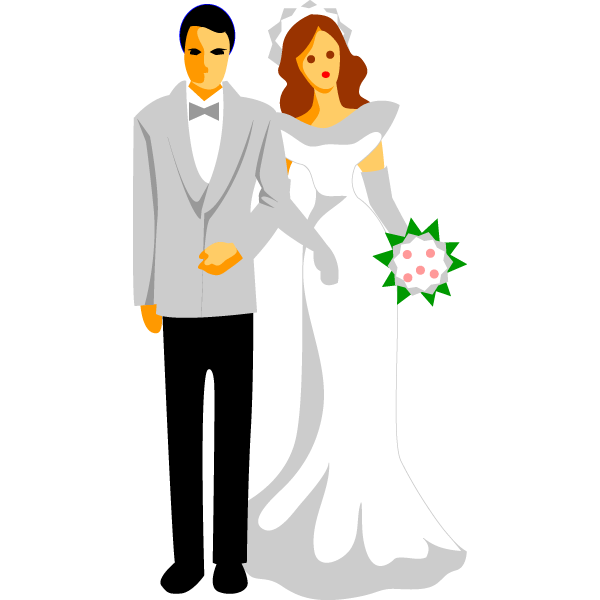 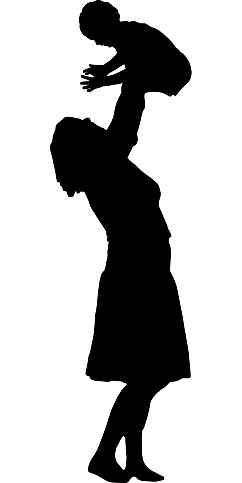 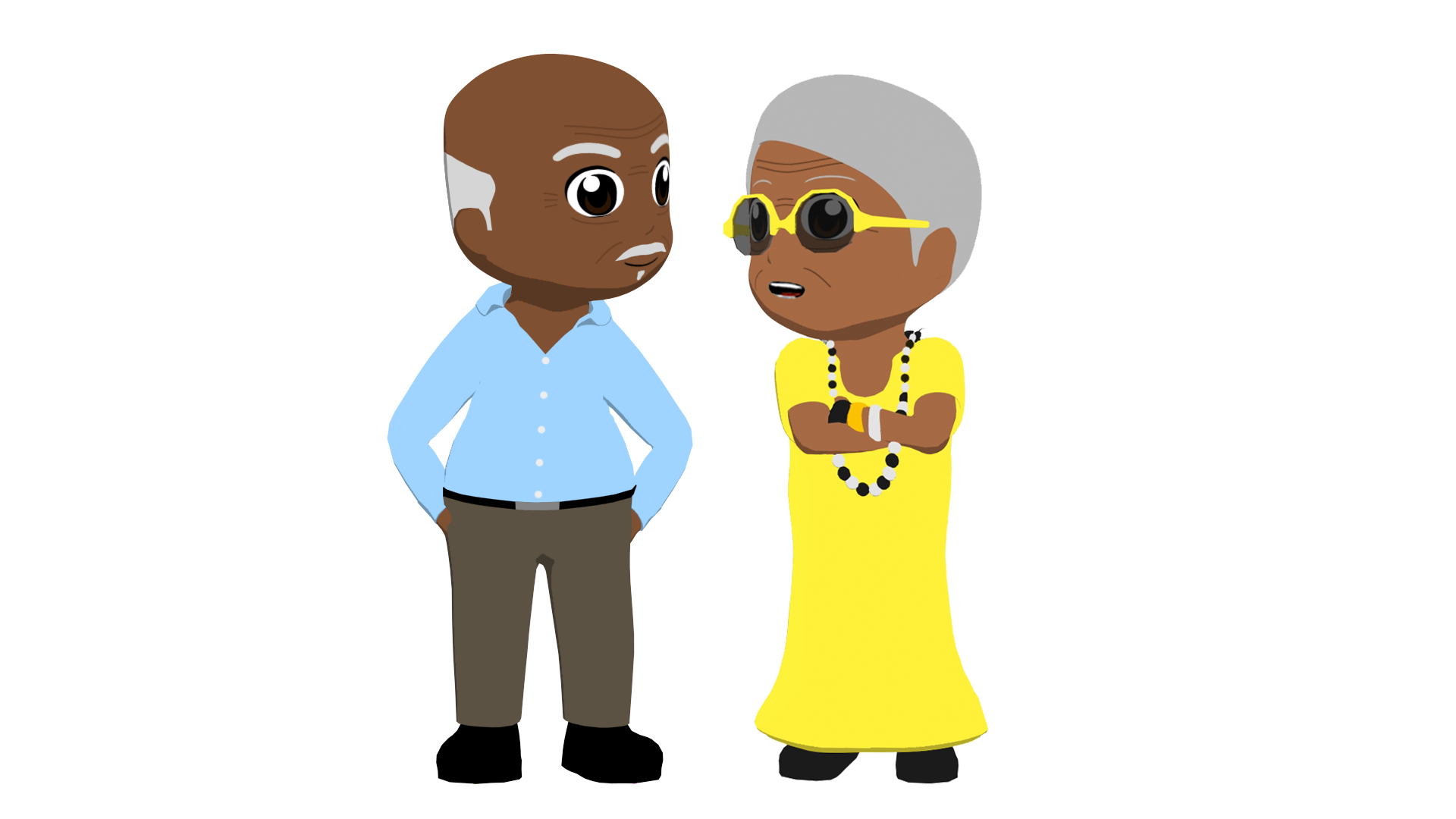 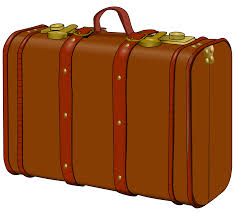 político* = political
equipaje* = luggage
[Speaker Notes: [1/2]
Timing: 8 minutes

Aims:
to accurately translate phrases including verb forms in the 1st person plural in the preterite, together with temporal adverbs.
to understand other specific details in the text

Procedure:
Students read the text.
Then, they translate the phrases in bold into English. 
Teacher can check the English translations orally or use the following slide to show the answers.
Further questions could be asked to check understanding of specific details in other parts of the text:
What is said about their background and how the couple met? (=they were born in La Habana, grew up in the same neighbourhood and went to the same school)
What did the grandparents lose when political changes started to occur? (=the right to give their opinion)
Why are the grandparents’ Cuban friends mentioned on the journey to the USA? (=because they helped them to cross the border)

Word frequency (1 is the most frequent word in Spanish) of unknown words: 
boda [2473]; equipaje [>5000]; político [1388]]
leer / escribir
Respuestas
boda* = wedding
1) Durante varios años disfrutamos una vida simple.
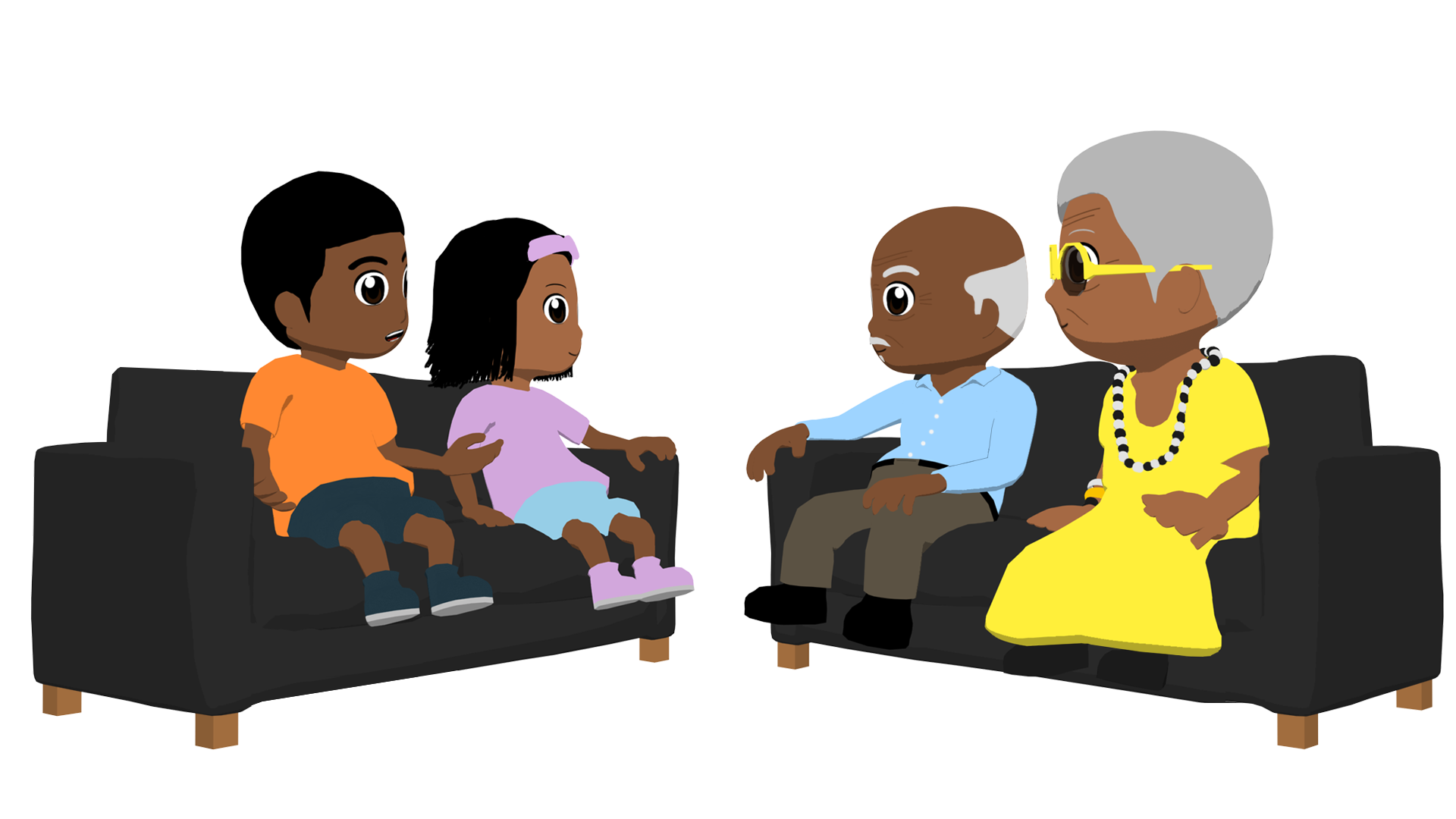 For several years we enjoyed a simple life.
2) Un día empezamos una relación.
One day we started a relationship.
3) Entonces celebramos una boda* muy bonita.
Then we had (‘celebrated’) a very beautiful wedding.
4) Y un año después decidimos tener un hijo.
And a year after we decided to have a child/son.
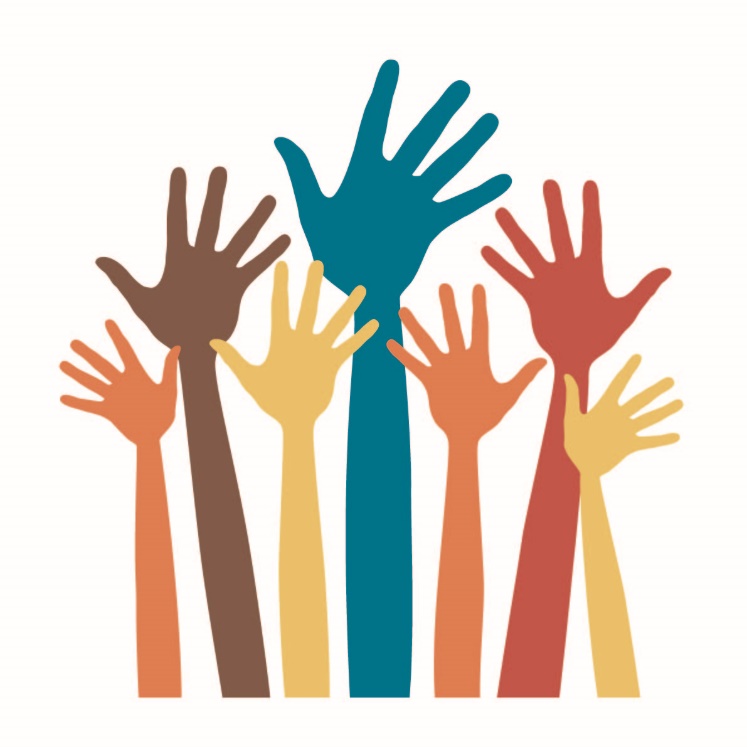 5) Pero entonces empezamos a ver muchos cambios.
But then we started to see many changes.
6) Finalmente, cumplimos nuestro sueño.
Finally, we achieved our dream.
[Speaker Notes: [2/2]]
Appendix 3: Decolonising the curriculum
info
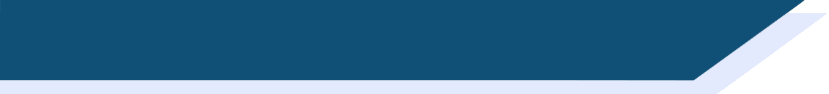 On parle français dans quels pays?
Europe:
France
Suisse
Belgique
Luxembourg
Afrique:
Algérie
Benin
Burkina Faso
Burundi
Cameroun
Comores
Côte d’Ivoire
Djibouti
Gabon
Guinée
Guinée équatoriale
Madagascar
Mali
Why do you think French is spoken in such a large number of countries around the world?
Can you name any countries where French is currently spoken?
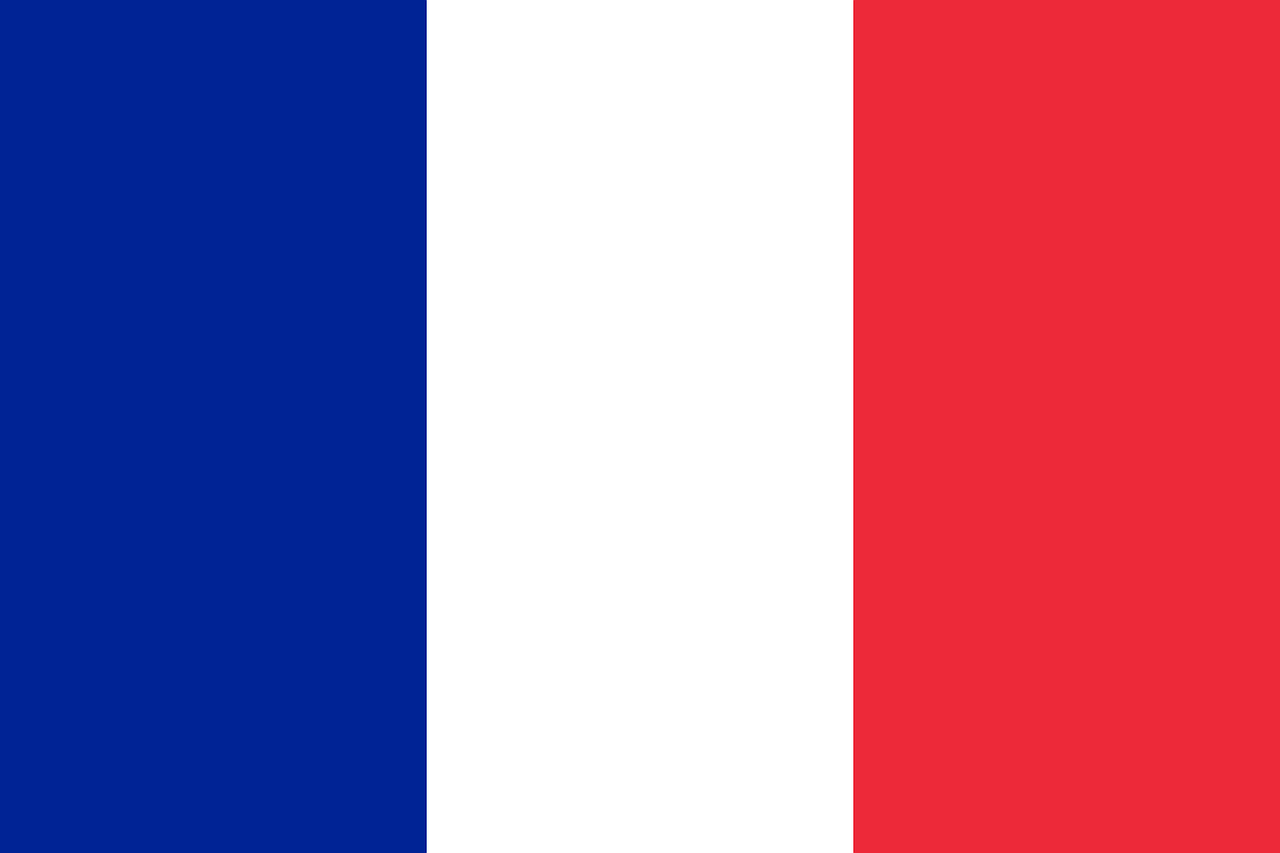 Afrique:
Maroc
Niger
République centrafricaine
République démocratique 
du Congo
République du Congo
Réunion
Rwanda
Seychelles
Sénégal
Tchad
Togo
Tunisie
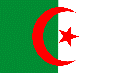 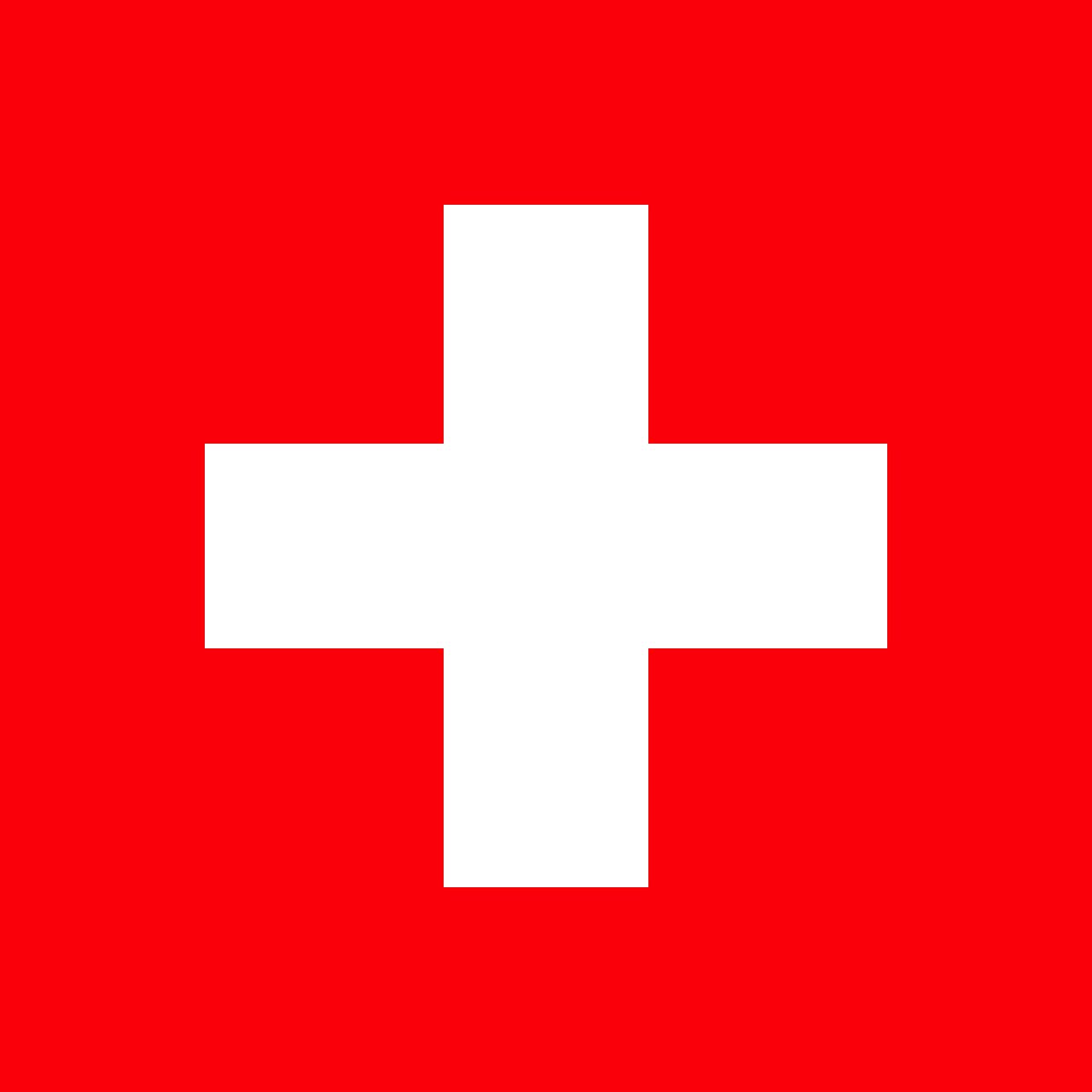 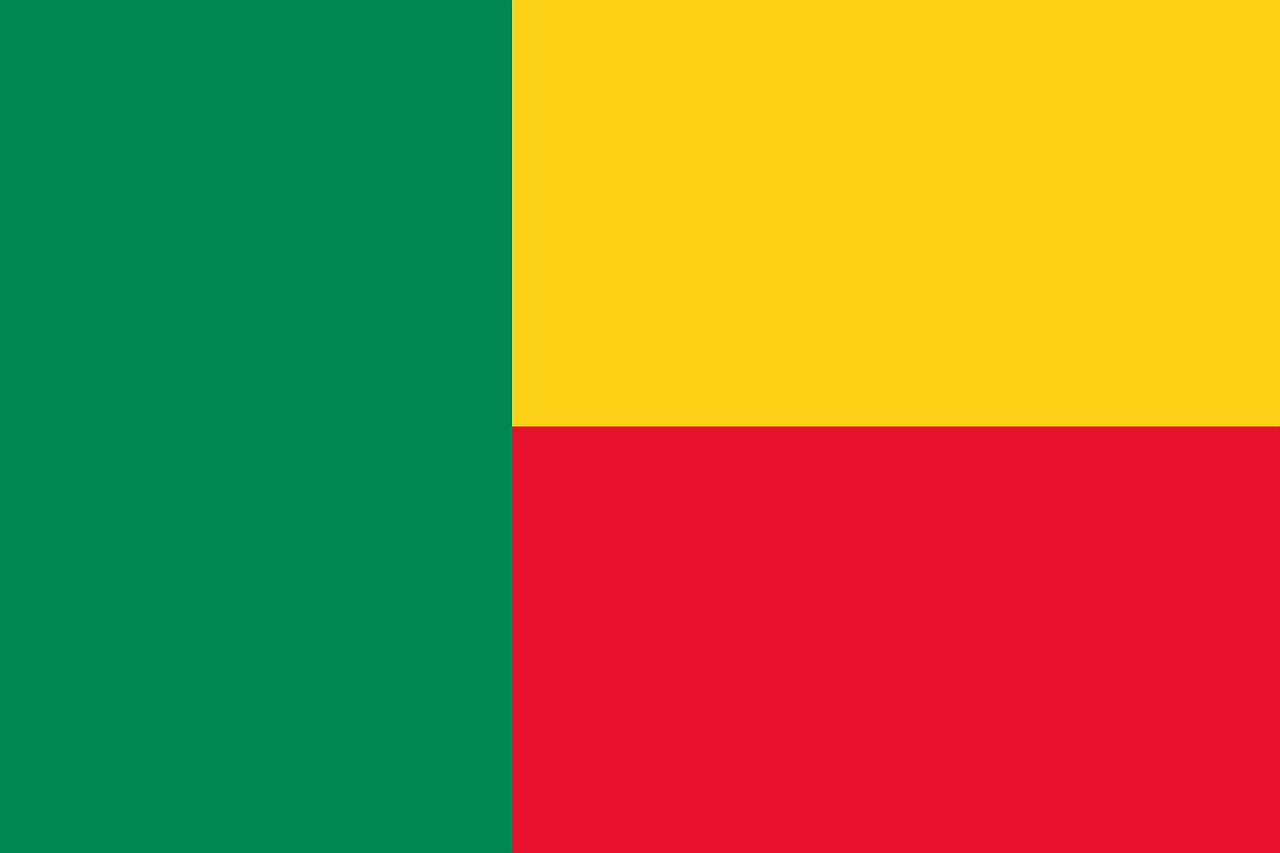 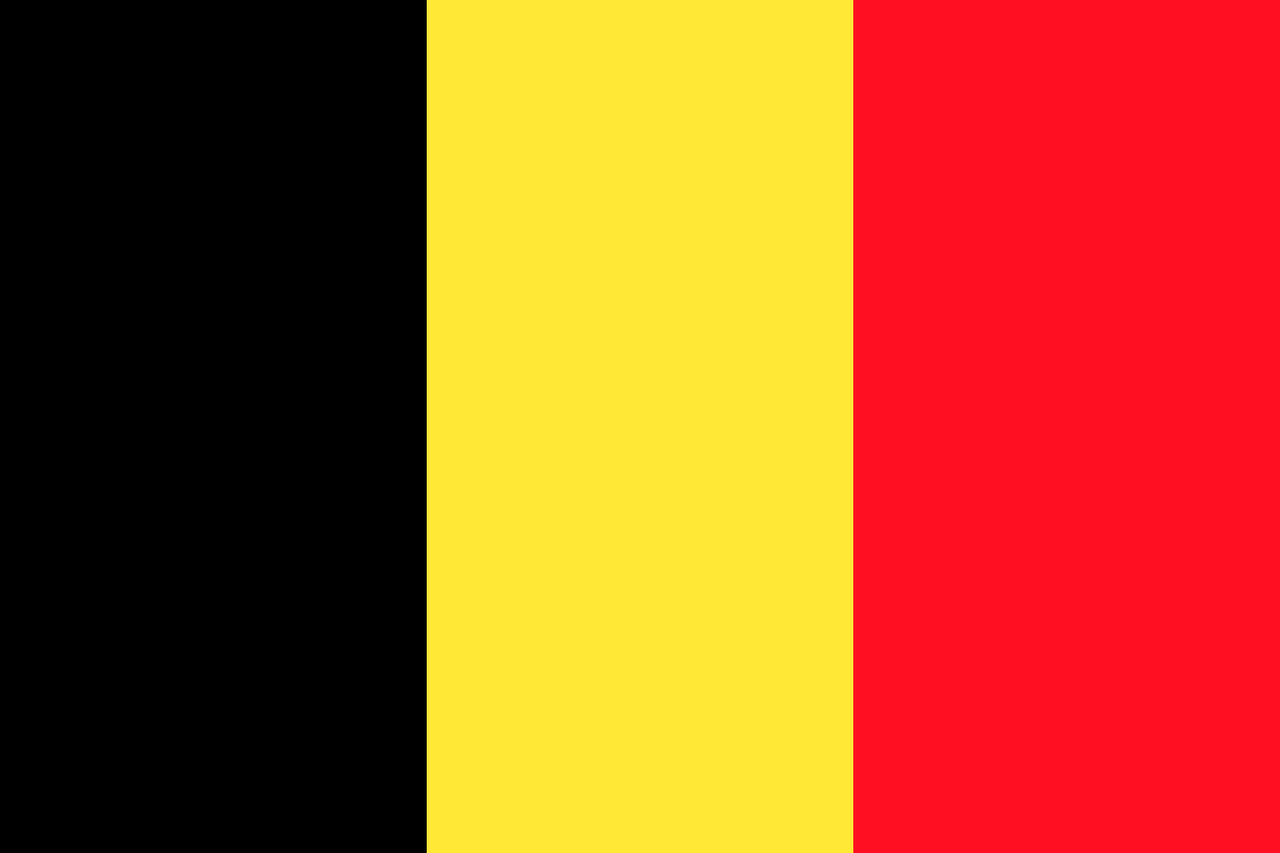 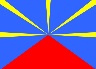 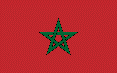 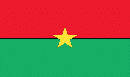 Asie:
Cambodge
Vietnam
Laos
Wallis-et-Futuna
Nouvelle Calédonie
Polynésie française
Vanuatu
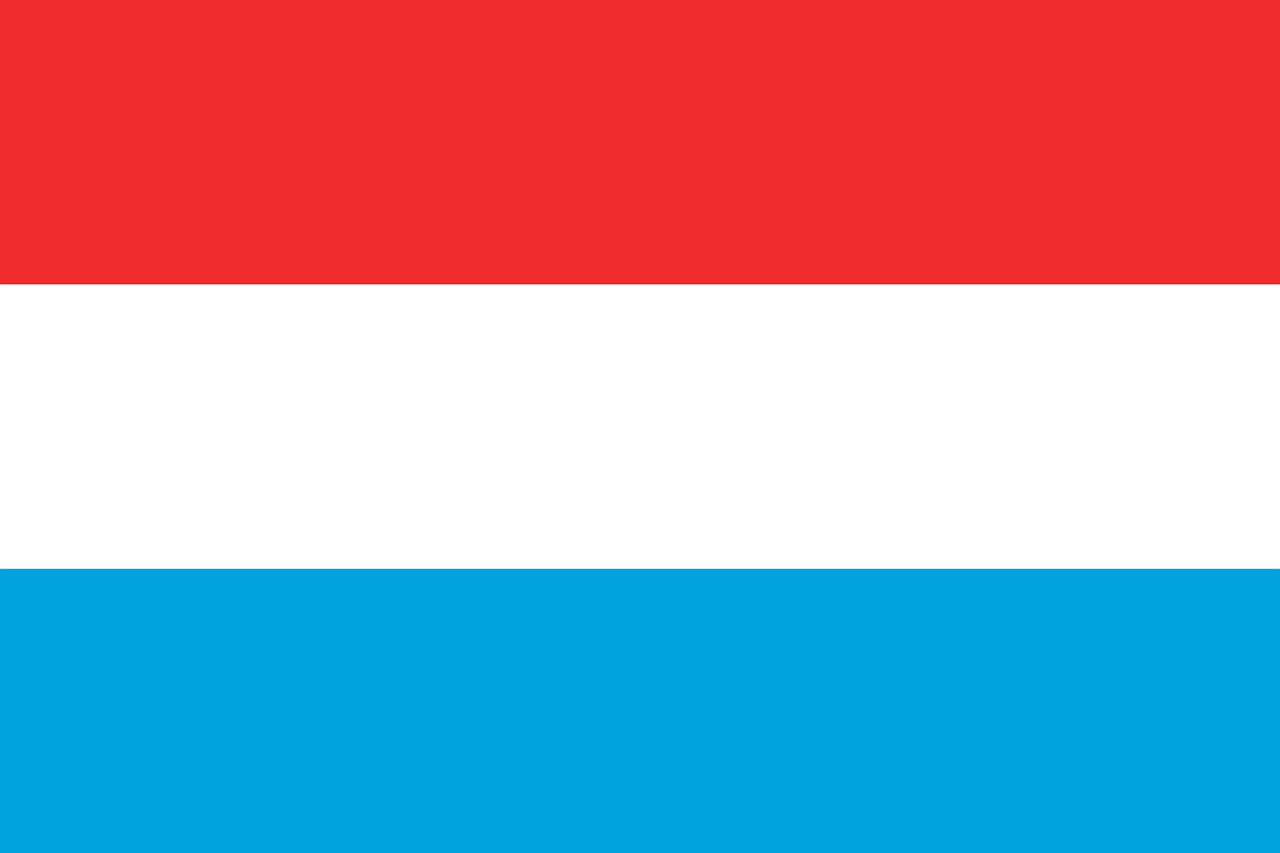 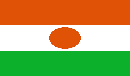 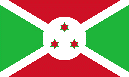 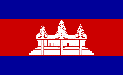 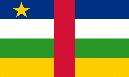 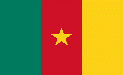 L’Amérique du nord et du sud:
Canada
Haïti
Guadeloupe
Martinique
Guyane
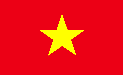 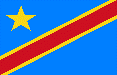 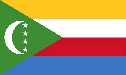 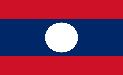 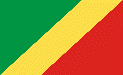 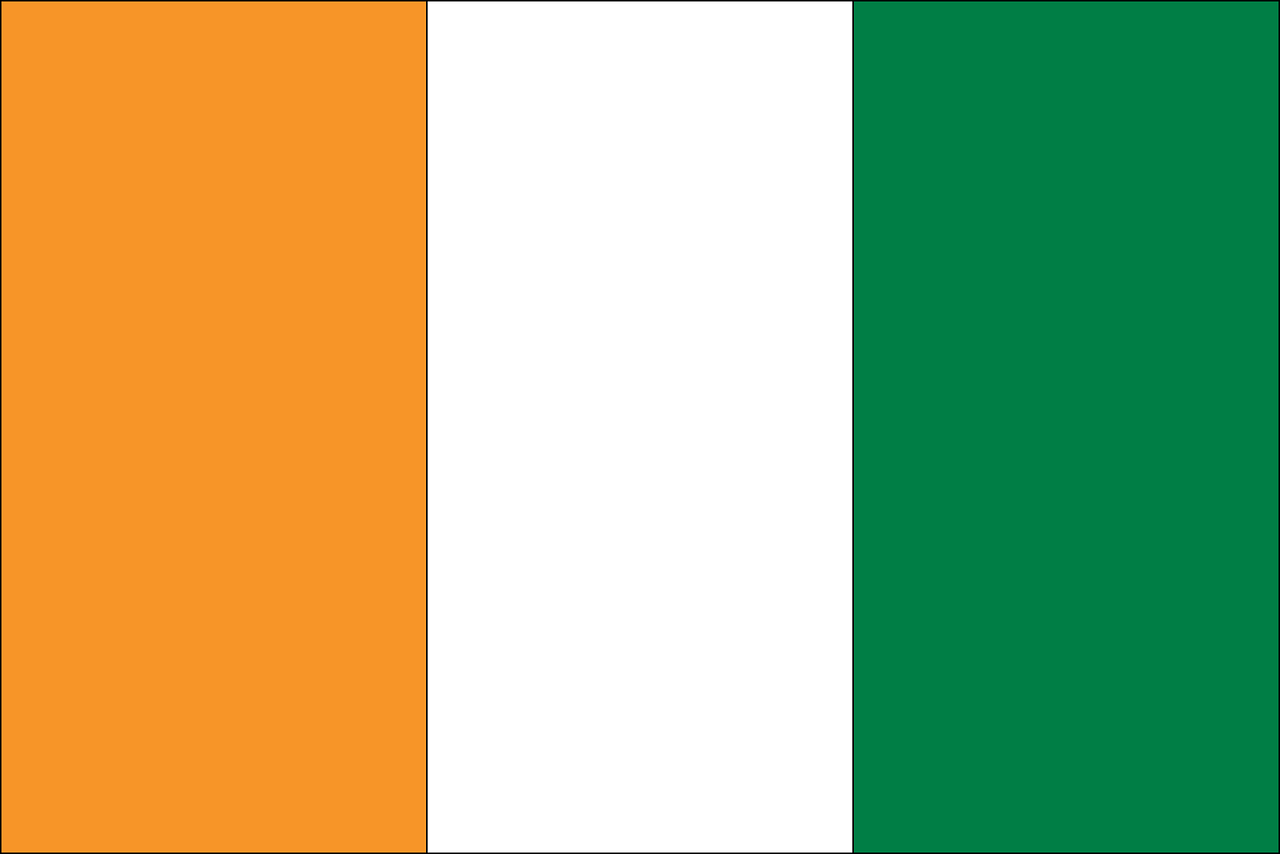 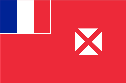 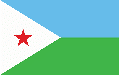 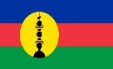 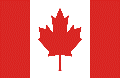 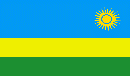 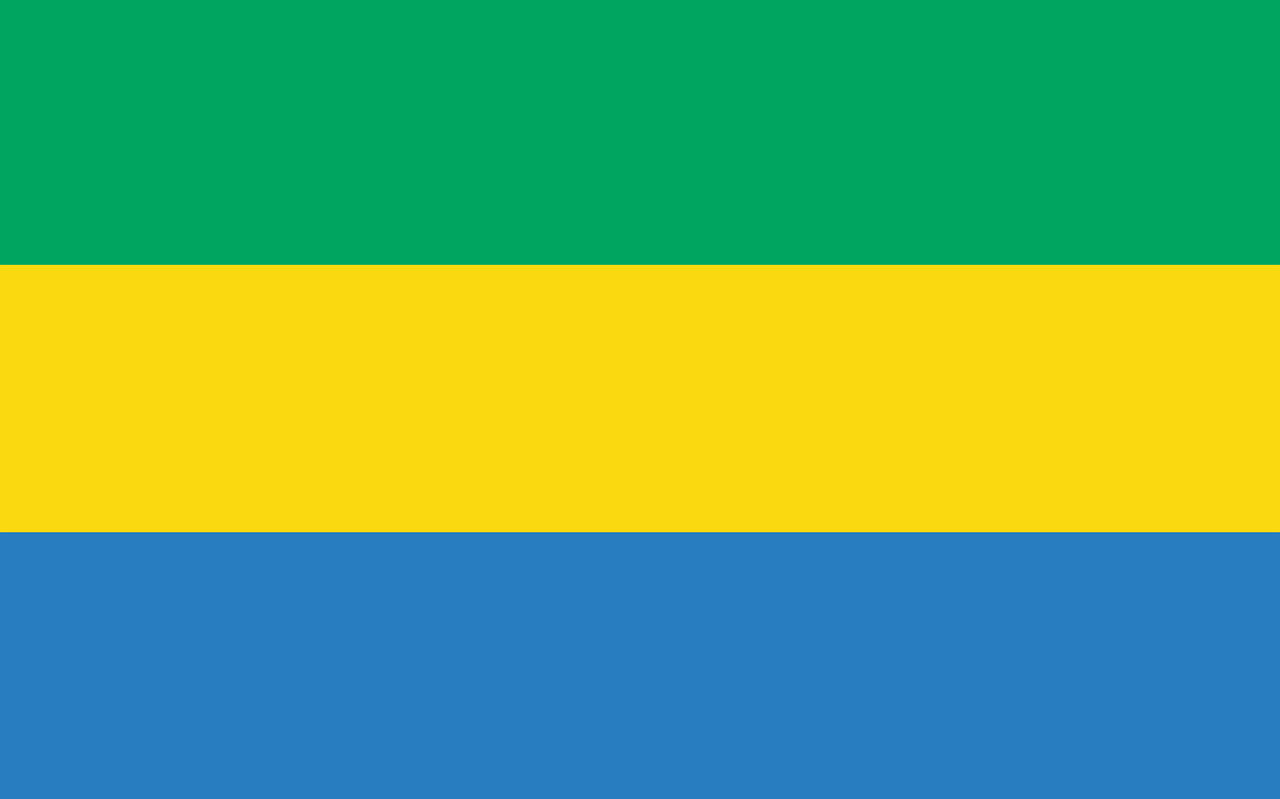 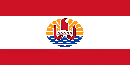 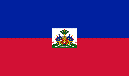 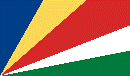 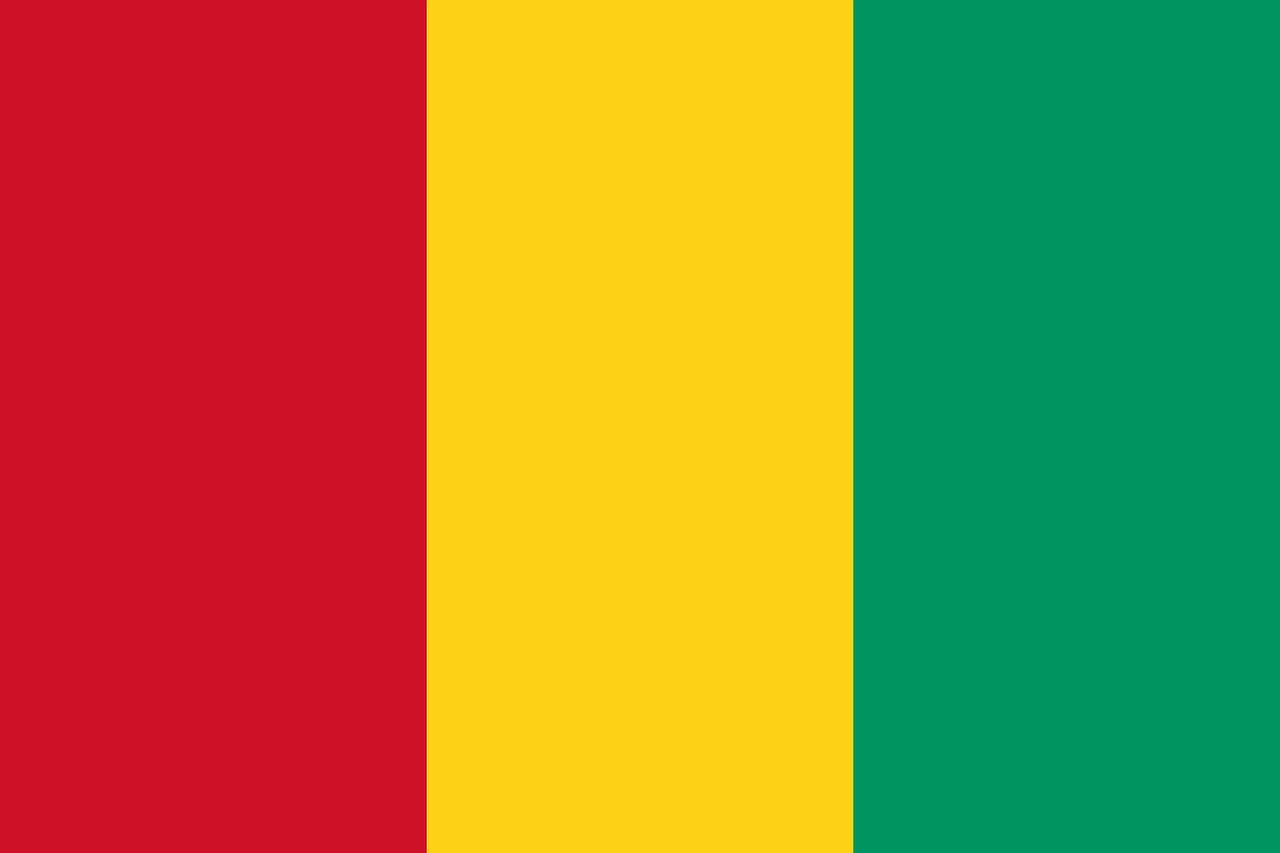 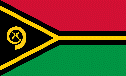 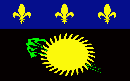 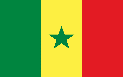 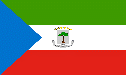 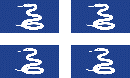 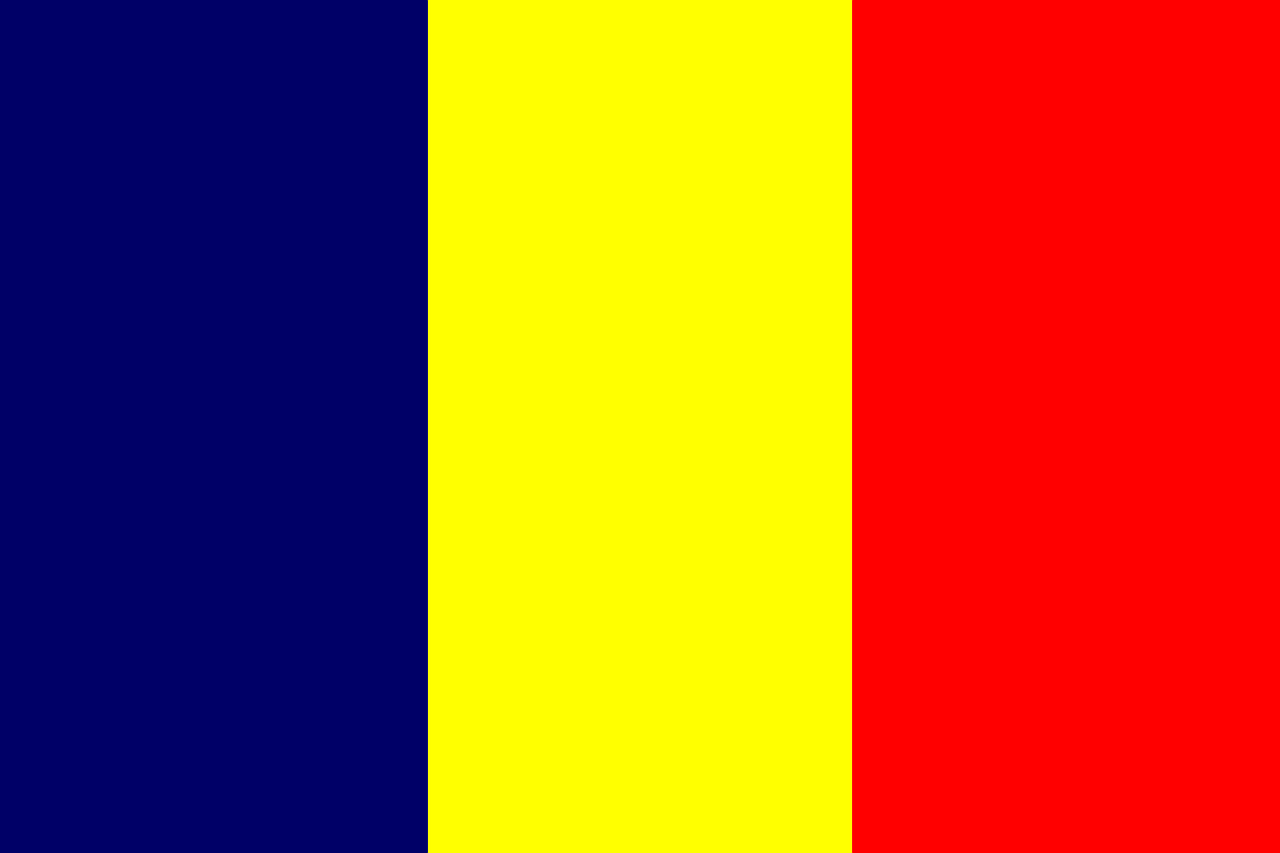 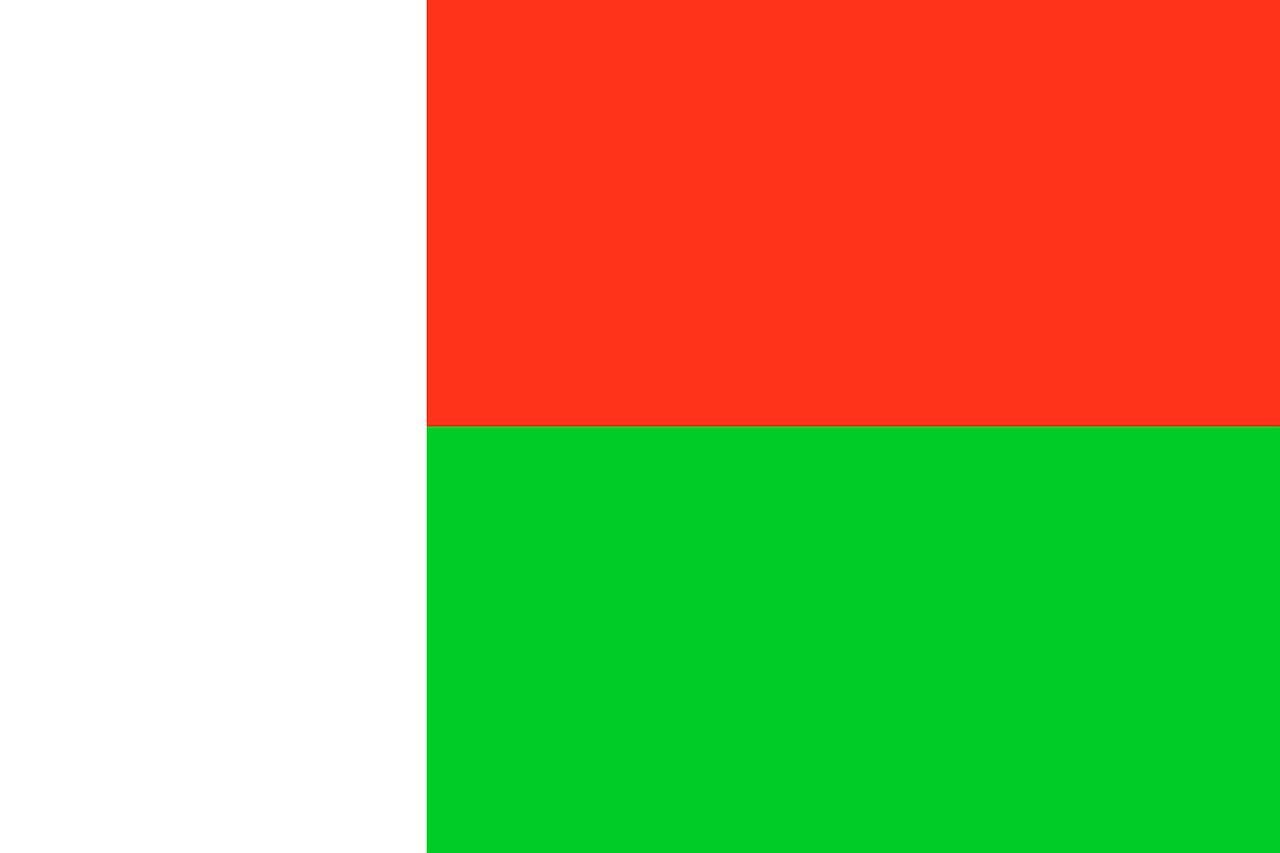 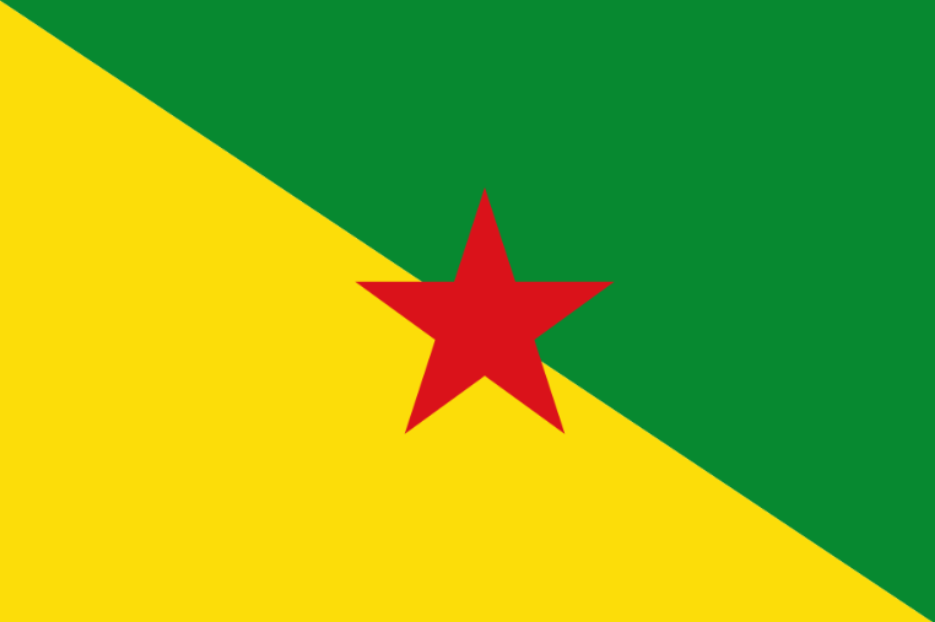 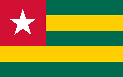 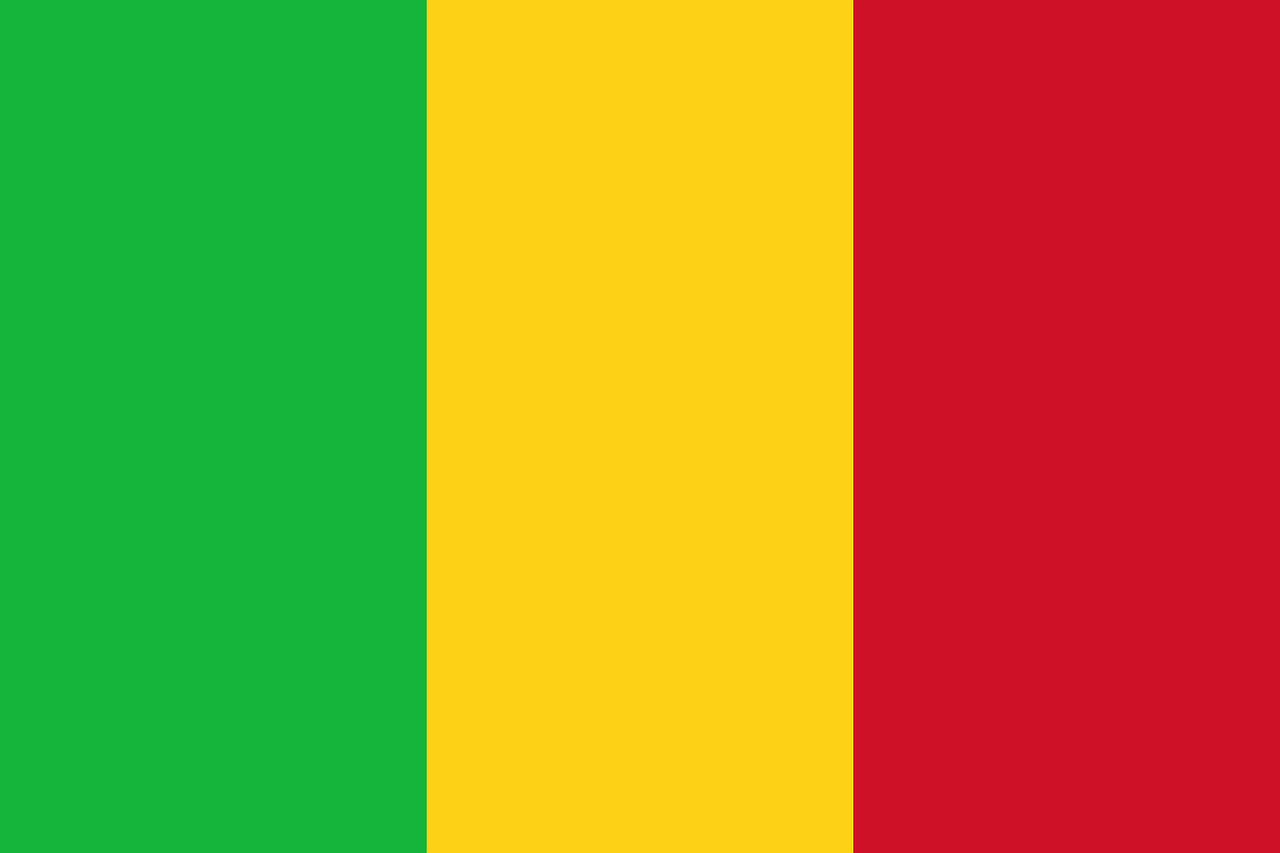 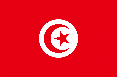 [Speaker Notes: Timing: 5 minutes

Aim: To show students that French is spoken all over the world, and introduce the theme of colonialism.

Procedure:
First ask students to name countries where they think French is spoken.
Click to reveal French-speaking countries (both official and non-official language) around the world: Europe, Asia, the Americas and Africa.
Point out that many of the countries listed are small islands: 
Haïti, Martinique, Guadeloupe in the Caribbean. 
Vanuatu, Polynésie française, Nouvelle-Calédonie, Wallis-et-Futuna in the Pacific (to the right of Australia/New Zealand on the map). 
Réunion, Seychelles, Comores to the north and east of Madagascar.
Point out that most countries here list French as one of their official languages, but some others do not: e.g., Maroc, Algérie, Tunisie, Cambodge (Cambodia), Vietnam and Laos. Also note that other places, such as a small region of India around Pondicherry, once also had French as an official language.
Point out that some of the small island countries are actually DOM/TOM, therefore officially part of France: Départements d’outre-mer and Territoires d’outre-mer.
Click to reveal the question: ask students if they know why French is so widely spoken around the world, leading to the point that this lesson will follow the theme of colonialism and empire.

Word frequency (1 is the most frequent word in French): Source: Londsale, D., & Le Bras, Y.  (2009). A Frequency Dictionary of French: Core vocabulary for learners London: Routledge.

Word frequency of cognates used (1 is the most frequent word in French): Source: Londsale, D., & Le Bras, Y.  (2009). A Frequency Dictionary of French: Core vocabulary for learners London: Routledge.]
lire
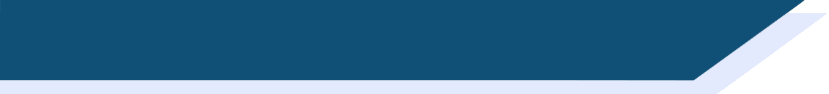 Les deux empires coloniaux de la France
Lis le texte et 
réponds aux questions
C’est quoi, un empire colonial?

C’est le contrôle ou la domination d’un pays sur d’autres pays pour obtenir de la puissance, du terrain et des ressources [power, land and resources]. 
Les empires sont souvent associés avec l’esclavage [slavery].
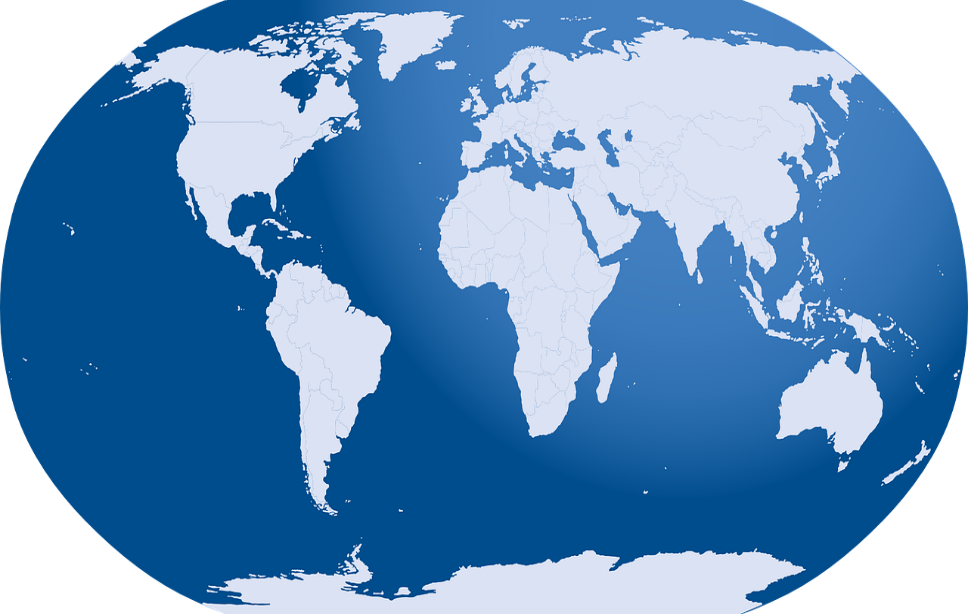 Dans le seizième siècle, les français ont crée leur premier empire colonial. Ils ont voyagé beaucoup de kilomètres pour établir des colonies au Canada, en Inde*, en Amérique du Sud et dans les Caraïbes*. Le contrôle des colonies a permis aux français d’obtenir des produits exotiques. Ils ont vendu les produits à la Métropole. Souvent, les soldats ont promis la sécurité, mais parfois ils ont commis* des actes très violents. Les gens dans les colonies n’ont pas réussi à défendre leurs pays, à cause du manque d’armes*. Le premier empire colonial a duré jusqu’à 1814. Le deuxième empire colonial a commencé quand les français ont pris Algiers* en 1830. Après, ils ont pris beaucoup de pays africains, et aussi des pays en Asie. Presque toutes les colonies ont obtenu leur indépendance entre 1956 et 1975.
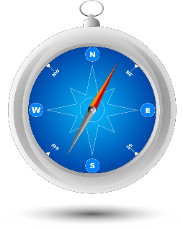 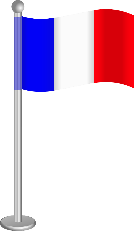 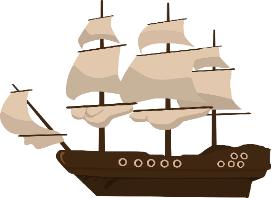 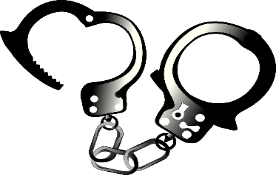 5. On which continent did the French take a large number of colonies?
Africa
3. A lack of weapons caused what problem for the colonised people?
They were not able to defend their countries
4. What event marked the start of the second colonial empire?
The French took Algiers
1. In which century did the first colonial empire start?
The sixteenth century
2. What did control of colonies allow the French to do?
They were able to obtain products to sell in mainland France
*Caraïbes = Caribbean, Inde = India, commettre = to commit, 
manque d’armes = lack of weapons, Algiers = capital of Algeria
[Speaker Notes: Timing: 5 minutes

Aim: To read and understand the new vocabulary in context

Procedure:
Ask students to read the text, drawing attention to the glossed vocabulary.
Click to reveal the five questions and elicit answers in English from the students.

Word frequency (1 is the most frequent word in French): Caraïbes [>5000], Inde [>5000], commettre [], manque [1038], arme [648], puissance [1076], terrain [867], ressource [852], esclavage [>5000]
Source: Londsale, D., & Le Bras, Y.  (2009). A Frequency Dictionary of French: Core vocabulary for learners London: Routledge.

Word frequency of cognates used (1 is the most frequent word in French): Source: Londsale, D., & Le Bras, Y.  (2009). A Frequency Dictionary of French: Core vocabulary for learners London: Routledge.]
écrire
*l’héritage = legacy, immigré = immigrant
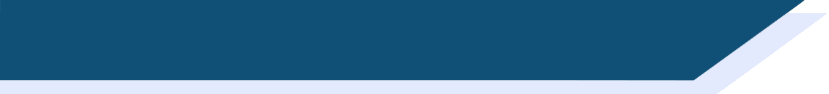 L'héritage de l'empire colonial français
to obtain
Dans le vingt-et-unième siècle, les pays africains ont leur indépendance. Ils ne sont plus des colonies, mais ils continuent à vendre leurs produits à la Métropole. L’indépendance permet aux gens de choisir leur gouvernement et langue. Dans beaucoup d’anciennes colonies, comme le Togo, le français est toujours une langue officielle. En Algérie, jusqu’à 1963, le français a été une langue officielle, mais aujourd’hui, à cause de la nécessité économique et l’arrivée de l’internet, de plus en plus d’Algériens parlent français. 
Beaucoup d’immigrés* viennent 
d’Afrique pour travailler en France et 
pour obtenir la nationalité française.
?
?
?
until
?
?
independence
?
to sell
?
mainland France
?
African
?
century
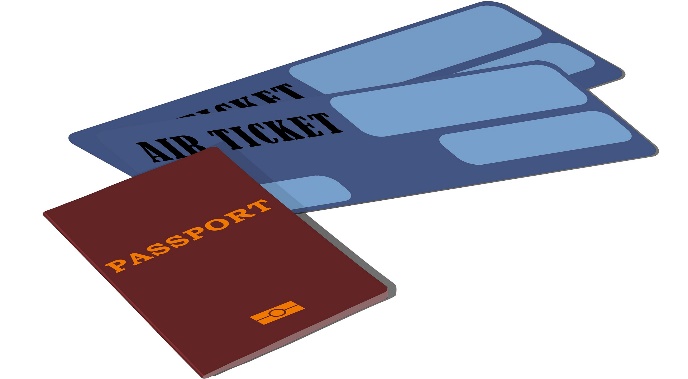 because of
allows
colonies
?
[Speaker Notes: Timing: 5 minutes

Aim: To understand the vocabulary in context

Procedure:
Ask students to read the text and write the correct words to fill the gaps.
Click to reveal the answers

Word frequency (1 is the most frequent word in French): Source: Londsale, D., & Le Bras, Y.  (2009). A Frequency Dictionary of French: Core vocabulary for learners London: Routledge.

Word frequency of cognates used (1 is the most frequent word in French): héritage [2193], immigré [>5000]
Source: Londsale, D., & Le Bras, Y.  (2009). A Frequency Dictionary of French: Core vocabulary for learners London: Routledge.]
info
*le droit de grève* = the right to strike la devise* = motto|*la patrie = homeland
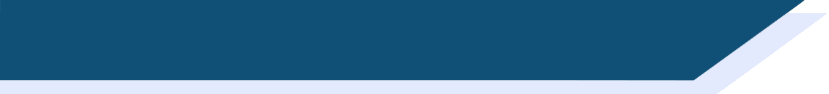 La Révolution nationale
Pétain a rejeté la devise* « Liberté, Égalité, Fraternité » et la démocratie. Il a choisi une nouvelle devise pour l’État français: « Travail, Famille, Patrie* ». C’est « la Révolution nationale ».
Pendant la Révolution, Pétain a interdit:
la liberté de la presse 
le droit de grève*
le divorce
les partis politiques et le suffrage universel

Il a introduit et encouragé:

des lois* antisémites
une éducation traditionnelle et patriotique
une politique de collaboration avec l’Allemagne nazie
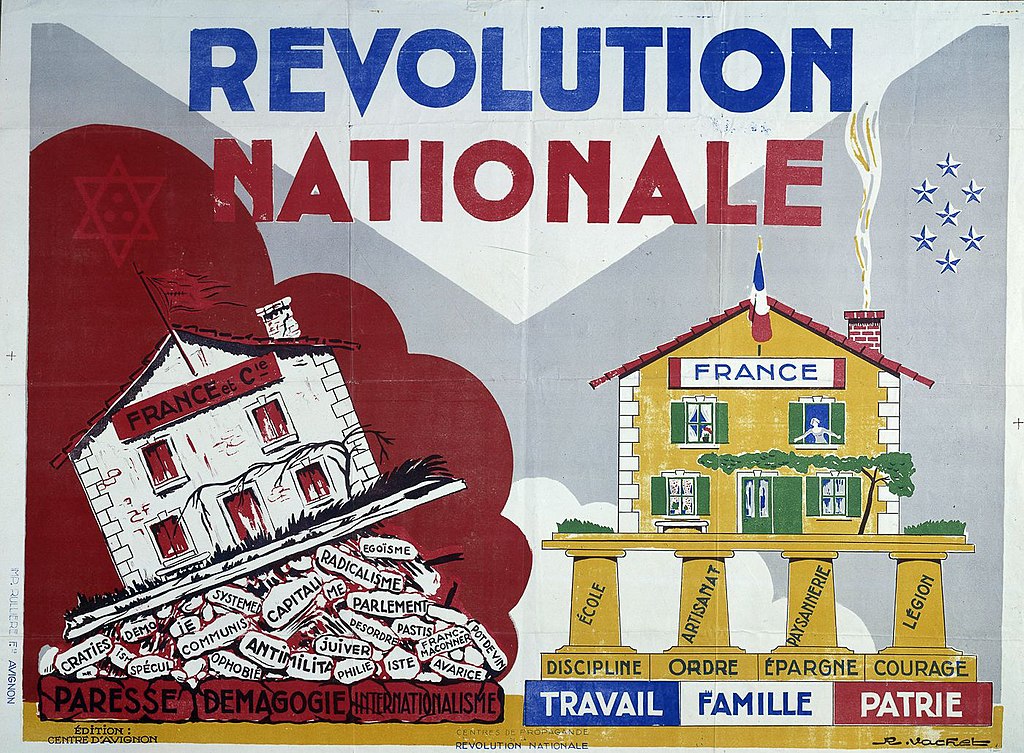 [Speaker Notes: Timing: 7 minutes [1/5]

Aim: Oral production of –ER verbs and verbs like sortir and choisir in the perfect tense; cultural awareness: La Révolution nationale.

Procedure:
1. Use this slide to introduce the concept of La Révolution nationale. Students look at the propaganda poster and consider the two mottos before suggesting some things Pétain likely did and didn’t value in society.
2. Click to reveal aspects of La Révolution nationale one by one. Ensure students understand the meaning of cognates suffrage universel and antisémite.
3. Explain that in this activity students are going to describe certain aspects of life during la Révolution nationale to one another using a mix of verb types in the perfect tense.
4. Print and distribute the role cards on slide 19.
5. Display slide 20. Partner B sketches 5 boxes in the positions shown on the slide. Partner A translates the first sentence on their role card into French. Partner B listens, and writes a number ‘1’ in the box that is next to the picture they think the sentence represents. NB: this activity can be made more or less challenging by varying the amount of English/French on the role cards, or, at higher levels, encouraging students to come up with their own novel descriptions.
6. Repeat step 5 for four further sentences.
7. Click to reveal answers. Highlight that one of the school subjects taught during the regime was religion. This might come as a surprise as students have learned about laïcité in a previous lesson. Draw attention to the importance of education and media in spreading propaganda.
8. Display slide 21. Ensure students understand the significance of the étoile jaune.
9. Students swap roles. Repeat steps 5-7. Draw attention to the importance of music in spreading propaganda.
10. Proceed to the last slide in this sequence for suggested French sentences.

Word frequency of unknown words (1 is the most frequent word in French): droit [143], grève [1803], devise [3429], loi [267], patrie [3661]
Source: Londsale, D., & Le Bras, Y.  (2009). A Frequency Dictionary of French: Core vocabulary for learners London: Routledge.

Word frequency of cognates (1 is the most frequent word in French): rejeter [981], égalité [1891], fraternité [>5000], démocratie [1279], révolution [1617], presse [986], divorce [2561], parti [400], suffrage [3985], universel [1608], encourager [1434], antisémite [>5000], traditionnel [1574], patriotique [>5000], collaboration [2037], nazi [3053]
Source: Londsale, D., & Le Bras, Y.  (2009). A Frequency Dictionary of French: Core vocabulary for learners London: Routledge.

Image attributionR. Vachet, Public domain, via Wikimedia Commons]
parler
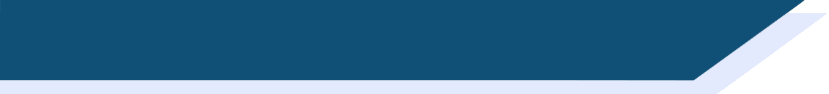 La Révolution nationale
La Révolution nationale
Partenaire B
1. fed my family with great* difficulty. [*grande]2. I often felt hunger.
3. We did not choose a political party*. [*parti politique] 
4. The government forced Jewish people to wear a star* of David. [*une étoile]
5. We sang songs about Pétain and the French state.
Partenaire A
1. Lots of men left.
2. Children studied traditional* subjects. [*traditionnelles]
3. There were no products in the shops.
4. Many French people served abroad/in Germany.
5. The government controlled* the radio. [*contrôler]
Partenaire B
1. fed my family with great* difficulty. [*grande]
2. I often felt hunger.
3. We did not choose a political party*. [*parti politique] 
4. The government forced Jewish people to wear a star* of David. [*une étoile]
5. We sang songs about Pétain and the French state.
Partenaire A
1. Lots of men left.
2. Children studied traditional* subjects. [*traditionnelles]
3. There were no products in the shops.
4. Many French people served abroad/in Germany.
5. The government controlled* the radio. [*contrôler]
Partenaire B
1. fed my family with great* difficulty. [*grande]
2. I often felt hunger.
3. We did not choose a political party*. [*parti politique] 
4. The government forced Jewish people to wear a star* of David. [*une étoile]
5. We sang songs about Pétain and the French state.
Partenaire A
1. Lots of men left.
2. Children studied traditional* subjects. [*traditionnelles]
3. There were no products in the shops.
4. Many French people served abroad/in Germany.
5. The government controlled* the radio. [*contrôler]
[Speaker Notes: [2/5]
Rolecards for printing

Word frequency of cognates (1 is the most frequent word in French): traditionnel [1574], contrôler [1069], parti [400], étoile [2776]
Source: Londsale, D., & Le Bras, Y.  (2009). A Frequency Dictionary of French: Core vocabulary for learners London: Routledge.]
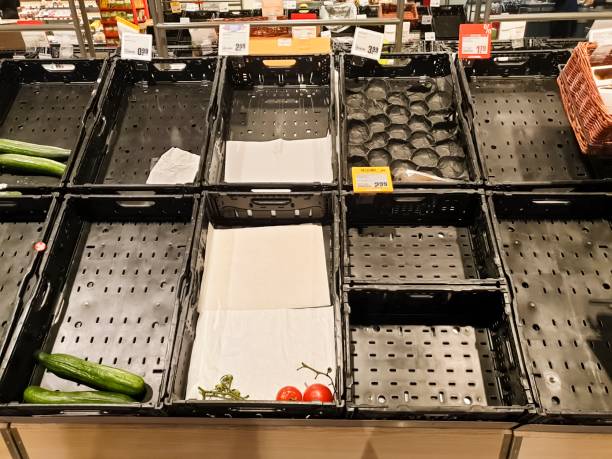 parler
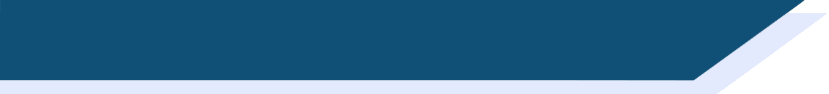 La Révolution nationale (A)
3
Qu’est-ce qu’on a fait ?Qu’est-ce qu’on n’a pas fait ?
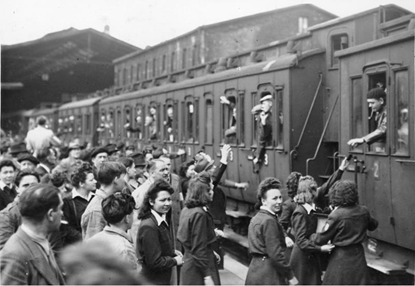 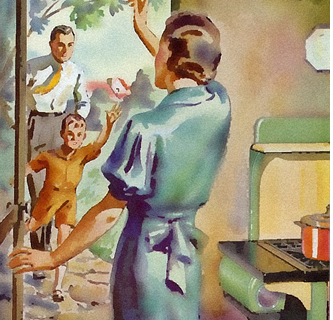 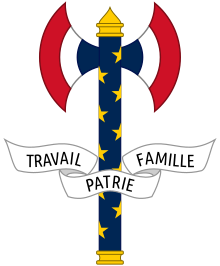 4
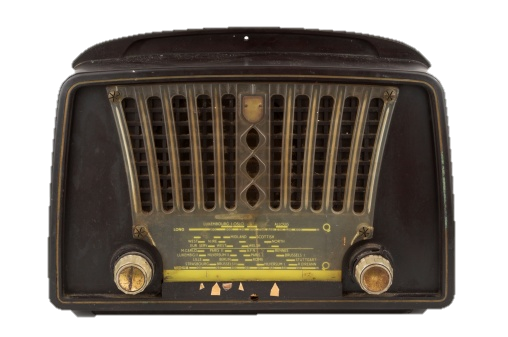 5
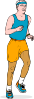 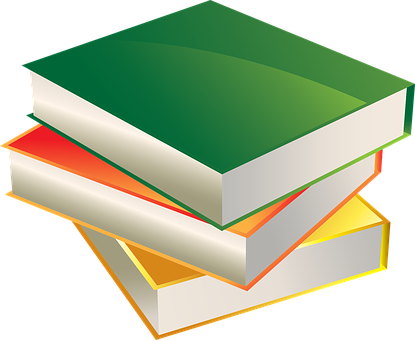 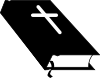 1
2
[Speaker Notes: [3/5]Display for partner B while partner A speaks.]
parler
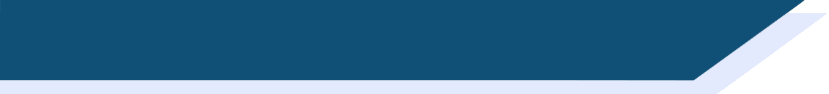 La Révolution nationale (B)
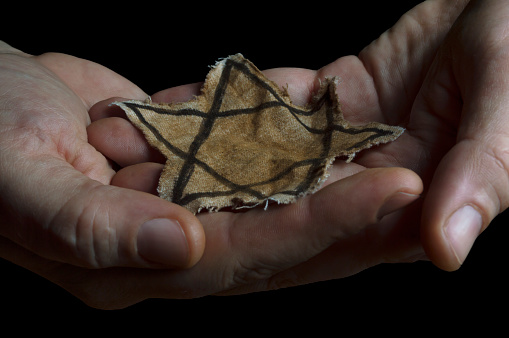 4
Qu’est-ce qu’on a fait ?Qu’est-ce qu’on n’a pas fait ?
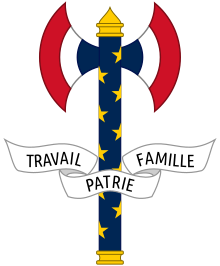 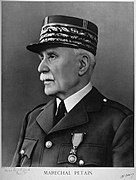 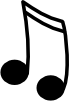 1
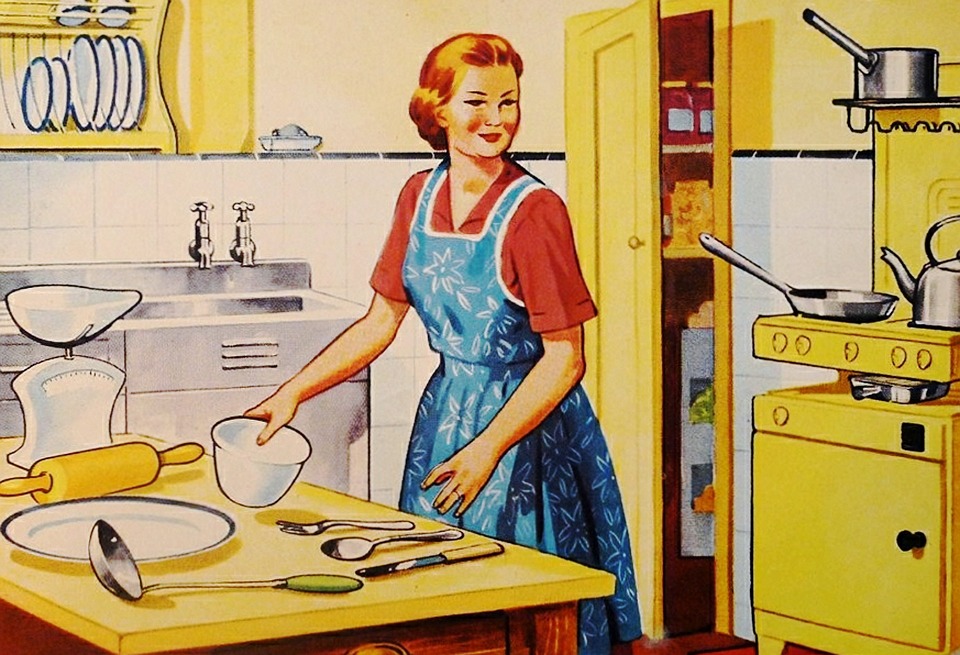 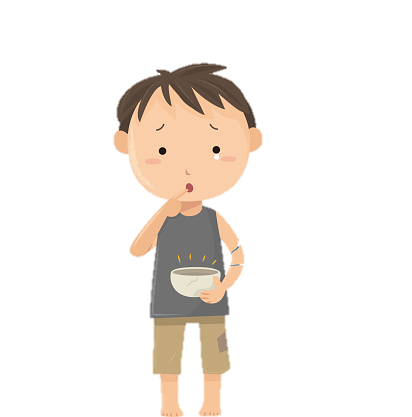 3
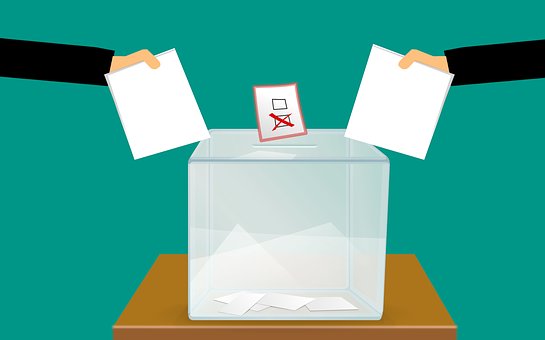 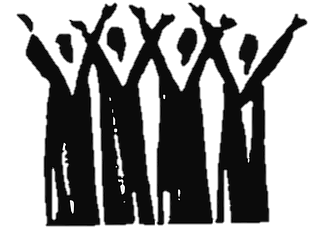 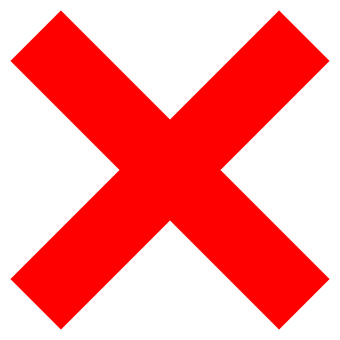 2
5
[Speaker Notes: [4/5]Display for partner A while partner B speaks.]
parler
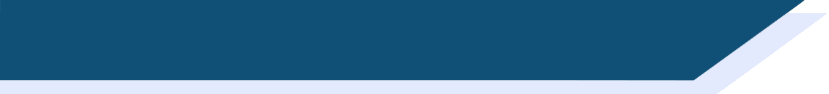 La Révolution nationale
Partenaire A
1. Beaucoup d’hommes sont partis.
2. Les enfants ont étudié les matières traditionnelles.
3. Il n’y avait pas de produits dans les magasins.
4. Beaucoup de Français ont servi à l’étranger/en Allemagne.
5. Le gouvernement a contrôlé la radio.

Partenaire B
1. J’ai nourri ma famille avec grande difficulté.
2. J’ai souvent ressenti la faim.
3. On n’a pas/Nous n’avons pas choisi un parti politique.
4. Le gouvernement a obligé les Juifs à porter une étoile de David. 5. Nous avons chanté des chansons sur Pétain et l’État français.
[Speaker Notes: [5/5]
Suggested answers to previous.]
*avant de connaître = before experiencing
info
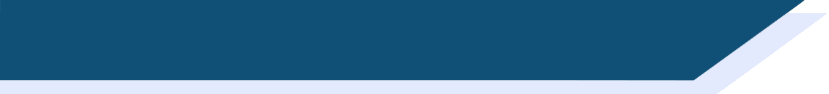 Le Vél' d'Hiv'
Vel’ d’Hiv’
La police française a souvent aidé les allemands, et ils ont arrêté des personnes qui ont résisté.
Le 6 et le 7 juillet 1942 à Paris, c’est le Rafle du Vél' d'Hiv' [the Winter Velodrome roundup].les Allemands ont obligé la police française à arrêter les familles juives. Plus de 13,000 juifs ont passé cinq jours horribles dans le vélodrome, avant de connaître* la déportation et la mort* dans les camps de concentration.
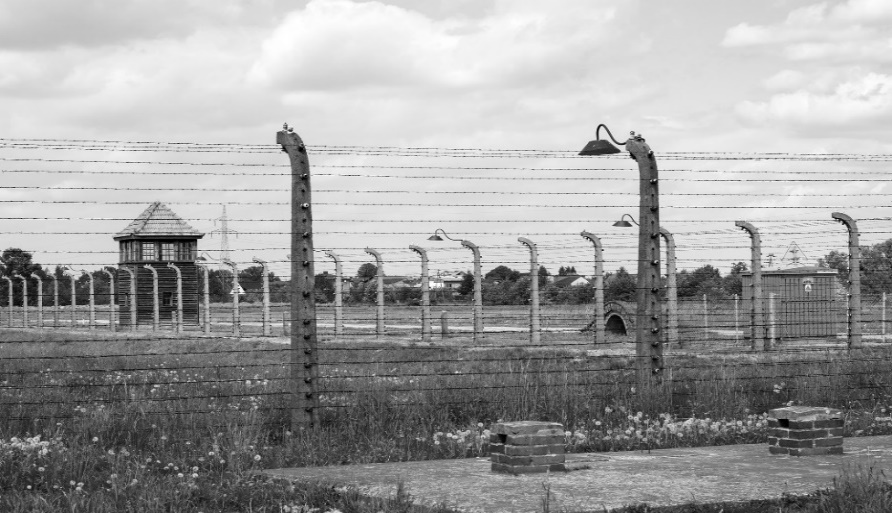 En 1945, les soldats alliés* ont libéré l’Europe occupée. Ils ont trouvé des camps de concentration partout. Des millions de personnes sont morts dans ces camps.
*mort = death, alliés = allies, libérer = liberate
[Speaker Notes: Timing: 1 minute

Aim: To provide key background information on French involvement in the Holocaust and the liberation of occupied Europe, which are the topic of the activities that follow.]
Jean Bascle décrit son parcours*.Écris les verbes dans le temps correct.
écrire
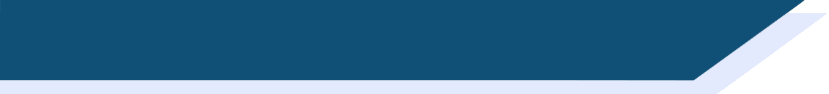 Parcours* d’un jeune résistant
Vel’ d’Hiv’
After the war, the French struggled to come to terms with the state’s complicity in the Holocaust.

In 1995, President Jacques Chirac was the first French leader to publicly recognise the responsibility of the French state in the deportation and death of thousands of Jews.
Quand les allemands ont envahi le zone ‘libre’ en 1942, j’ai réagi.
envahir
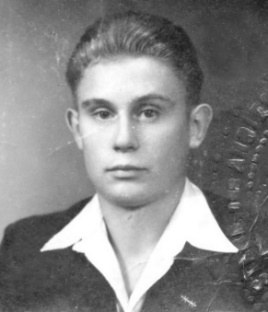 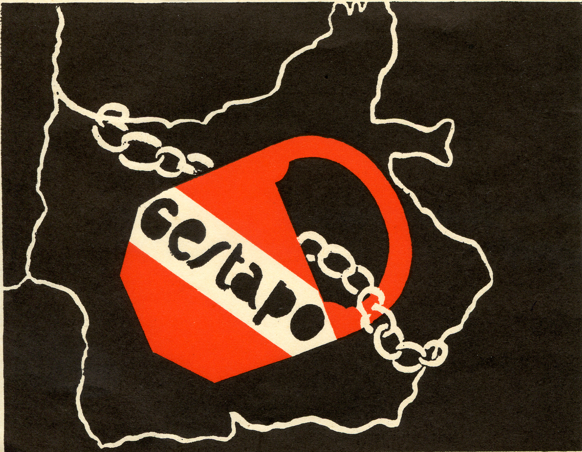 réagir
La même année, mes amis et moi ont servi dansun groupe de résistance dans la ville de Cahors.
servir
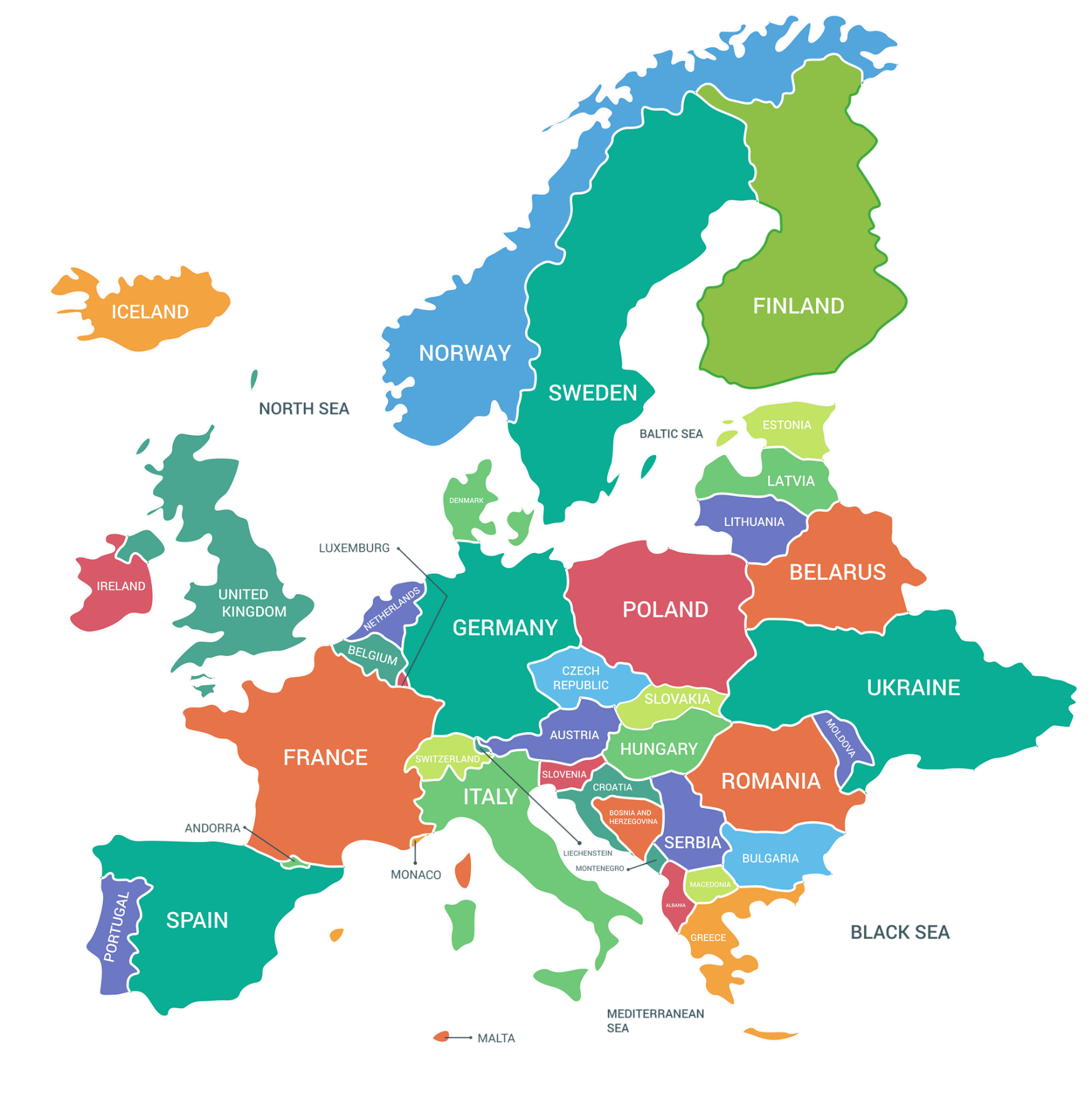 Le 25 février 1944, la police nous* a saisis.
saisir
Berlin
Le 27 avril 1944, à Paris, nous avons commencé un terrible voyage dans un train qui    a fini    sa course au camp de concentration d’Auschwitz.
Auschwitz-Birkenau
Buchenwald
Flossenbürg
finir
Paris
envahir
[to invade]
finir
saisir
[to seize]
réagir
réunir[to reunite]
Maintenant c’est 1945 et les Américains libèrent le camp. Je    sors    du camp très malade, et je reviens en France. Ma famille et moi, nous réunissons. Lentement, on  ressent  le calme.»
Cahors
sortir
Verbs like choisir
ressentir
sortir
servir
ressentir
réunir
*nous = us | *parcours = journey
Verbs like sortir
[Speaker Notes: Timing: 6 minutes [1/2]

Aim: Written production of verbs like choisir and sortir in the past and present tenses.

Procedure:
1. This activity comes with a printable gap-fill sheet (see next slide) but can be also be done using mini whiteboards.
2. Explain to students that they need to used contextual clues in the text to decide (i) what tense the verbs need to be in, and (ii) with which subjects they must agree.
3. Click to reveal the correct answers.
4. Click again to reveal the note on accountability. See below for further reading.

Useful articles on accountability:
https://www.jta.org/archive/chirac-hailed-for-recognizing-french-states-role-in-holocaust 
Chirac Hailed for Recognizing French State’s Role in Holocaust, Jewish Telegraphic Agency (17th July 1995)
https://www.theguardian.com/world/2009/feb/17/france-admits-deporting-jews   
France responsible for sending Jews to concentration camps, says court, The Guardian (17th February 2009)
https://www.theguardian.com/world/2017/jul/17/france-macron-denounces-state-role-holocaust-atrocity-paris-1942 
'France organised this': Macron denounces state role in Holocaust atrocity, The Guardian (17th July 2017) 


Word frequency (1 is the most frequent word in French): parcours [2717], bestial [>5000]
Source: Londsale, D., & Le Bras, Y.  (2009). A Frequency Dictionary of French: Core vocabulary for learners London: Routledge.

Word frequency of cognates used (1 is the most frequent word in French): zone [>5000], résistance [>5000], résistant [>5000], camp [>5000], concentration [2355], terrible [1310], américain [374], libérer [1190]
Source: Londsale, D., & Le Bras, Y.  (2009). A Frequency Dictionary of French: Core vocabulary for learners London: Routledge.

Photographs: Louise Bibbey (with full publishing rights accorded by Jean Bascle in 2009).]
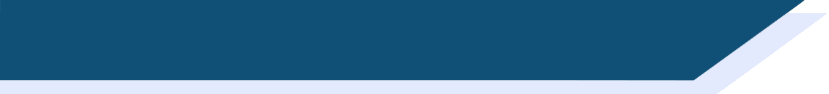 Le service du travail obligatoire
Léa a des questions. Pourquoi il n'y avait pas assez* à manger ? Pourquoi la mère de Bastien a travaillé sur une ferme ? Et pourquoi les frères de Bastien sont partis pour Allemagne ? Complète.
Pourquoi il n'y avait pas suffisamment à manger ? Pourquoi sa mère a travaillé
sur une ferme ? Et pourquoi les frères de Bastien sont partis pour l’Allemagne ?
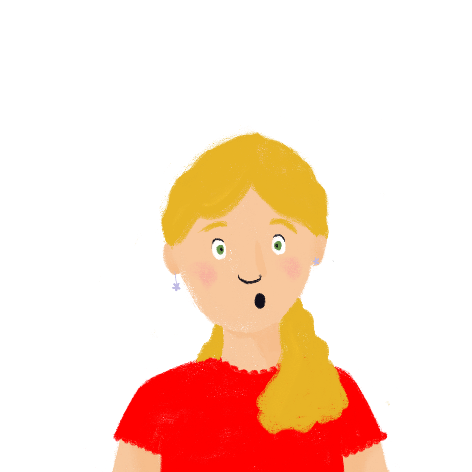 1. Pourquoi tes frères ont choisi de travailler en Allemagne?
1. Pourquoi tes frères/on ont choisi de travailler en Allemagne?
2. On/ils n'a pas choisi. Les hommes français/nous ont servi en Allemagne parce que c'était* la loi*.
2. On n'a pas choisi. Les hommes français ont servi en Allemagne parce que c'était* la loi*.
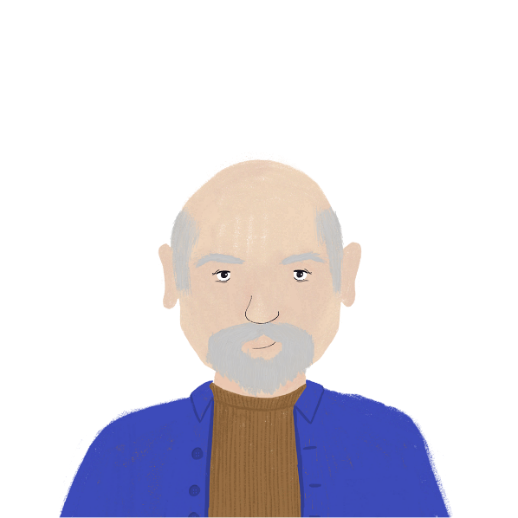 4. Oui. Nous avons fourni presque 600,000 hommes et beaucoup de produits aux Allemands. Les Français ont rempli les rôles que les soldats allemands ont laissés.
4. Oui. Nous/on avons fourni presque 650,000 hommes et beaucoup de produits aux Allemands. Les Français/nous ont rempli les rôles que les soldats allemands ont laissés.
3. Le gouvernement français a établi cette loi ?
3. Le gouvernement français/les Allemands a établi cette loi ?
5. Vous/La France avez nourri les Allemands et les Français aussi alors ?
5. Vous avez nourri les Allemands et les Français aussi alors ?
6. Oui. Mais on n’a pas réussi à bien nourrir chacun. Comme résultat, il y avait le rationnement.
6. Oui. Mais on/nous n’a pas réussi à bien nourrir chacun. Comme résultat, il y avait le rationnement.
7. Je comprends. Et les femmes ont pris les rôles traditionnellement masculins parce que les hommes sont partis. Mais pourquoi ? J'ai pensé que le Sud était* une zone libre française ?
7. Je comprends. Et les femmes ont pris les rôles traditionnellement masculins parce que chacun/les hommes sont partis. Mais pourquoi ? J'ai pensé que le Sud était* une zone libre française ?
8. Notre gouvernement a menti*. Il est clair que la « zone libre » était* un collaborateur nazi.
8. Notre gouvernement/les Allemands a menti*. Il est clair que la « zone libre » était* un collaborateur nazi.
[Speaker Notes: Timing: 14 minutes [1/3]

Aim: Written recognition of verbs like sortir and choisir in the perfect tense; reading comprehension; cultural awareness: compulsory work service during German occupation.

Procedure:
1. Students read the text and circle the correct subject, based on the verb form they see (4 minutes).
2. Click to reveal answers one by one.
3. Click to reveal the follow-up comprehension task. Students make notes in English (3 minutes).
4. Move to the next slide for suggested answers in English.

Word frequency of unknown words (1 is the most frequent word in French): loi [267], était [être 5], mentir [2683]
Source: Londsale, D., & Le Bras, Y.  (2009). A Frequency Dictionary of French: Core vocabulary for learners London: Routledge.

Word frequency of cognates (1 is the most frequent word in French): obligatoire [2524], suffisamment [1727], ferme [1024], rôle [371], résultat [428], rationnement [>5000], traditionnellement [4815], masculin [3741], zone [860], clair [335], collaborateur [2459], nazi [3053]
Source: Londsale, D., & Le Bras, Y.  (2009). A Frequency Dictionary of French: Core vocabulary for learners London: Routledge.]
*émouvant = touching
*pensées = thoughts
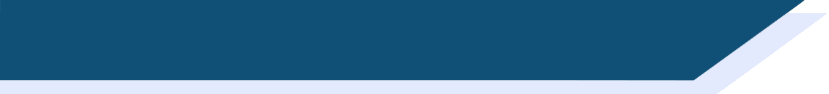 On parle d’images émouvantes
Les images, elles t'affectent comment ? Décris tes émotions et les actions ou pensées* des personnes. Utilise les verbes au présent et au passé. Trouve des mots supplémentaires dans un dictionnaire si nécessaire.
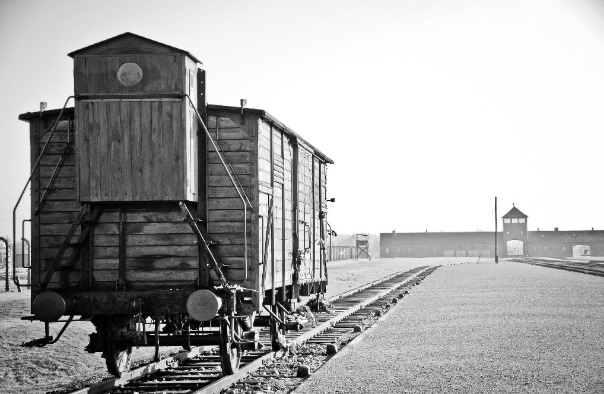 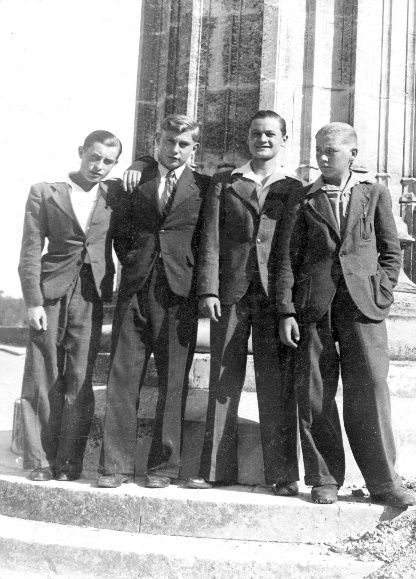 1
Des idées pour commencer les phrases…
Jean
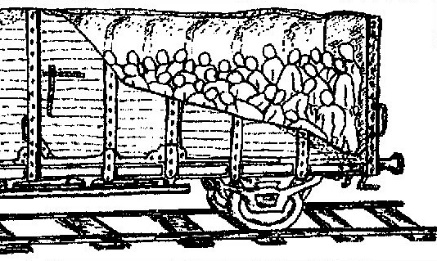 Quand je regarde la photo 1, je réfléchis à …
Dans la photo 4, les garçons ont …
4
Dans la cinqurième photo, Jean…
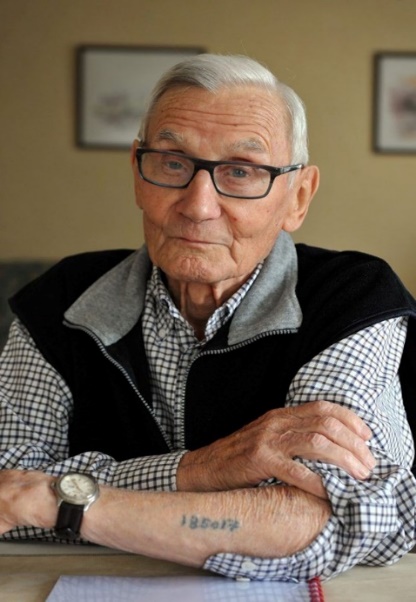 2
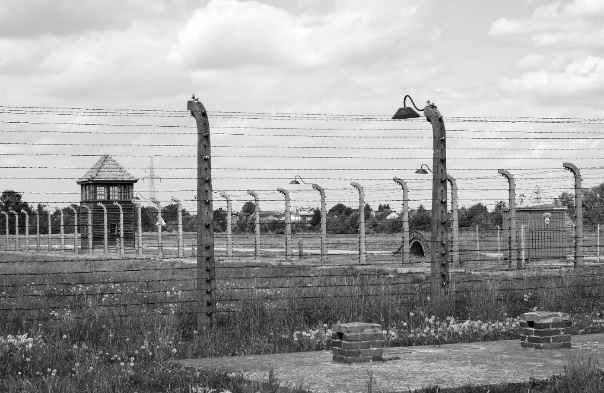 choisir
grandir
établir
servir
réagir
réussir (à)
ressentir
réfléchir
sortir
partir
3
5
[Speaker Notes: Timing: 5 minutes

Aim: To produce sentences using past and present tense forms of verbs like choisir and sortir.

Procedure:
Give students 1 minute to write down some ideas for sentences using the verbs provided
Students can be given additional time to look up words in their dictionary (such as adjectives for describing feelings). 
Split students into small groups (3-6 students). Model the task using this slide.

Word frequency (1 is the most frequent word in French): pensée [1269]
Source: Londsale, D., & Le Bras, Y.  (2009). A Frequency Dictionary of French: Core vocabulary for learners London: Routledge.

Word frequency of cognates used (1 is the most frequent word in French): Source: Londsale, D., & Le Bras, Y.  (2009). A Frequency Dictionary of French: Core vocabulary for learners London: Routledge.
Photographs: Louise Bibbey (with full publishing rights accorded by Jean Bascle in 2009).]
Appendix 4: Current and relevant vocabulary and grammar structures
lire
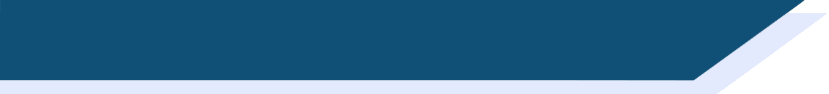 Les règles du covid en France
les mêmes
différentes
social distancing of 1 metre
possible to participate in social events with a passe sanitaire
18.00 curfew
eating and drinking in cinemas and trains is banned
not possible to travel
necessary to cancel a lot of flights
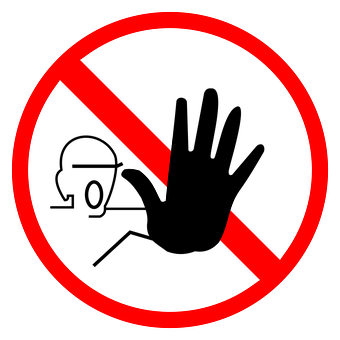 [Speaker Notes: [2/2]

Answers revealed on clicks.]
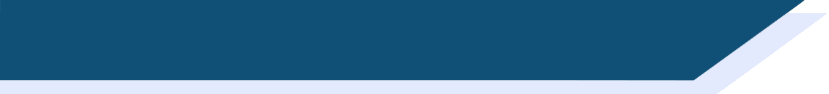 Le vocabulaire de la pandémie
Plusieurs mots sont proches de l'anglais. Mais quelle est la prononciation en français ?
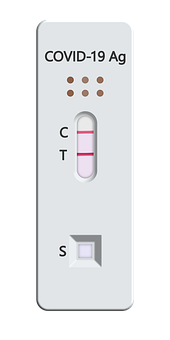 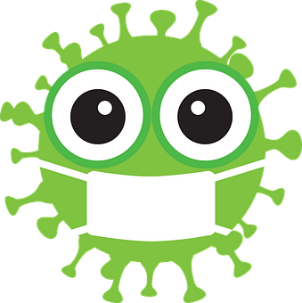 Attention !The -s is not an SFC.
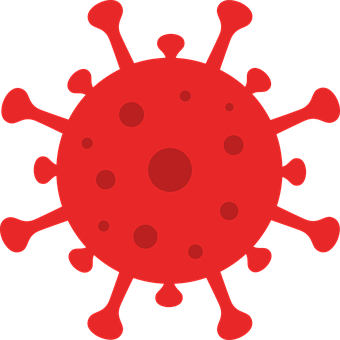 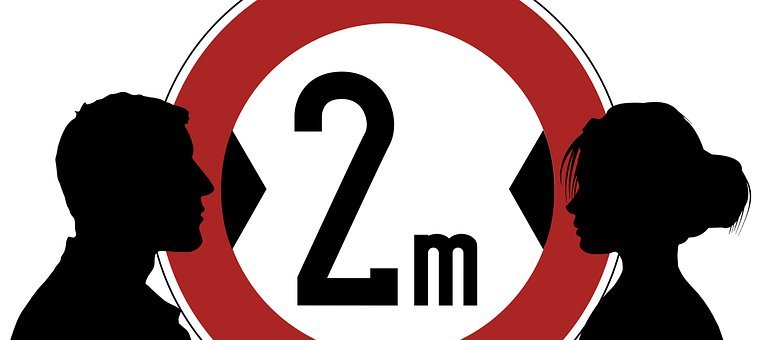 la distanciation sociale
le covid-19
le test
le virus
Attention !The -cc- sounds like English.
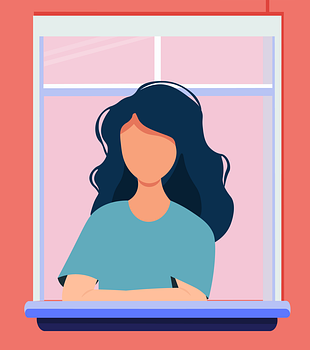 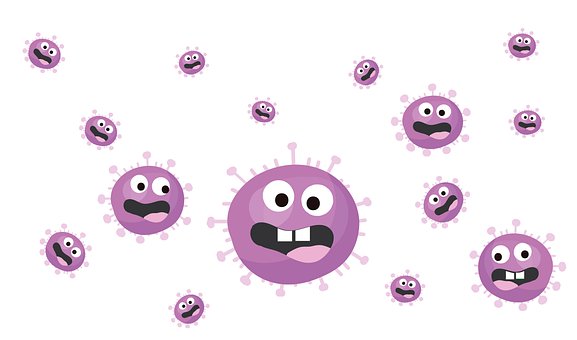 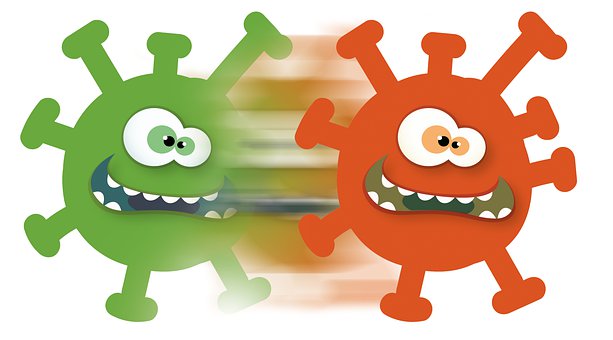 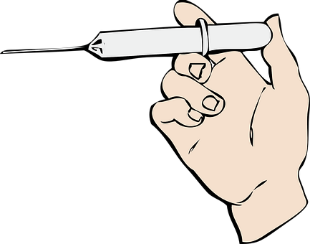 la vaccination
le variant
la quarantaine
l’épidémie
[Speaker Notes: Timing: 5 minutes

Aim: Revisit several SSC; reading aloud; scene setting and introducing some cognates and near cognates relevant to the theme (some of which are used later in the lesson); pronunciation of written cognates.

Procedure:
1. In pairs, students read the words and consider which SSCs are similar to English, and which are different. Click to reveal the bubbles with additional support for unknown SSCs and exceptions.
2. Students practise reading the words aloud.
3. Click on a picture to hear a word read aloud by a native speaker. Students repeat. Note that there is some debate over the gender of covid-19; the masculine form is more widely used in everyday conversation, but l’Academie Francaise favour a feminine article as in line with the rule which determines the gender of acronyms (coronavirus disease – la maladie). We have opted for the masculine here as it is the form students are more likely to encounter, but either form is accepted.

Transcript
le covid-19le testle virusla distanciation sociale
le vaccination
le variant
le quarantaine
l’épidémie

Word frequency of cognates used (1 is the most frequent word in French):
prononciation [>5000], covid-19 [>5000], test [1788], virus [3382], distanciation [>5000], vaccination [>5000], variant [>5000], quarantaine [4288], épidémie [4283]Source: Lonsdale, D., & Le Bras, Y.  (2009). A Frequency Dictionary of French: Core vocabulary for learners London: Routledge.

___]
*la chambre d’amis = spare room*coûteux = costly
lire
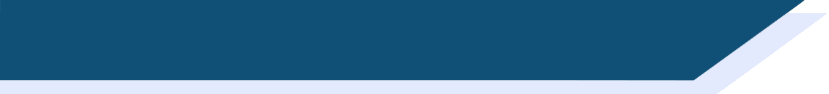 Le télétravail
Noura est heureuse que son papa travaille à la maison, mais elle sait qu’il y a des défis. Que dit-elle sur le télétravail ? Quelles sont les expressions impersonnelles ?
What applies to people in general, and what applies just to Bilal?
Fais deux listes. Comment traduit-on ‘il’ dans chaque cas ?
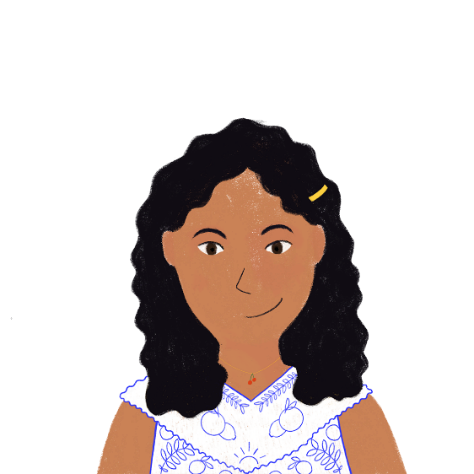 En ce moment, mon papa fait du télétravail. [1] Il est homme d'affaires et [2] il gère une petite entreprise. [3] Il est possible de bien travailler en télétravail, mais [4] il faut être organisé. [5] Il a un bureau et un ordinateur dans notre chambre d’amis* et [6] il travaille de 9h. à 18h. À 18h, [7] il ferme la porte et [8] il est interdit d’entrer. [9] Il est nécessaire de séparer la vie professionnelle de la vie familiale. [10] Il est heureux parce qu’[11] il peut passer plus de temps avec sa famille et [12] il est moins coûteux* de faire du télétravail. [13] Il ne doit pas prendre le train. Mais [14] il est difficile de travailler seul. [15] Il y a un risque d'isolement.
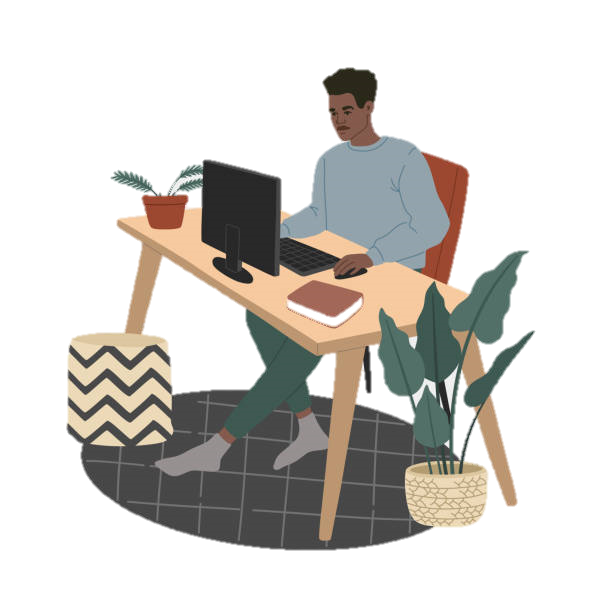 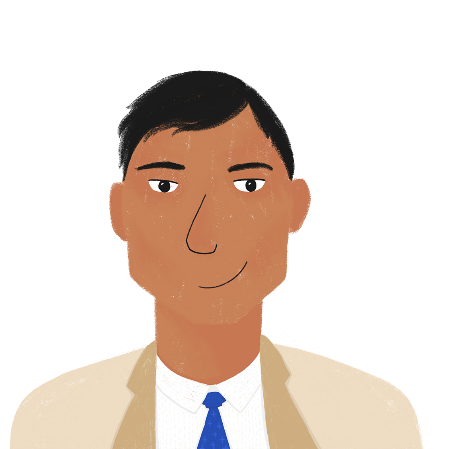 [Speaker Notes: Timing: 8 minutes

Aim: to distinguish between use of il as a subject pronoun and as an impersonal subject in a variety of contexts; reading comprehension.

Procedure:
1. Students read the text, focussing on the different uses of il (highlighted in bold).
2. Students write down the numbers that appear next to examples of impersonal phrases.
3. Click to reveal answers.
4. Students sketch two columns headed ‘people in general’ and ‘just Bilal’.
5. Students write an English equivalent of each numbered expression in the correct column, paying careful attention to the translation of il itself in each case.
6. Suggested answers appear on the next slide.
Word frequency of unknown words (1 is the most frequent word in French):
télétravail [>5000], chambre d’amis [n/a], coûteux [3149]
Source: Lonsdale, D., & Le Bras, Y.  (2009). A Frequency Dictionary of French: Core vocabulary for learners London: Routledge.

Word frequency of cognates (1 is the most frequent word in French):
séparer [946], professionnel [1000], expression [952], impersonnel [>5000], cas [130]Source: Lonsdale, D., & Le Bras, Y.  (2009). A Frequency Dictionary of French: Core vocabulary for learners London: Routledge.]
*la chambre d’amis = spare room
lire
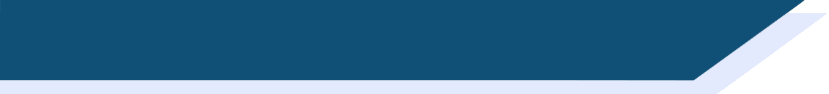 Le télétravail
people in general
just Bilal
it is possible to work well from home
you must/it is necessary to be organised
entering (the spare room) is forbidden
it is necessary to separate professional life and family life
it is cheaper to work from home
it is difficult to work alone
there is a risk of isolation
he is a businessman
he manages a small business
he has a desk and a computer (in the spare room)
he works from 9.00 - 18.00
he shuts the door at 18.00
he is happy
he can spend more time with his family
he does not have totake the train
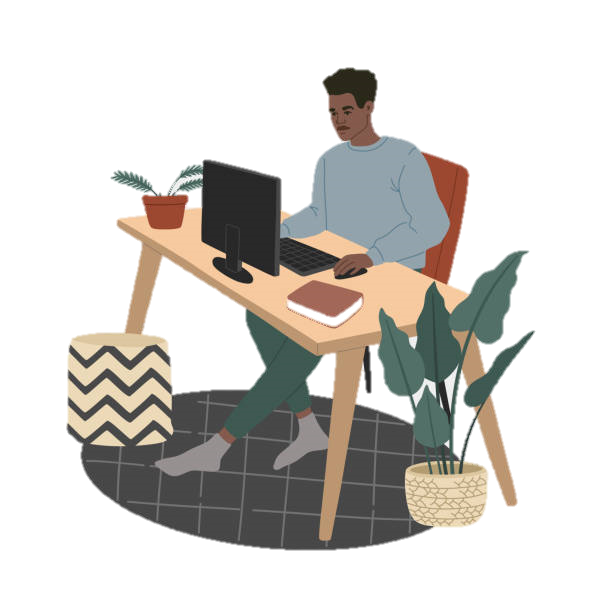 [Speaker Notes: [2/2]

Answers revealed on clicks.]
Appendix 5: Representation in narrative and authentic texts
hören
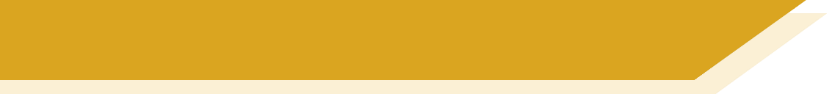 Wie ist die Gastfamilie?
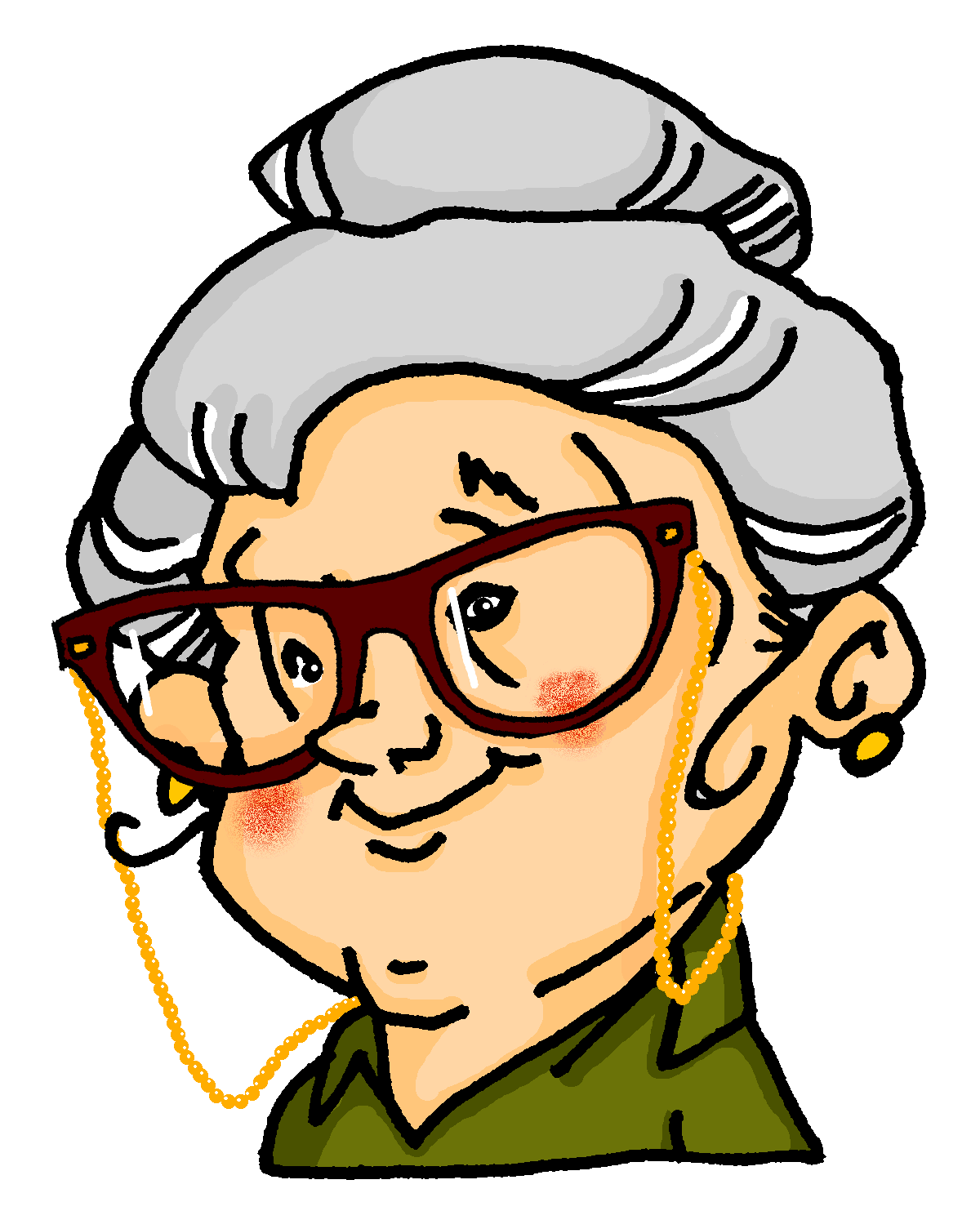 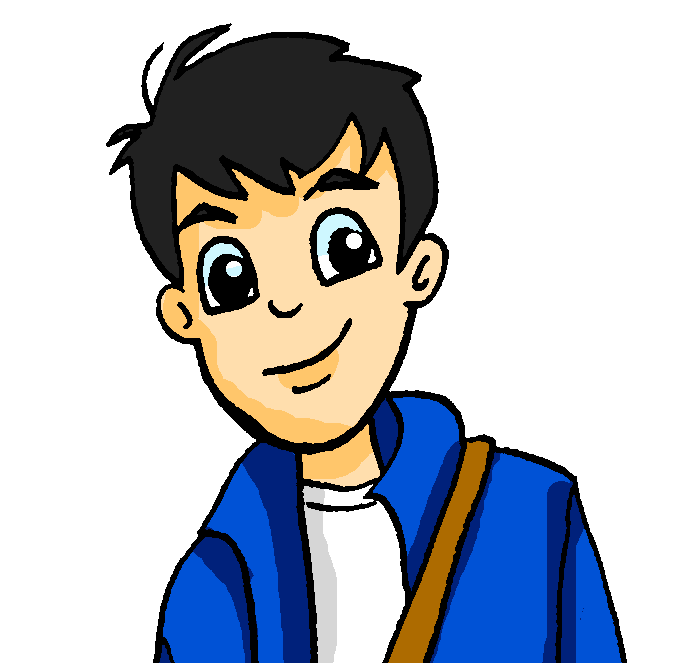 Andrea will etwas über ihre Gastfamilie wissen. Sie hat viele Fragen für Wolfgang und Oma!

Mit wem redet Andrea?
Mit Wolfgang (du) oder mit Oma (Sie?)
1
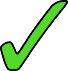 2
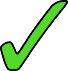 3
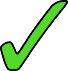 4
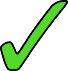 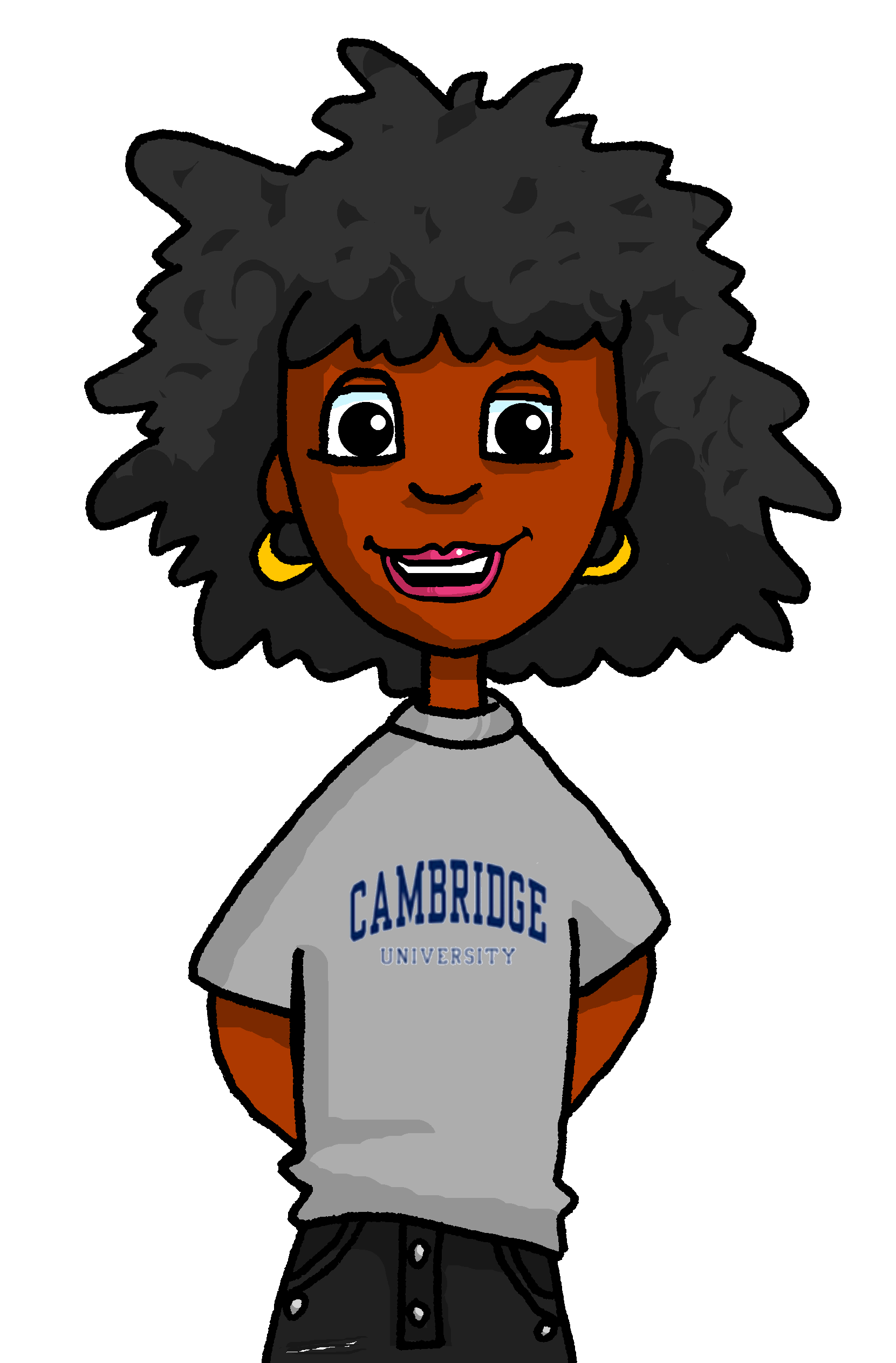 5
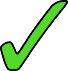 6
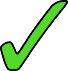 7
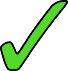 8
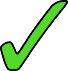 [Speaker Notes: Timing: 6 minutesAim: To distinguish orally between hast/haben and bist/sind in questions, and to connect these forms with meaning (formal and familiar you).Procedure:1. Check that students understand the word Gastfamilie. Students met Gast [576] as a cluster word in Year 7, and they should also be able to work out the meaning from context.
2. Students write 1-8 in their books.
3. Click on the numbers to hear questions beginning with the pronoun obscured.
4. Students must listen to the form of the verb they hear after the beep to decide whether the question is addressed to Wolfgang (du), or Oma (Sie).
5. On a click, a transcription of the verb appears so that students can check their answer. On another click, the answer appears.
6. Elicit oral translations of the full questions. The full audio (with pronouns included) is provided on the next slide.

Transcript:1. Haben [Sie] Haustiere?
2. Hast [du] eine Katze?
3. Sind [Sie] müde?
4. Haben [Sie] schon gegessen?
5. Bist [du] glücklich?
6. Hast [du] das Geschenk gefunden?
7. Sind [Sie] streng?
8. Bist [du] dreizehn?Word frequency of near-cognates used (1 is the most frequent word in German): Gast [576]Source:  Jones, R.L. & Tschirner, E. (2006). A frequency dictionary of German: core vocabulary for learners. Routledge]
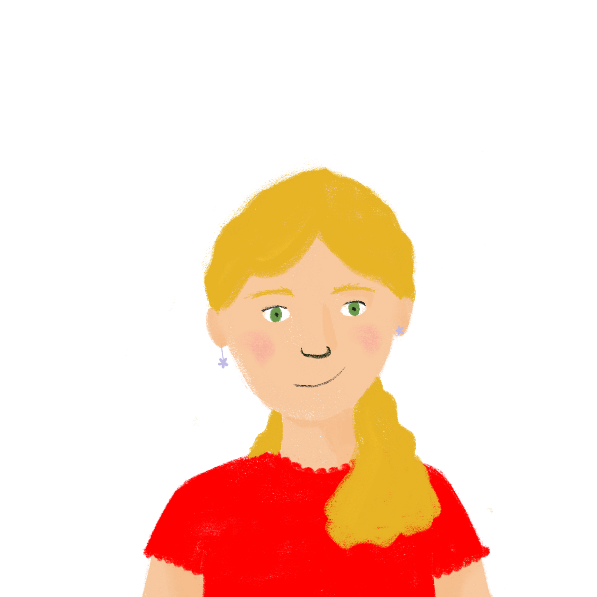 lire
*la copine = girlfriend
*tout = everything
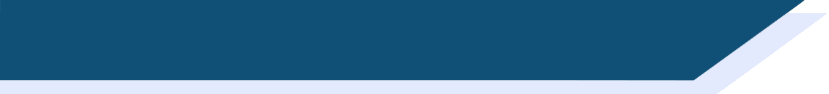 La copine* de Léa
Léa envoie une photo de sa copine à Sophie, et Sophie veut tout* savoir !
Lis les messages et écris trois listes d’adjectifs en anglais.
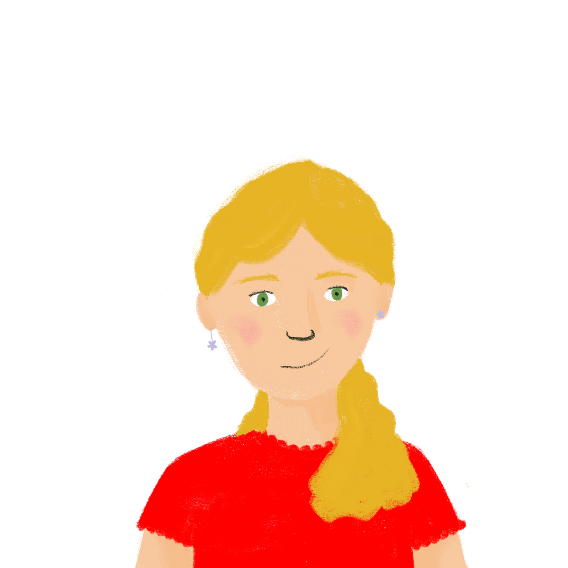 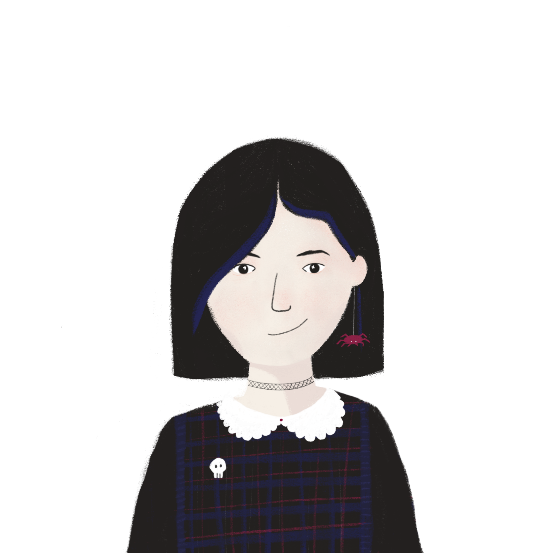 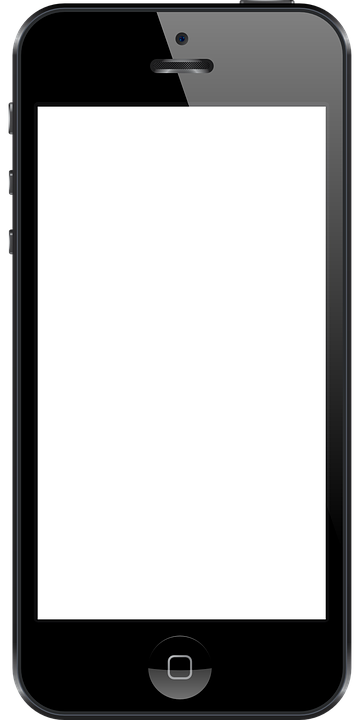 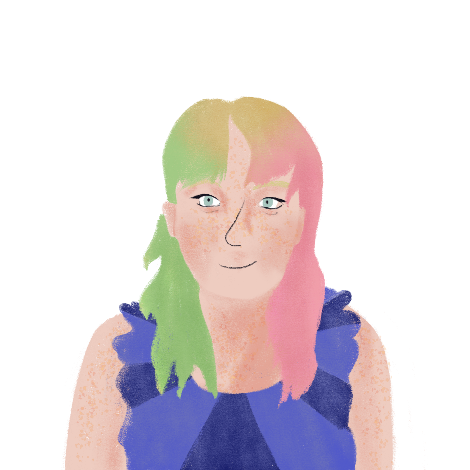 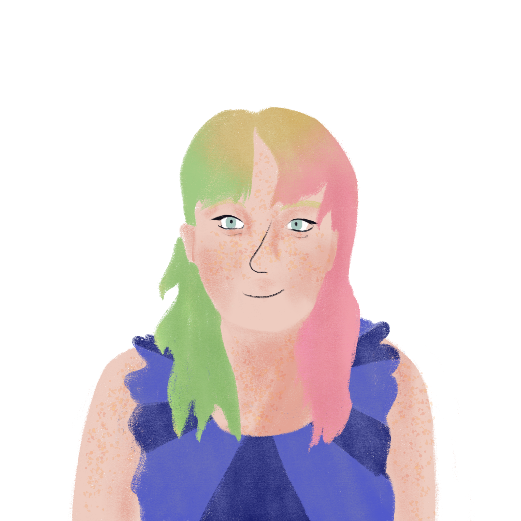 We can add ‘pas’ before an adjective to mean ‘not’, e.g.: pas mal – not bad.
Write what each person is not as well as what they are.
[Speaker Notes: Timing: 8 minutes. This is slide 1/3.

Aim: Written recognition of singular forms of être and connecting these with meaning (I, you, he/she).

Procedure:
1. Students draw a 3x2 in their books as shown on this slide.
2. Students read the messages on the next slide, and list which adjectives refer to each person, writing them in English if possible.
3. Check answers on the following slide.

Word frequency of cognates used (1 is the most frequent word in French):
adjectif [>5000]

Word frequency of unknown words used (1 is the most frequent word in French): copine (copain) [3020]
Source: Lonsdale, D., & Le Bras, Y.  (2009). A Frequency Dictionary of French: Core vocabulary for learners London: Routledge.]
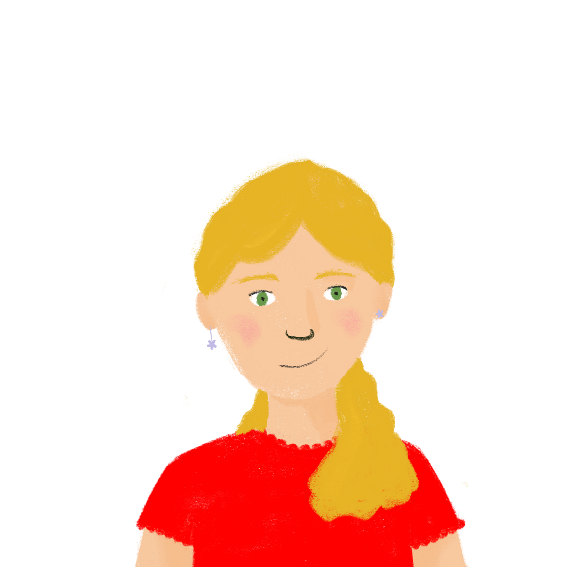 lire
*la copine = girlfriend
*sûr = sure
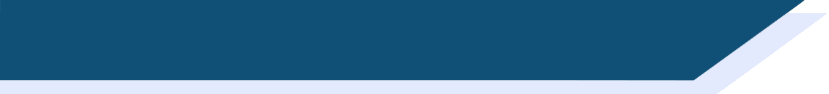 La copine* de Léa
Voici une photo de ma copine, Stéphanie.
b
a
Oh !  Je suis contente parce que tu es contente !  Elle est comment ?
c
Elle est amusante et intelligente.
d
e
C’est parfait  -   tu    es amusante et je suis intelligente !
Oui, elle est ma copine idéale.
f
Est-elle    française ?
g
h
Oui, mais  elle n’est pas parisienne.
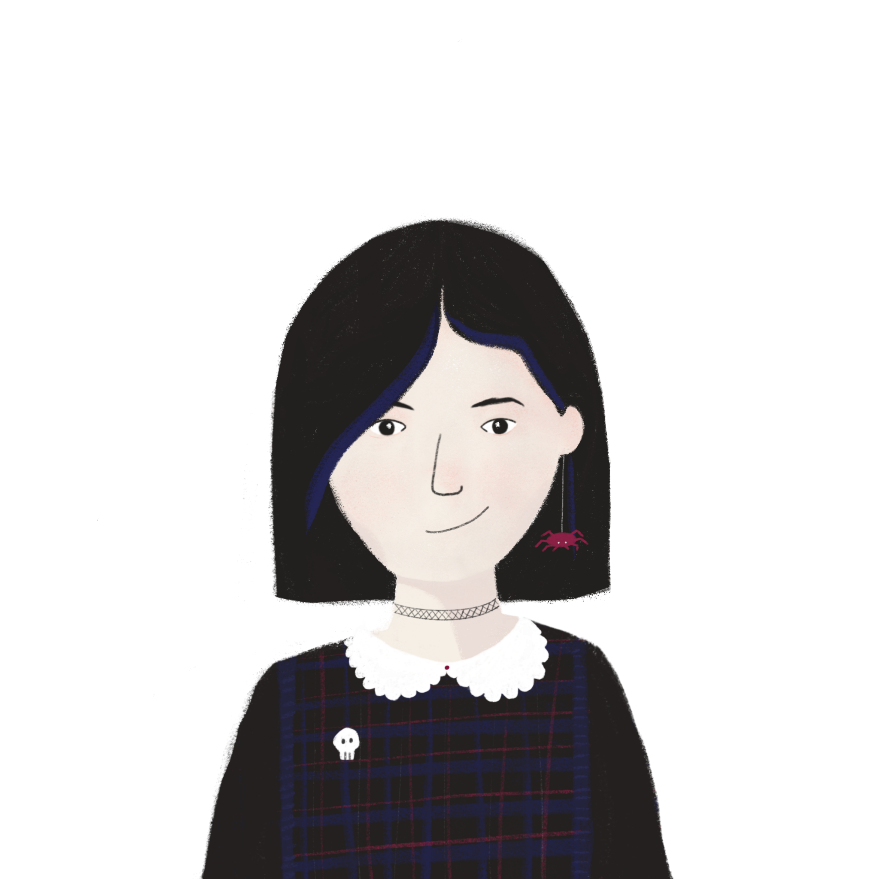 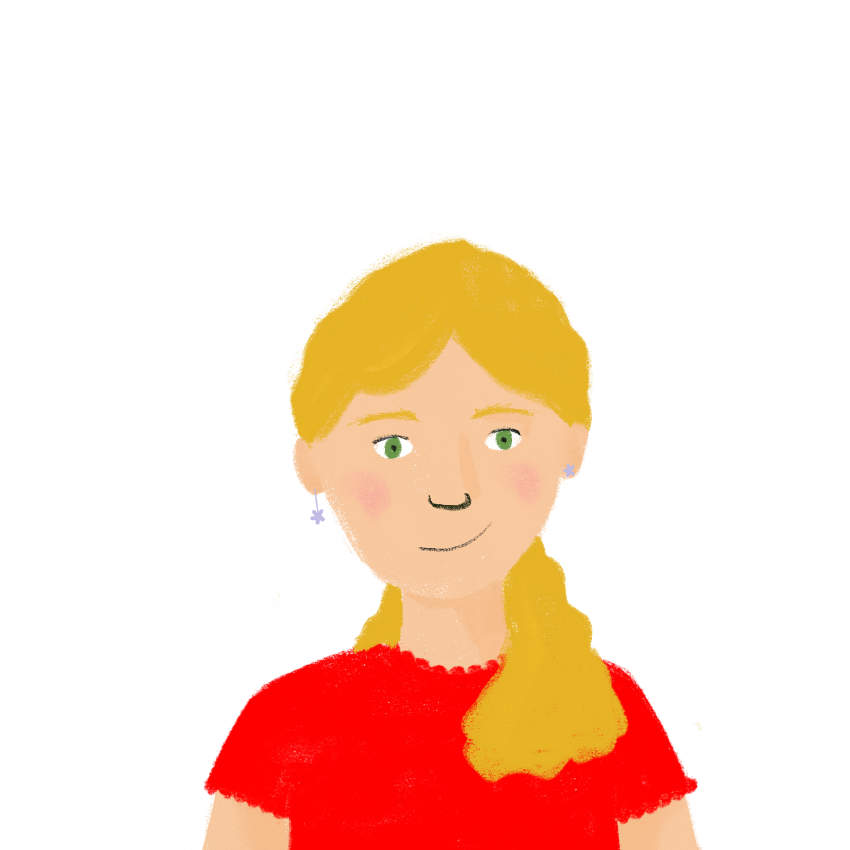 i
j
Je suis grande et   tu   es assez grande. Est-elle  grande aussi ?
k
Non, elle est assez petite.
l
m
Et est-elle  ta personne préférée maintenant ? Ou suis-je      encore ta personne préférée ?
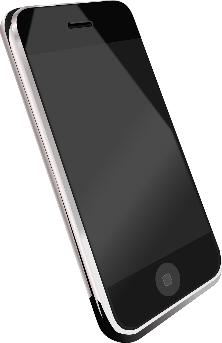 n
Je ne suis pas sûre*…
o
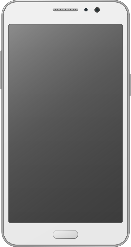 [Speaker Notes: Slide 2/3

Word frequency of cognates used (1 is the most frequent word in French):
adjectif [>5000], sûr [270], parfait [1600], parisien [2549]

Word frequency of unknown words used (1 is the most frequent word in French): copine (copain) [3020], 
Source: Lonsdale, D., & Le Bras, Y.  (2009). A Frequency Dictionary of French: Core vocabulary for learners London: Routledge.]
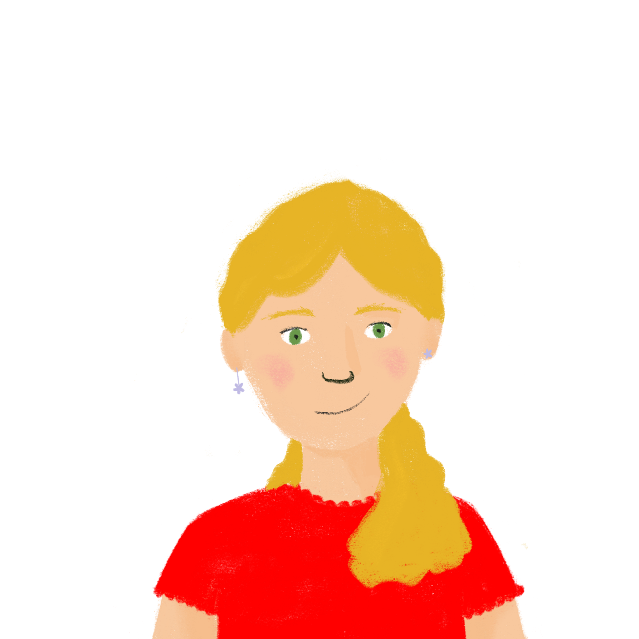 lire
*la copine = girlfriend
*sûr = sure
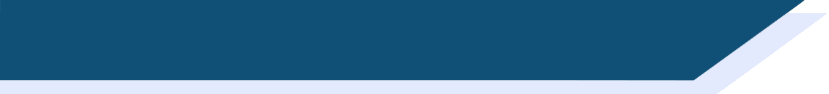 La copine* de Léa
Lis les messages et écris trois listes d’adjectifs en anglais.
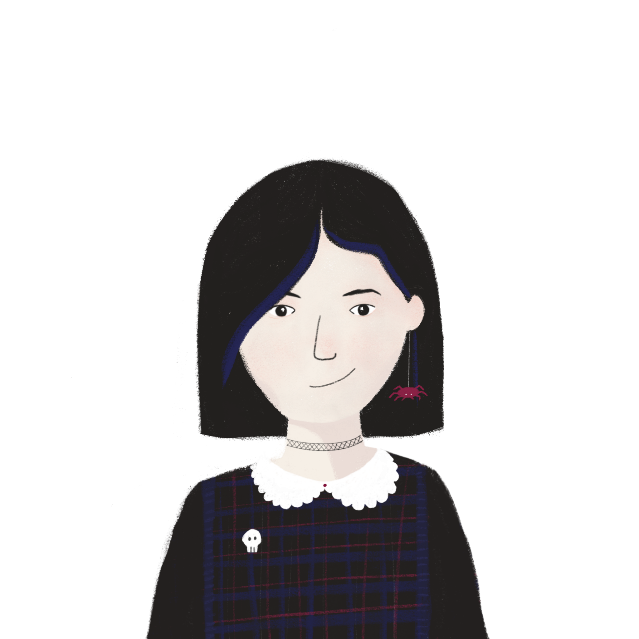 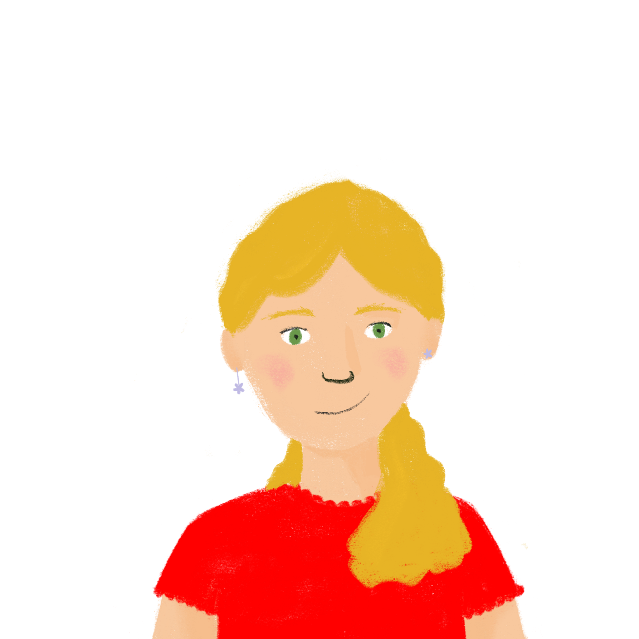 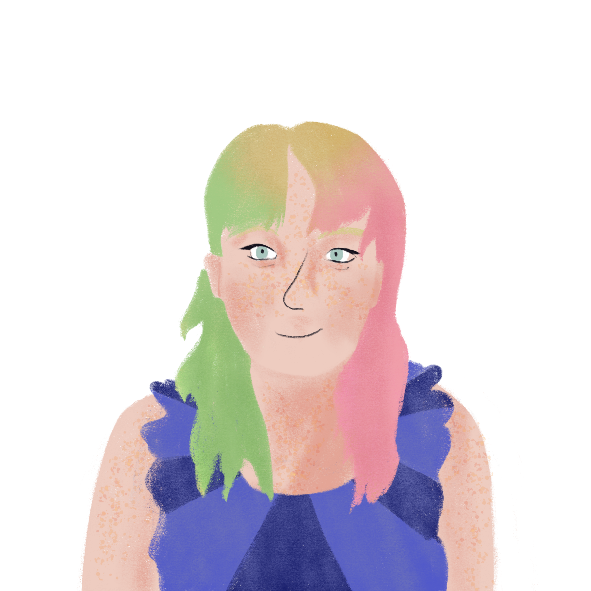 [Speaker Notes: Slide 3/3 - answers]
*la mosquée = Mosque
*le Coran = Qu’ran
lire
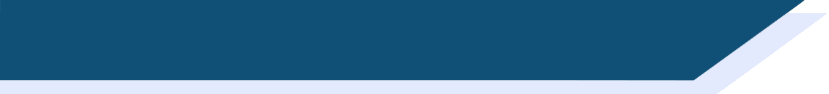 La religion
Amandine a des beaux souvenirs de Saïd, le grand-père d’Amir et Noura. Qui fait/faisait quoi, et quand ? Écris ‘je/j’’ou ‘il’, l’activité, et ‘past’ ou ‘present’.

___ réfléchis au rôle de la religion dans ma famille. ___ appartiens 
à l’église chrétienne mais ___ visitait la mosquée* musulmane. 
___ lisais le Coran* pour les histoires. ___ croyait en dieu mais ___ 
soutenait la liberté religieuse des autres. ___ est une inspiration dans 
ma vie. ___ trouve la laïcité importante à l’école aussi pour respecter 
la foi des juifs, les chrétiens, les musulmans et les gens sans foi.
Je
J’
il
Je
Il
il
Il
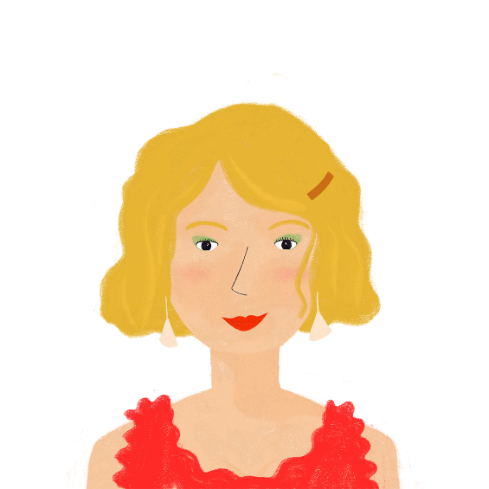 Je
[Speaker Notes: OPTION 2 Timing: 8 minutes [1/2]
NB: If a 1st vs 3rd person imperfect contrast better suits the needs of the class, this can be practised in the version on slide 13.

Aim: Recognise singular forms of verbs in the present and imperfect tenses (je vs il/elle/on). Revising a set of revisited vocabulary.

Procedure:
1. Students read text and demonstrate comprehension by noting what each person does in English and when.
2. Click to reveal missing pronoun one by one.
3. Answers in English on following slide.

Word frequency of unknown words (1 is the most frequent word in French): mosquée [>5000], Coran [>5000]
Source: Lonsdale, D., & Le Bras, Y.  (2009). A Frequency Dictionary of French: Core vocabulary for learners London: Routledge.]
lire
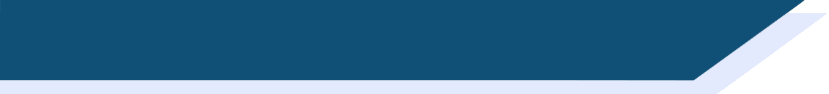 La religion - réponses
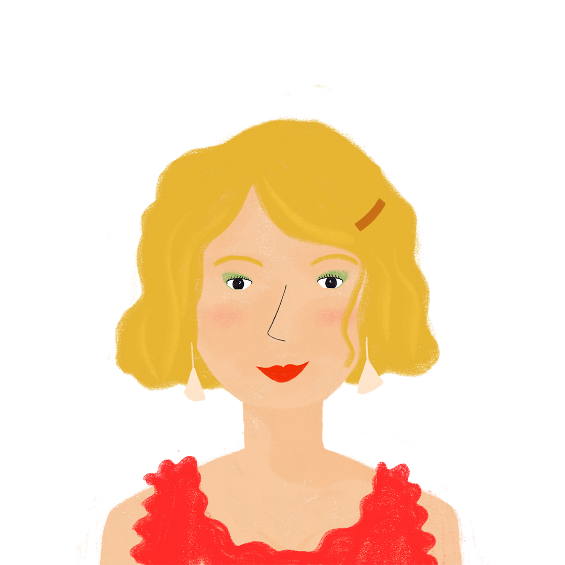 [Speaker Notes: Answers to activity on previous slide [2/2].
Answers appear in text order.]
*die Heimat – homeland
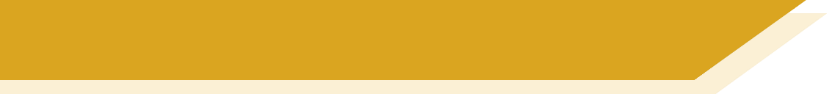 Adel Karasholi
Deutschland
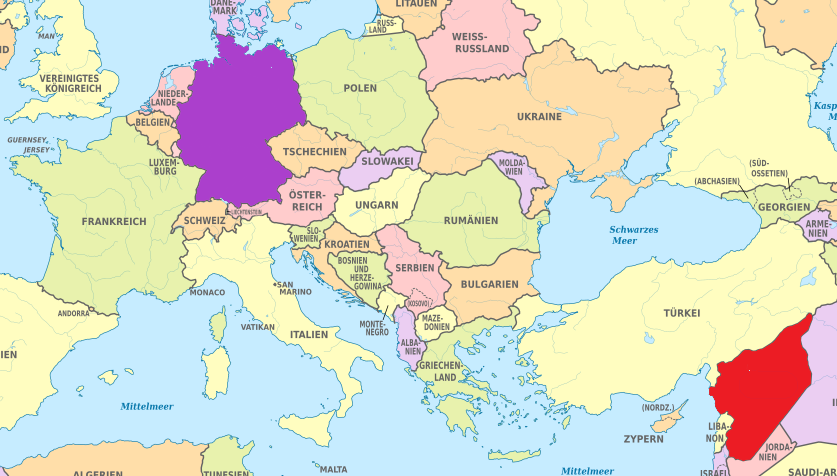 Adel Karasholi ist ein Dichter aus Syrien. Seine Familie ist kurdisch. Er wurde 1936 in Syrien geboren. Als Dichter und Journalist hatte er in seiner Heimat* zu wenig Freiheit. 1961 ist er nach Leipzig in Deutschland gekommen. Er hat dort Deutsch studiert und eine Doktorarbeit geschrieben. Er schreibt Gedichte auf Deutsch.
Sein Gedicht ‘Seiltanz’ gehört zum Genre ‘Migrationsliteratur’.
1936
Leipzig liegt im Bundesland Sachsen, das früher ein Teil der DDR war. Die Stadt ist ein historisches Kulturzentrum und hat berühmte Universitäten für Handel* und auch für Musik.
zu wenig Freiheit
1961
Leipzig
Deutsch
Syrien
Osten
1. Wo liegt Syrien – im Westen oder im Osten?
2. Wann wurde Adel Karasholi geboren?
3. Warum hat er Syrien verlassen?
4. Wie alt war er, als er nach Deutschland gefahren ist?
5. Wo und was hat er in Deutschland studiert?
6. In welcher Sprache schreibt er Gedichte?
7. Was ist „Migrationsliteratur“, deiner Meinung nach?
Deutsch
*der Handel – business, trade
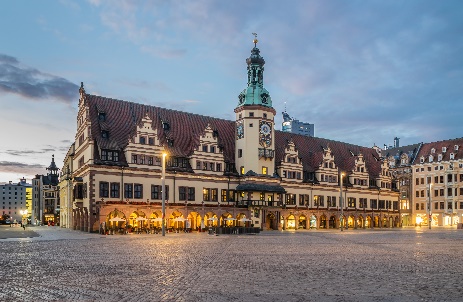 25 Jahre alt
Literatur mit dem Thema ‘Migration’
[Speaker Notes: ________

Timing: 8 minutes
Aim: to practise written comprehension of the previous phonics text and to answer written questions orally.
Procedure:1. Students check their phonics transcriptions against the full text on this slide.
2. Then students read the text and consider answers to the questions. 3. Teachers elicit responses to the questions from students, orally.
4. Teachers click to show answers within the text.
5. Teachers click to bring up a call out about Leipzig.

Attribution: Krzysztof Golik, CC BY-SA 4.0, via Wikimedia Commons 

Word frequency of unknown words and cognates (1 is the most frequent word in German): Doktor [240] Genre [>5009] Heimat [1305] Journalist [1480] kurdisch [>5009] Literatur [913] Migration [4123]Source:  Jones, R.L. & Tschirner, E. (2019). A frequency dictionary of German: core vocabulary for learners. Routledge
______]
hören
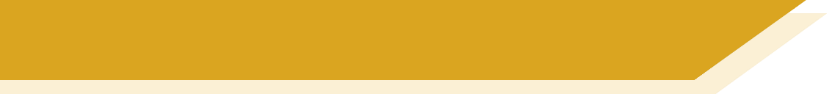 Seiltanz – Adel Karasholi
Hör zu. Schreib die Wörter, die fehlen.
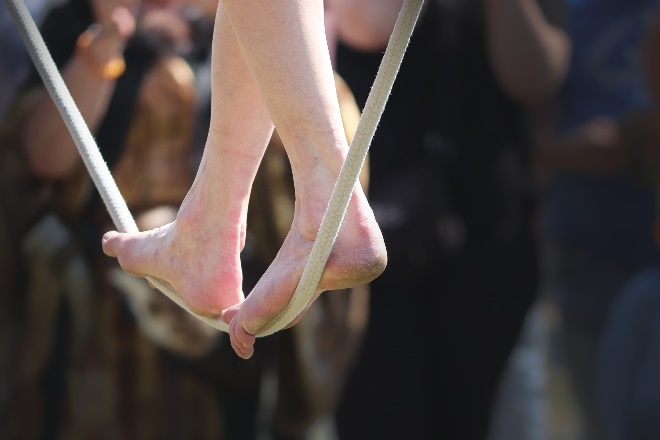 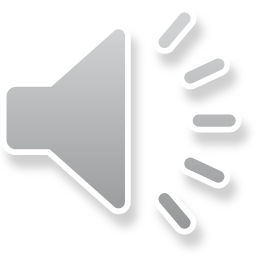 Und also sprach Abdulla zu mir  Fremde   ist zu deiner RechtenUnd zu deiner       Linken  ist FremdeDenn du tanzt auf einem      SeilUnd er sprachDie Frage steht der Frage im      WegeDie     Antwort der Antwort desgleichenDenn du     tanzt  auf einem Seil
1
_______
_______
2
_______
Und er      sprachWeder der Osten ist OstenNoch der      Westen Westen in dirDenn du tanzt auf einem SeilUnd er sprachSchließe deine AugenUnd laufe so       schnell du laufen kannstDenn du tanzt auf einem Seil
_______
3
7
______
8
_______
4
_______
9
_______
5
_____
6
_______
10
11
_______
12
_____
[Speaker Notes: Timing: 5 minutesAim: to provide students with their first encounter with the poem text; to help students to connect the spoken and written forms of the language more securely; to practise transcribing a mixture of familiar and unfamiliar language.Procedure:1. Students number 1-12.
2. Click to play audio.
3. Students transcribe the 12 missing words.
4. Click to check answers.5. Note that the next two slides support students to unpack the meaning of the text. 

Transcript:Und also sprach Abdulla zu mirFremde ist zu deiner RechtenUnd zu deiner Linken ist FremdeDenn du tanzt auf einem SeilUnd er sprachDie Frage steht der Frage im WegeDie Antwort der Antwort desgleichenDenn du tanzt  auf einem Seil
Und er sprachWeder der Osten ist OstenNoch der Westen Westen in dirDenn du tanzt auf einem SeilUnd er sprachSchließe deine AugenUnd laufe so schnell du laufen kannstDenn du tanzt auf einem Seil

Note:  94.4% of words used in this poem stem from word families with a high frequency. The only words not in top 2000 are das Seil and desgleichen (likewise).

Poem attribution: Permission to use this poem was granted by the author for a previous non-for-profit educational languages project.  Multiple attempts were made to contact the author to obtain similar permissions for use of the poem in this resource but we have, to date, been unable to contact him.
Word frequency of unknown words and cognates (1 is the most frequent word in German): Seil [4925] desgleichen [>5009]Source:  Jones, R.L. & Tschirner, E. (2019). A frequency dictionary of German: core vocabulary for learners. Routledge]
sprechen
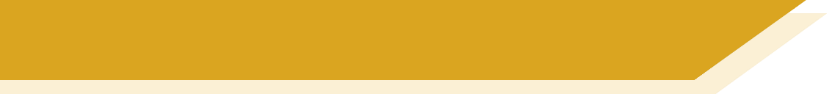 Was symbolisiert Seiltanzen für den Dichter?
Risiko
Wähle fünf Wörter aus. Vergleiche* sie mit einem/er Partner*in.
Schwierigkeit
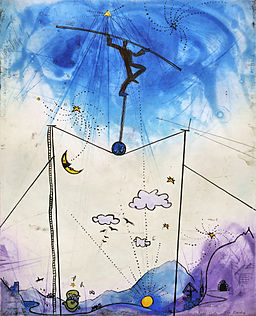 Konflikt
Angst
Gefahr
Sicherheit
Balanceakt
Harmonie
Wirklichkeit
Freiheit
Freude
Glück
Lustigkeit
vergleichen – to compare
Adi Holzer
[Speaker Notes: Timing: 5 minutesAim: to deepen vocabulary knowledge by considering word meanings for their symbolic association with tightrope walking; to consider and empathise with the experiences of the poet as expressed in the poem.Procedure:1. Students first select the five words that in their view best capture the metaphor of tightrope walking for the poet. Make it clear that they need to be considering the poet’s life experiences and what he was trying to express.
2. In pairs, students compare their choices, reading aloud and working out the overlap. They should try to agree one final list between them. For this, they can use German: Ich denke, Risiko ist besser als Angst. Ja, ok. Nein, das ist nicht wahr, usw.
3. If time allows, students could select the five words that best represent tightrope walking for them personally. This list may be both different from the poet’s and from each other’s.

Word frequency of unknown words and cognates (1 is the most frequent word in German): Balanceakt [>5009] Harmonie [>5009] Konflikt [1414]Source:  Jones, R.L. & Tschirner, E. (2019). A frequency dictionary of German: core vocabulary for learners. Routledge

Image attribution: Adi Holzer, Attribution, via Wikimedia Commons]
Diana Tujillo habla sobre su vida y sobre el robot Perseverancia. Lee las frases: ¿es Diana Trujillo (fui) o el robot (fue)? ¿Cómo es en inglés?
leer
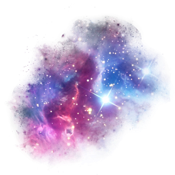 *centro = center
*Marte = Mars
*signo = sign
It went to space in February 2021.
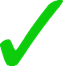 I went to the NASA’s flight center in 2008.
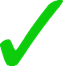 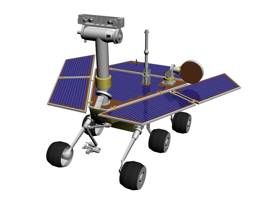 I went to a university with robot technology.
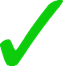 It went to another planet with more than twenty cameras.
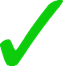 I went to the United States from Colombia.
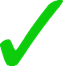 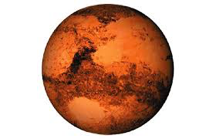 It went to Mars to look for signes of past lives.
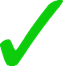 [Speaker Notes: Timing: 6 minutes

Aim: to practise the difference between ‘fui’ (‘I went’) and ‘fue’ (‘s/he’ or ‘it went’).

Procedure:
Students read each phrase and tick the column of ‘Diana Trujillo’ for phrases with ‘fui’ and the column of ‘El robot’ for phrases with ‘fue’.
They also say the meaning in English for each phrase.
Show the answers one by one.

Frequency of unknown vocabulary:
centro [316]; Marte [>5000]; signo [1716]]
Recuerda*: en español solo hay cinco vocales.
hablar
Debes decir estas frases y pronunciar las vocales correctamente. ¡Debes dar puntos a tu pareja!
*recuerda = remember
1
2
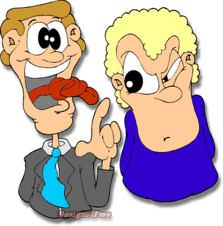 1
Al principio tuvo que trabajar limpiando casas.
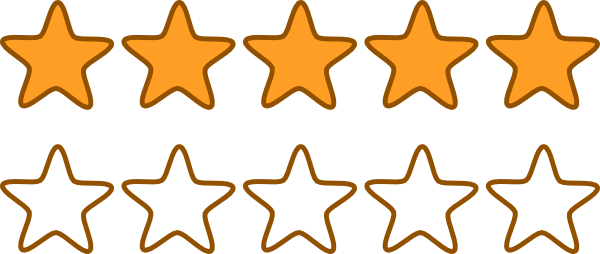 Soñaba con ser ingeniera, por eso fue a la universidad.
2
Fue a la academia de la NASA y, poco tiempo después, consiguió un trabajo allí.
3
Tuvo mucha suerte y logró ser jefa de misiones diferentes.
4
Además, hizo un gran esfuerzo en proyectos importantes y tuvo mucho éxito.
5
En la misión “Marte* 2020” tuvo la responsabilidad de dirigir un equipo de quince personas.
6
*Marte = Mars
[Speaker Notes: Timing: 4 minutes

Aim: 
to recap strong and weak vowels.
to practise pronunciation of the Spanish vowels.

Procedure:
In pairs, students read out each sentence, paying special attention to the pronunciation of vowels. They can listen to each recording and try to mici the pronunciation or, alternatively, the teacher can model each sentence for them.
Students will give each other points, from 1 to 5, rating accuracy in pronunciation.

Notes:
Note that some of the words in these sentences contain diphthongs (where the weak vowels [i] or [u] ‘glide’ into another vowel): principio, limpiando, ingeniera, fue, academia, tiempo... Students can be reminded of this in order to improve their pronunciation.

Frequency of unknown vocabulary:
recordar [211]; Marte [>5000];]
Mujeres de ciencias
escribir
Escribe una biografía de una mujer científica de un país donde hablan español. Debes utilizar los verbos ‘fue’, ‘hizo’ y ‘tuvo’.
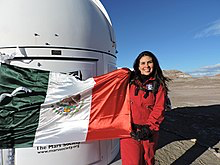 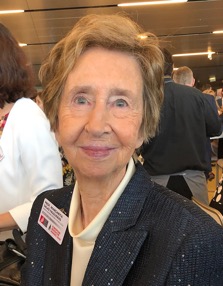 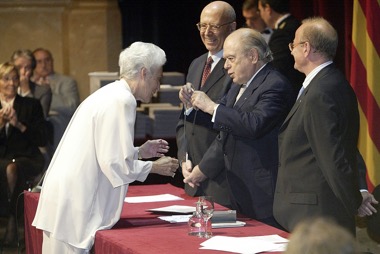 Aquí tienes unos ejemplos:
Científicas de España: Josefina Castellví, Margarita Salas, Sara Borrell Ruiz.
Científicas de América Latina: Carmen Victoria Félix Chaidez, Dorothy Ruíz Martínez, Kathrin Barboza Márquez.
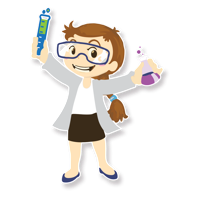 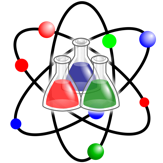 También puedes usar estos verbos:
-ar: viajar, estudiar, trabajar, participar, organizar, ganar, cambiar, empezar, terminar, publicar.
-er/ir: nacer, crecer, volver, conocer, romper, vivir, recibir, escribir, decidir, descubrir, dirigir.
Otras frases que puedes usar:
luego
el año después
un año más tarde
a los [20] años
en el mismo año
después
dos años después
en [abril] de 1998
[Speaker Notes: Creative writing exercise

Timing: 10 minutes (to start the task, which can then be continued for homework)

Aim: creative writing activity to practise using ‘fue’, ‘hizo’, ‘tuvo’ and other 3rd person singular verbs and encourage some research into Spanish-speaking female scientists.

Procedure:
1. Teachers can set up the creative writing activity by going through this slide. Teachers can either ask students to select from the names on this slide or encourage students to find other Spanish speaking female scientists to write about.
2. It is worth going through the suggested verbs and time phrases provided on this slide and suggesting students model their writing by using verbs from this list. This will avoid the chance of students using verbs with irregular preterite endings.

Photos taken from Wikipedia.org.]
au début = at the beginning
démarrer = to start, set up
lire
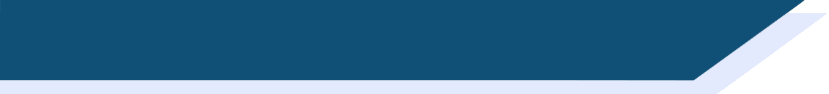 Cabaret Mado à Montréal
What is happening now (present)? What happened once in the past (perfect) ? What used to happen regularly (imperfect) ?
Tâche 1: Trouve tous les verbes dans le texte. Tu vas trouver onze verbes au total.
Le Cabaret Mado présente des spectacles 6 soirs par semaine, 52 semaines par an. L'hôtesse , Mado Lamotte, est une icône de la scène LGBTQ+ montréalaise. Luc Provost a créé ce personnage drag queen il y a 26 ans. Luc chantait à l’école et il a étudié le théâtre à l’Université du Québec.

Mado est entrée en scène en juillet 1987. Au début*, elle dansait et présentait des bingos dans les bars Montréalais. Elle a démarré* le cabaret Mado en 2002. Pendant près de 15 ans, elle organisait « Mascara », un des plus importants spectacles du drag dans le monde avec plus de 100 artistes. Elle écrivait des articles pour les magazines et journaux LGBTQ+, comme « Fugues » et « ici Montréal ».
Notice the pronoun changes from il (when talking about Luc) to elle (when talking about Mado). Feminine agreement is needed when talking about Luc’s drag persona.
Le Cabaret Mado présente des spectacles 6 soirs par semaine, 52 semaines par an. L'hôtesse , Mado Lamotte, est une icône de la scène LGBTQ+ montréalaise. Luc Provost a créé ce personnage drag queen il y a 26 ans. Luc chantait à l’école, et il a étudié le théâtre à l’Université du Québec à Montréal.

Mado est entrée en scène en juillet 1987. Au début*, elle dansait et présentait des bingos dans les bars Montréalais. Elle a démarré* le cabaret Mado en 2002. Pendant près de 15 ans, elle organisait « Mascara », un des plus importants spectacles du drag dans le monde avec plus de 100 artistes. Elle écrivait des articles pour les magazines et journaux LGBTQ+, comme « Fugues » et « ici Montréal ».
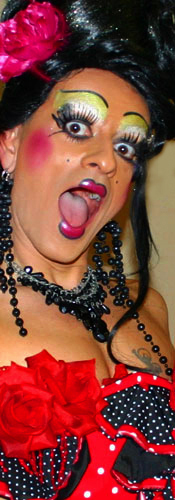 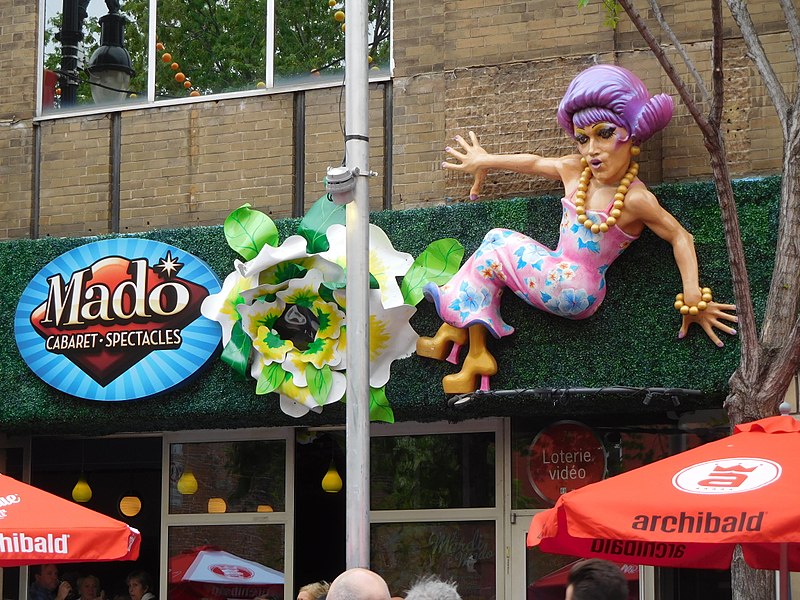 [Speaker Notes: Timing: 10 minutes [1/3]

Aim: Written recognition of the present, imperfect and perfect tenses and connecting these with meaning (ongoing events, regular past events, one-off or completed past events); reading comprehension; connecting the imperfect and perfect tenses with general and specific time phrases.

Procedure:
1. Students read the text and circle all the verbs they spot.
2. Click to reveal the solution. Clarify the three different types of tense represented in the passage, and the meaning of the verbs.
3. Click to reveal the second task. Students make notes under the three headings in English.
4. Click to reveal the note on pronoun change and past participle agreement. 
5. Move to the next slide and reveal the answers to the comprehension part on clicks.
6. Proceed to the final slide in the set and draw attention to the times phrases and the tenses with which they appear. On clicks, notes appear to walk students through the

Word frequency of unknown words used (1 is the most frequent word in French): démarrer [2851]
Source: Londsale, D., & Le Bras, Y.  (2009). A Frequency Dictionary of French: Core vocabulary for learners London: Routledge.

Word frequency of (near) cognates used (1 is the most frequent word in French): presenter [209], hôtesse (hôte) [3780], icône [>5000], montréalaise [>5000], drag queen [>5000], théâtre [1701], au début [n/a], danser [2934], bingo [>5000], bar [3012], cabaret [>5000], article [604], magazine [2033]
Source: Londsale, D., & Le Bras, Y.  (2009). A Frequency Dictionary of French: Core vocabulary for learners London: Routledge.

Image attribution: 
https://commons.wikimedia.org/wiki/File:Cabaret_Mado_-_02.jpg
https://fr.wikipedia.org/wiki/Mado_Lamotte]
au début = at the beginning
démarrer = to start, set up
lire
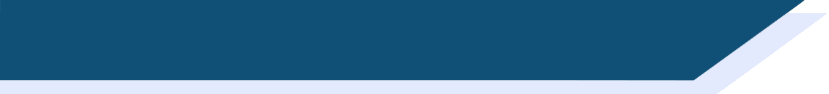 Cabaret Mado à Montréal
What is happening now (present)? What happened once in the past (perfect) ? What used to happen regularly (imperfect) ?
Happening now
Cabaret Mado presents shows 6 nights a week, 52 weeks a year
The hostess/Mado is an LGBT+ icon in Montreal
Happened once in the past
Luc Provost created this drag character
Luc Provost studied theatre at university
Mado entered the (drag) scene
Happened regularly in the past
Luc Provost used to sing at school
Mado used to dance and present bingo nightsin bars in Montreal
Mado used to organise ‘Mascara,’ one of thebiggest drag shows in the world
Mado used to write news/magazine articles
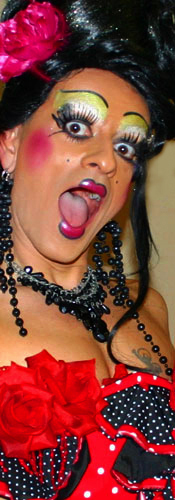 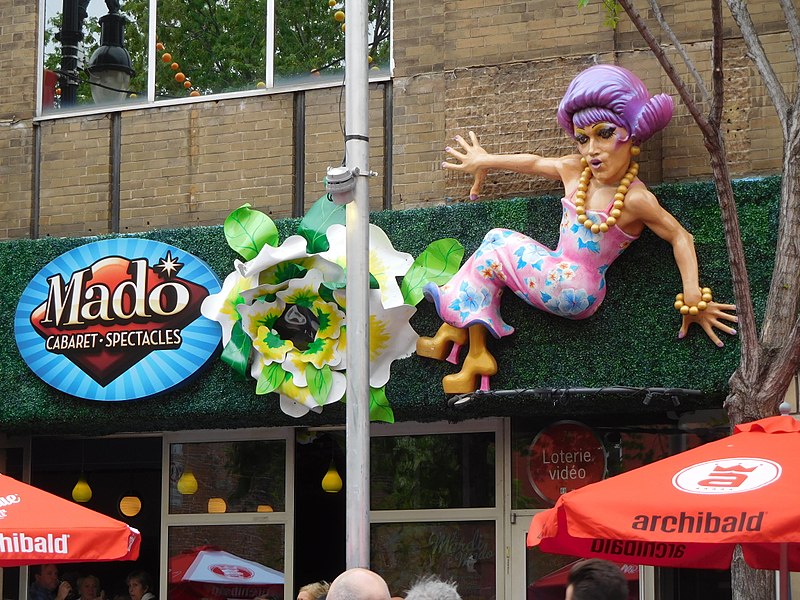 [Speaker Notes: [2/3]]
au début = at the beginning
démarrer = to start, set up
lire
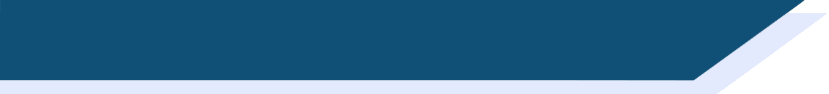 Cabaret Mado à Montréal
General time phrases (unspecified periods, longer periods) are often used with the imperfect tense.
If there is no time phrase, the verb form alone tells you whether something happened regularly or not.
Specific time phrases (number of years, dates) are normally used with the perfect tense.
What kind of time phrases appear beside the two types of past tense?
Le Cabaret Mado présente des spectacles 6 soirs par semaine, 52 semaines par an. L'hôtesse , Mado Lamotte, est une icône de la scène LGBTQ+ montréalaise. Luc Provost a créé ce personnage drag queen il y a 26 ans. Luc chantait à l’école et il a étudié le théâtre à l’Université du Québec à Montréal.

Mado est entrée en scène en 1987. Au début*, elle dansait et présentait des bingos dans les bars Montréalais. Elle a démarré* le cabaret Mado en 2002. Pendant près de 15 ans, elle organisait « Mascara », un des plus importants spectacles du drag dans le monde avec plus de 100 artistes. Elle écrivait des articles pour les magazines et journaux LGBTQ+, comme « Fugues » et « ici Montréal ».
Le Cabaret Mado présente des spectacles 6 soirs par semaine, 52 semaines par an. L'hôtesse , Mado Lamotte, est une icône de la scène LGBTQ+ montréalaise. Luc Provost a créé ce personnage drag queen il y a 26 ans. Luc chantait à l’école et il a étudié le théâtre à l’Université du Québec à Montréal.

Mado est entrée en scène en 1987. Au début*, elle dansait et présentait des bingos dans les bars Montréalais. Elle a démarré* le cabaret Mado en 2002. Pendant près de 15 ans, elle organisait « Mascara », un des plus importants spectacles du drag dans le monde avec plus de 100 artistes. Elle écrivait des articles pour les magazines et journaux LGBTQ+, comme « Fugues » et « ici Montréal ».
Le Cabaret Mado présente des spectacles 6 soirs par semaine, 52 semaines par an. L'hôtesse , Mado Lamotte, est une icône de la scène LGBTQ+ montréalaise. Luc Provost a créé ce personnage drag queen il y a 26 ans. Luc chantait à l’école et il a étudié le théâtre à l’Université du Québec à Montréal.

Mado est entrée en scène en juillet 1987. Au début*, elle dansait et présentait des bingos dans les bars Montréalais. Elle a démarré* le cabaret Mado en 2002. Pendant près de 15 ans, elle organisait « Mascara », un des plus importants spectacles du drag dans le monde avec plus de 100 artistes. Elle écrivait des articles pour les magazines et journaux LGBTQ+, comme « Fugues » et « ici Montréal ».
Le Cabaret Mado présente des spectacles 6 soirs par semaine, 52 semaines par an. L'hôtesse , Mado Lamotte, est une icône de la scène LGBTQ+ montréalaise. Luc Provost a créé ce personnage drag queen il y a 26 ans. Luc chantait à l’école et il a étudié le théâtre à l’Université du Québec à Montréal.

Mado est entrée en scène en juillet 1987. Au début*, elle dansait et présentait des bingos dans les bars Montréalais. Elle a démarré* le cabaret Mado en 2002. Pendant près de 15 ans, elle organisait « Mascara », un des plus importants spectacles du drag dans le monde avec plus de 100 artistes. Elle écrivait des articles pour les magazines et journaux LGBTQ+, comme « Fugues » et « ici Montréal ».
Le Cabaret Mado présente des spectacles 6 soirs par semaine, 52 semaines par an. L'hôtesse , Mado Lamotte, est une icône de la scène LGBTQ+ montréalaise. Luc Provost a créé ce personnage drag queen il y a 26 ans. Luc chantait à l’école et il a étudié le théâtre à l’Université du Québec à Montréal.

Mado est entrée en scène en juillet 1987. Au début*, elle dansait et présentait des bingos dans les bars Montréalais. Elle a démarré* le cabaret Mado en 2002. Pendant près de 15 ans, elle organisait « Mascara », un des plus importants spectacles du drag dans le monde avec plus de 100 artistes. Elle écrivait des articles pour les magazines et journaux LGBTQ+, comme « Fugues » et « ici Montréal ».
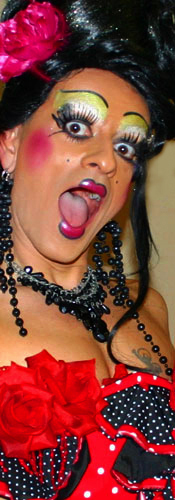 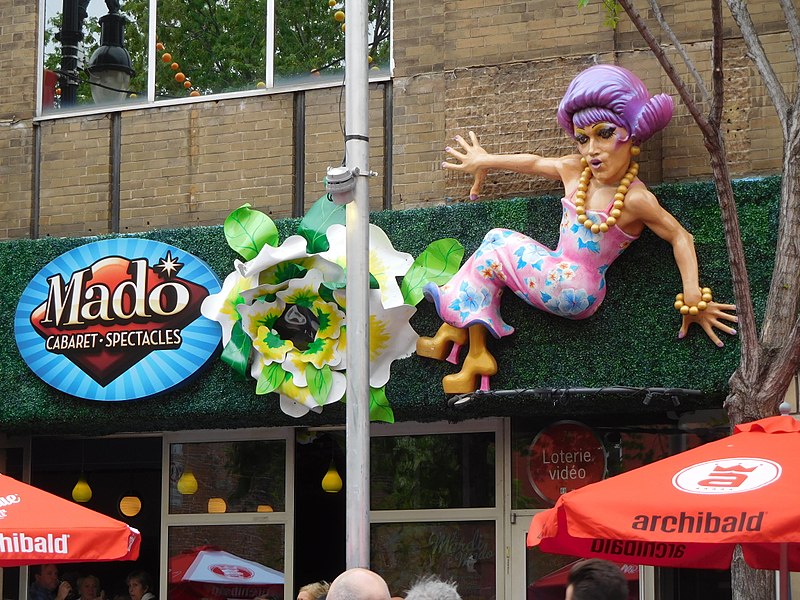 [Speaker Notes: [3/3]]
la gloire = fame, glory
au cours de = over, during
écouter
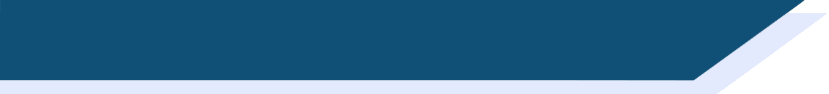 Rita Baga : drag montréalaise
Rita Baga, c’est l’alter égo de Jean-François Guèvremont. C’est aussi une artiste et personnage très important de la scène culturelle LGBTQ+ du Québec. Écoute son histoire et remplis les blancs !
Tu vas entendre un accent québécois !
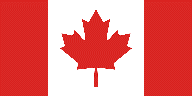 travailler
1
téléphoner
2
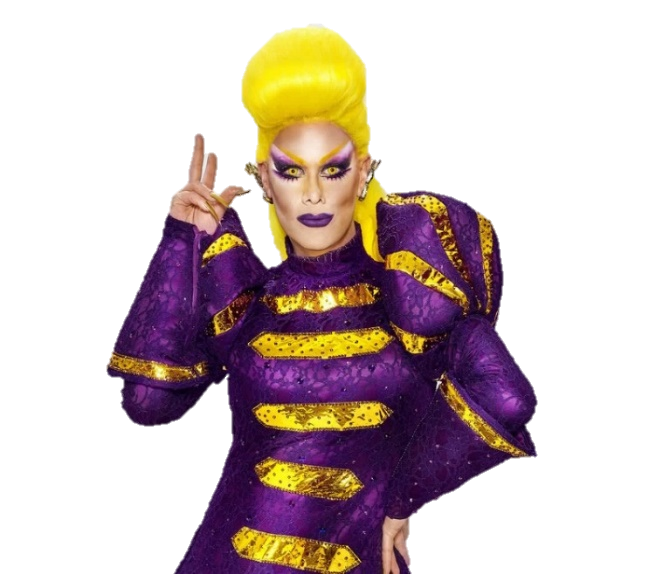 participer
3
compléter
créer
4
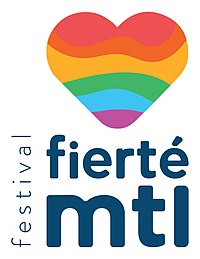 5
gagner
[Speaker Notes: Timing: 12 minutes [1/2, version 1]

NB1: This text is a simplified version of an authentic interview. As a result, the text contains a number of cognates which students have not yet learned. Written summaries of the relevant verb phrases for which students must listen are therefore provided in the infinitive.
The full interview can be found here: https://www.facebook.com/watch/?v=541816656300248&extid=1cBnzrXfqazFpLMJ
NB2: A more challenging version of this activity, in which the auxiliary verb is obscured, may be found on the next slide.

Aims: Aural recognition of perfect and imperfect verb forms and connecting these with time phrases and meaning (specific vs habitual actions in the past); cultural awareness: regional accents; listening comprehension.

Procedure:
1. Check students understand the background information and task instructions. Check the cognates in the right-hand column are understood. Check students understand the time phrases, and recognise which is likely to go with a habitual action, and which with a one-off event.
2. Tell students they are going to hear the text read in a Canadian accent.
3. Click on a number to hear the sentence without the time phrase. NB: As this is the first time students have heard a longer text in Québécois, they may need to hear the recordings more often than usual. Student write down the form of the verb they hear (in either passé composé or imparfait).
4. Give students a few seconds to decide, based on their answer, which time phrase must complete the sentence before moving on to the next example. Alternatively, you may wish to carry out and correct the listening part of the task first, before asking students to choose the time phrase as reading comprehension. This option may be more suitable for lower levels
5. Answers appear on clicks. For each example, the verb form appears first, followed by the time phrase.
6. Move to slide 39 for the dictogloss part of the activity.

Transcript:
1. [Avant la gloire], Jean-François Guèvremont travaillait comme directeur pour Fierté Montréal, un festival annuel québécois qui célébrer la diversité sexuelle et de genre.
2. [Un jour], son ami a téléphoné pour dire : « tu es super expressif, tu dois absolument faire de la drag ! » et Rita Baga est née.
3. [Au cours de l'été 2020], Rita Baga a participé à l’émission de télévision “Canada’s Drag Race”.
4. [Chaque semaine], elle créait des “looks” et complétait des défis.
5. [Le 3. septembre 2020], elle a gagné la deuxième place. Rita Baga est la première drag francophone à devenir finaliste du concours.

Word frequency of cognates used (1 is the most frequent word in French): drag [>5000], [3858], montréalaise [>5000], alter égo [>5000], gloire [3287], super [2993], expressif [>5000], finaliste [>5000], accent [1694]
Source: Londsale, D., & Le Bras, Y.  (2009). A Frequency Dictionary of French: Core vocabulary for learners London: Routledge.

Word frequency of unknown words used (1 is the most frequent word in French): gloire [3287]
Source: Londsale, D., & Le Bras, Y.  (2009). A Frequency Dictionary of French: Core vocabulary for learners London: Routledge.]
Remember! Only verbs ending in SSC [é] need avoir.
la gloire = fame, glory
au cours de = over, during
écouter
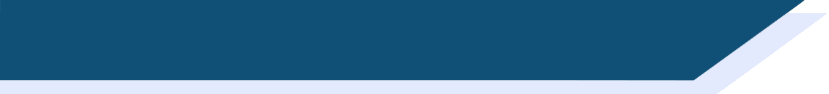 Rita Baga : drag montréalaise
Rita Baga, c’est l’alter égo de Jean-François Guèvremont. C’est aussi une artiste et personnage très important de la scène culturelle LGBTQ+ du Québec. Écoute son histoire et remplis les blancs !
Tu vas entendre un accent québécois !
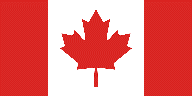 travaill__
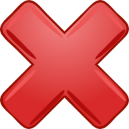 1
téléphon__
2
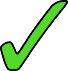 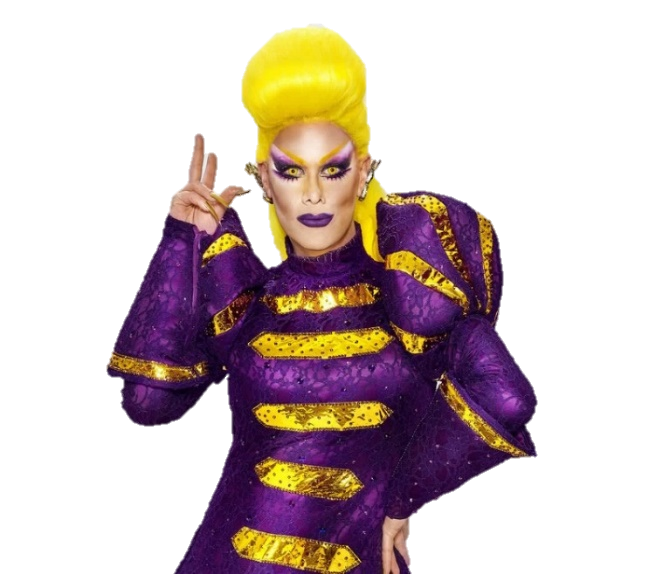 particip__
3
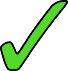 complét__
cré__
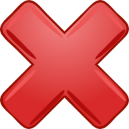 4
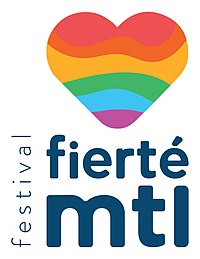 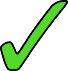 5
gag__
[Speaker Notes: [1/2, version 2]

In this more complex version of the activity on the previous slide, the auxiliary verb is obscured, and students must use their SSC knowledge . This version of the activity is recommended for advanced students, though the teacher might find it interesting to use it with lower levels to demonstrate that the difference in pronunciation between the –é and –ait endings. NB: The distinction exemplified here  is particularly pronounced in Canadian and Parisian French, and less so in other areas of mainland France. Slide 8 may be used to introduce the concept of regional variation in pronunciation.

Procedure:
1. Check students understand the background information and task instructions. Check the cognates in the right-hand column are understood. Check students understand the time phrases, and recognise which is likely to go with a habitual action, and which with a one-off event.
2. Tell students they are going to hear the text read in a Canadian accent.
3. Click on a number to hear the sentence without the time phrase and with the auxiliary verb obscured. NB: As this is the first time students have heard a longer text in Québécois, they may need to hear the recordings more often than usual. Student write down the form of the verb they hear (either past participle or imparfait form), and add the auxiliary verb (a) if necessary.
4. Give students a few seconds to decide, based on their answer, which time phrase must complete the sentence before moving on to the next example. Alternatively, you may wish to carry out and correct the listening part of the task first, before asking students to choose the time phrase as reading comprehension.
5. Answers appear on clicks. For each example, the verb form appears first, followed by the auxiliary, and finally the time phrase.
6. Move to the last slide in the sequence. Play each segment of the text again, this time with the time phrase included. Draw attention from the shift from the il pronoun used to refer to Jean-François, and the elle pronoun when referring to Rita Baga. Students summarise each sentence in English to complete a mini dictagloss.
7. Suggested answers to the dictagloss may be found on the last slide of this sequence.

Transcript:
1. [Avant la gloire], Jean-François Guèvremont […] travaillait comme directeur pour Fierté Montréal, un festival annuel québécois qui célébrer la diversité sexuelle et de genre.
2. [Un jour], son ami [a] téléphoné pour dire : « tu es super expressif, tu dois absolument faire de la drag ! » et Rita Baga est née.
3. [Au cours de l'été 2020], Rita Baga [a] participé à l’émission de télévision “Canada’s Drag Race”.
4. [Chaque semaine], elle […] créait des “looks” et […] complétait des défis.
5. [Le 3. septembre 2020], elle [a] gagné la deuxième place. Rita Baga est la première drag francophone à devenir finaliste du concours.

Word frequency of cognates used (1 is the most frequent word in French): drag [>5000], [3858], montréalaise [>5000], alter égo [>5000], super [2993], expressif [>5000], finaliste [>5000], accent [1694]
Source: Londsale, D., & Le Bras, Y.  (2009). A Frequency Dictionary of French: Core vocabulary for learners London: Routledge.

Word frequency of unknown words used (1 is the most frequent word in French): gloire [3287]
Source: Londsale, D., & Le Bras, Y.  (2009). A Frequency Dictionary of French: Core vocabulary for learners London: Routledge.]
écouter
la gloire = fame, gloryest née = was born
au cours de = over, during
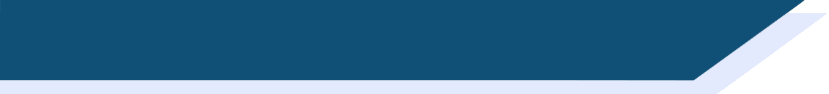 Rita Baga : drag montréalaise
Rita Baga, c’est l’alter égo de Jean-François Guèvremont, artiste et personnage très important de la scène culturelle LGBTQ+ du Québec. Écoute son histoire et remplis les blancs !
Jean-François Guèvremont worked as the manager of Fierté Montréal, an annual event celebrating sexual/gender diversity.
1
Notice the pronunciation of vingt in Québécois!
His friend called one day and said he was very expressive and should do drag. Rita Baga was born.
2
Over the summer of 2020, Rita Baga participated in the TV series Canada’s Drag Race.
3
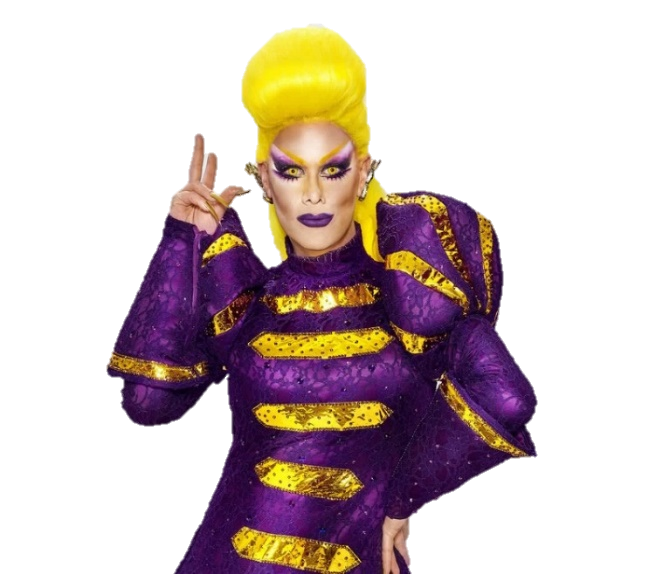 Every week, she created looks and completed challenges.
4
In December 2020, she won second place. Rita Baga is the first French-speaking drag queen to be a finalist in the competition.
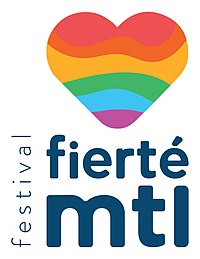 5
[Speaker Notes: [2/2] Suggested answers to dictagloss activity.

At lower levels, display the transcript below for extra support. All students will need some extra help with est née in the second sentence.
Ask students whether they notice any differences between the French and Québécois accents. They may not recognise the word vingt! Nasal vowels are pronounced quite differently (see the example video linked in the notes to slide 7). However, as there are not many nasal vowels in this text, students may find the Québécois accent easier to understand. They may describe it as slower, more pronounced/enunciated or more softly spoken/sing-song-like.

Procedure:
1. Play each segment of the text again, this time with the time phrase included. Draw attention from the shift from the il pronoun used to refer to Jean-François, and the elle pronoun when referring to Rita Baga. 
2. Students summarise each sentence in English to complete a mini dictagloss.
3. Click to reveal suggested solutions in English.

Transcript:
1. Avant la gloire, Jean-François Guèvremont travaillait comme directeur pour Fierté Montréal, un festival annuel québécois qui célébrer la diversité sexuelle et de genre.
2. Un jour, son ami a téléphoné pour dire : « tu es super expressif, tu dois absolument faire de la drag ! » et Rita Baga est née.
3. Au cours de l'été 2020, Rita Baga a participé à l’émission de télévision “Canada’s Drag Race”.
4. Chaque semaine, elle créait des “looks” et complétait des défis.
5. Le 3. septembre 2020, elle a gagné la deuxième place. Rita Baga est la première drag francophone à devenir finaliste du concours.]
Appendix 6: Inclusive language
pronom = pronoun | genré = genderedde plus en plus = more and more
lire
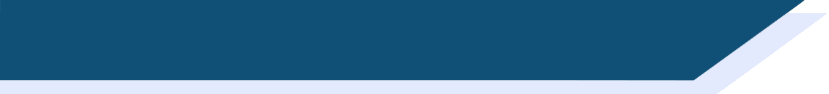 Les pronoms* neutres
1. What differences between the French and English languages does Morgan mention?
2. What does Morgan say about their preferred pronouns a) in the past, and b) now?
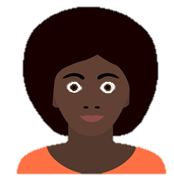 English already had a gender neutral pronoun (they) and French does not
A new word was created in French
Ils and elles (the French translations for plural ‘they’) are gendered words
Iel is rarer in French than ‘they’ is in English
they used to use ‘they’ in England
they used to ask for the pronoun on to be used in France
they used to use iel only with close friends in the non-binary community
now, they prefer iel
[Speaker Notes: [2/2]

Answers appear on clicks.]
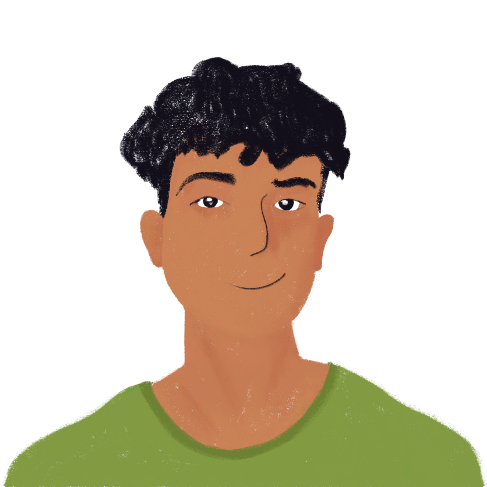 * neutre = neutral
info
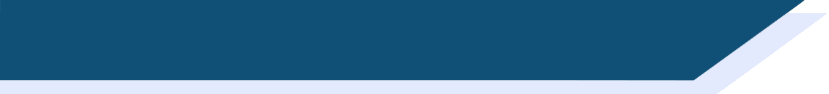 La langue neutre*
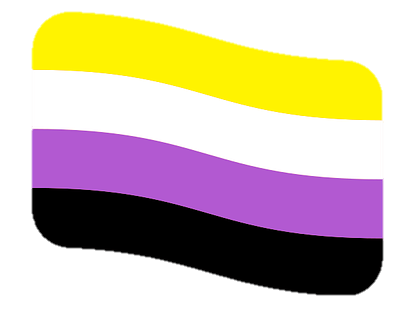 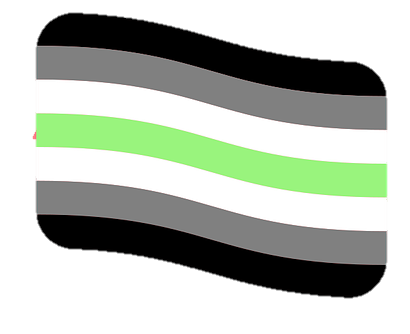 Quels pronoms pour une personne non-binaire ?
French is a more gendered language than English, so it is more challenging to find ways to express non-binary identities. For example, there is no gender-neutral ‘they’ in French (ils/elles).

Some people who identify as non-binary use the following as gender-neutral pronouns, in the same way we can use ‘they’ for one person in English:

iel (or yel/yelle), which is a combination of ‘il’ and ‘elle’;
ol, which is a separate and new pronoun.

Some people use other gender-neutral pronouns, and others switch between pronouns.
Everyone is different, so it is always best to ask the person how they would like to be addressed.
This gender-neutral language is still being developed, and there is no officially correct way to do it. The flexibility of the language allows everyone to define themselves.
[Speaker Notes: Timing: 2 minutes

Aim: Introduction to gender-neutral language and pronouns. NB: This slide is for information only and use of gender-neutral language will not be tested in NCELP assessments. Students are encouraged to use gender-neutral language to describe themselves if wished and should be consistent within their work if they choose to do so. Consistent use of gender-neutral pronouns to describe oneself should be credited in assessments.

Procedure:
1. Click through explanations, eliciting knowledge where possible.
2. Discuss use of gender-neutral pronouns. Emphasise that this language is still evolving, that it is up to individuals to decide how they would like to be addressed.

Further information on gender-neutral language can be found here:
Quels pronoms pour une personne non-binaire ? - Princesse répond
Gender neutral language wiki
Manuel d'écriture inclusive

Word frequency of unknown words used (1 is the most frequent word in French): neutre [2785]
Source: Lonsdale, D., & Le Bras, Y.  (2009). A Frequency Dictionary of French: Core vocabulary for learners London: Routledge.]
Sag die Femininform für jedes Wort.
sprechen
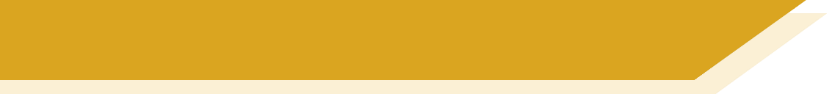 Karaoke SSC
Finde eine*n Partner*in.
Remember how [-r] changes to [-r-]
3
Wissenschaftler
Add – in to male person nouns to make female nouns.
6
Aktivist
Drop the –e ending first!
2
Autor
Forscher
das Gendersternchen (Gender Star)
1
Theologe
10
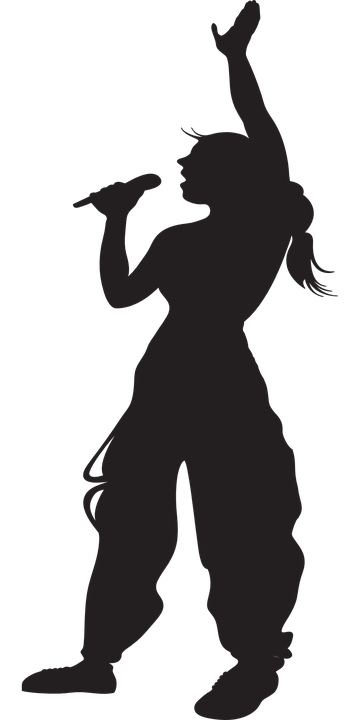 The * symbol is sometimes used as a more inclusive way of differentiating male/female role nouns, e.g. Lehrer*in not Lehrer/Lehrerin. 
It is placed between the m/f forms to symbolise all genders in between and it makes it possible not to specify gender, e.g. Alex ist Künstler*in.
4
Komponist
5
Tourist
9
König
7
Erfinder
Astronaut
8
[inventor]
[Speaker Notes: Inclusive writing-------------------------------------------
Timing: 5 minutes

Aim: to consolidate the noun rule for the feminisation of masculine people nouns, and to revisit the pronunciation of several SSC but particularly [r] within words, where pronunciation is very different from English, formed at the back of the throat without using the lips at all.Note that three nouns are from this week’s vocabulary set, one was taught in Week 1 (König), five others are cognates and Erfinder appeared in lesson 1, though teachers may want to ensure that the meaning is remembered. Students may not have heard of theologian in English, so teachers may need to explain the meaning.
Procedure:
Click to highlight a word.
Students say the feminine form of the noun out loud, focusing on accurate pronunciation of all the SSC.
Click on the number button next to the word to check pronunciation.

Transcript and word frequency (1 is the most frequent word in German): 
1. Forscherin
2. Autorin
3. Wissenschaftlerin
4. Komponistin
5. Touristin
6. Aktivistin
7. Erfinderin
8. Astronautin
9. Königin
10. TheologinWord frequency of unknown or cognate words (1 is the most frequent word in German): Autor [723] Komponist [>5009] Aktivist [>5009] Erfinder [>5009] Astronaut [>5009] Theologe [>5009]Source: Jones, R.L. & Tschirner, E. (2006). A frequency dictionary of German: core vocabulary for learners. Routledge]